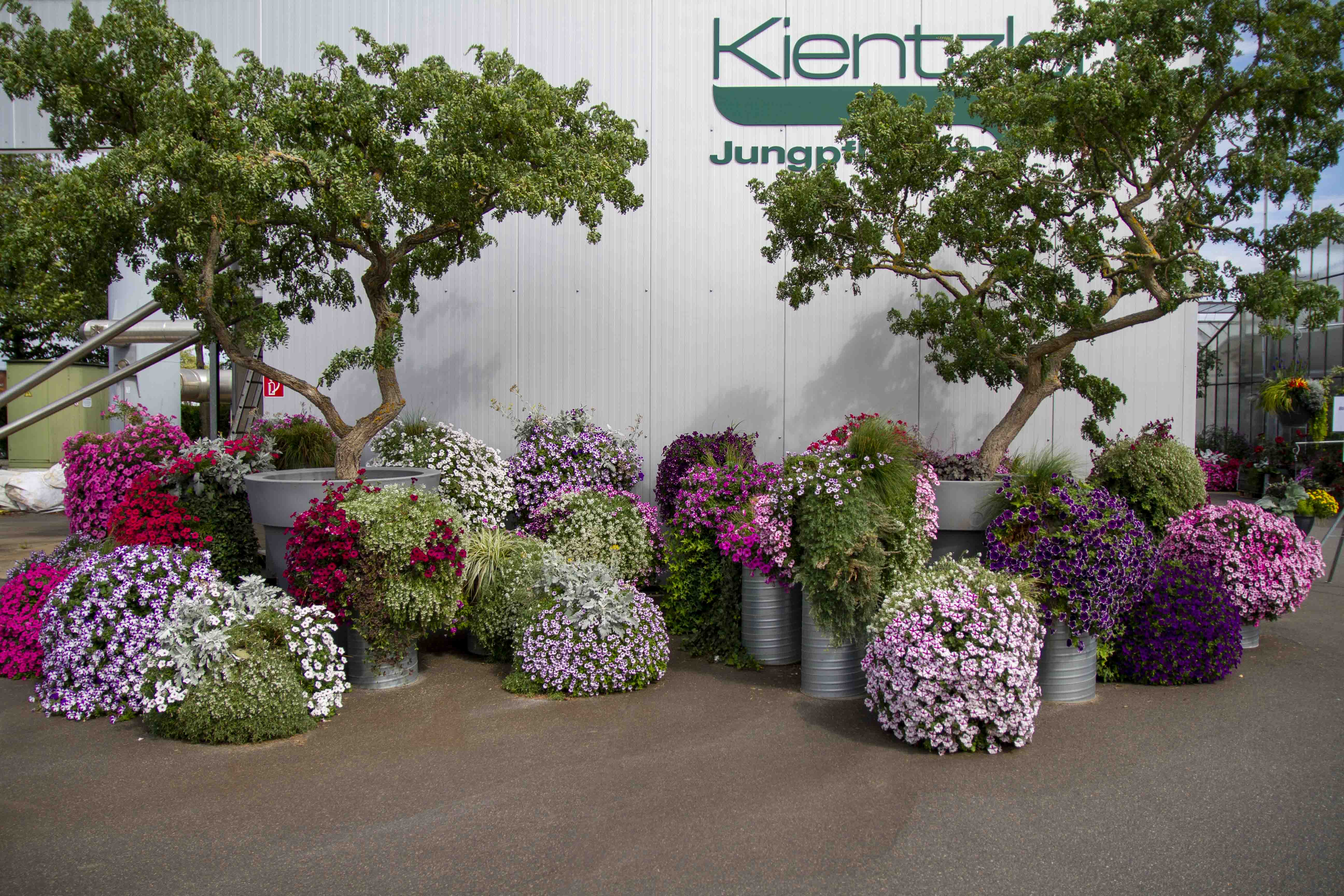 Kientzler utställning vecka 36 År 2020
Nyheter inför 2021!
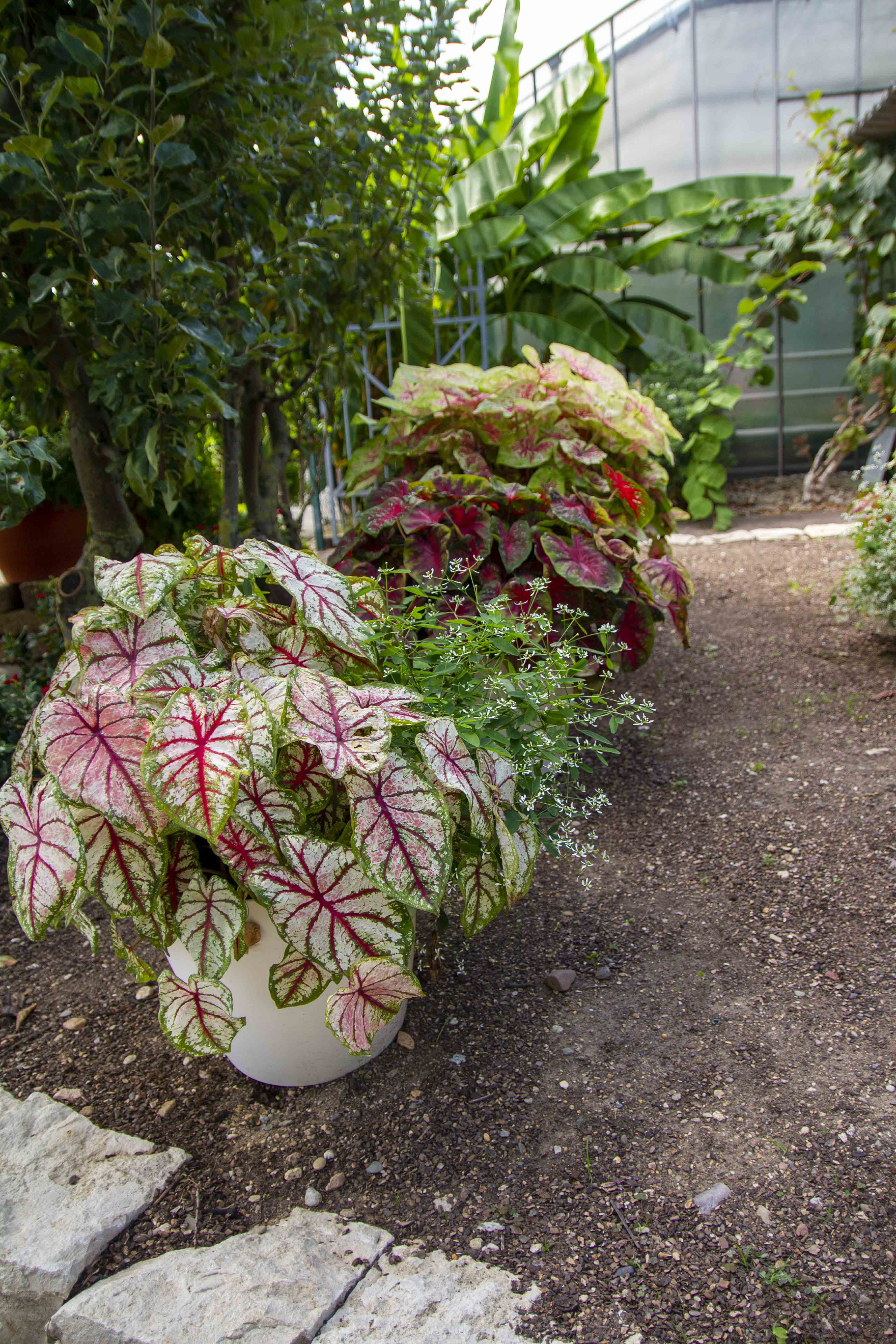 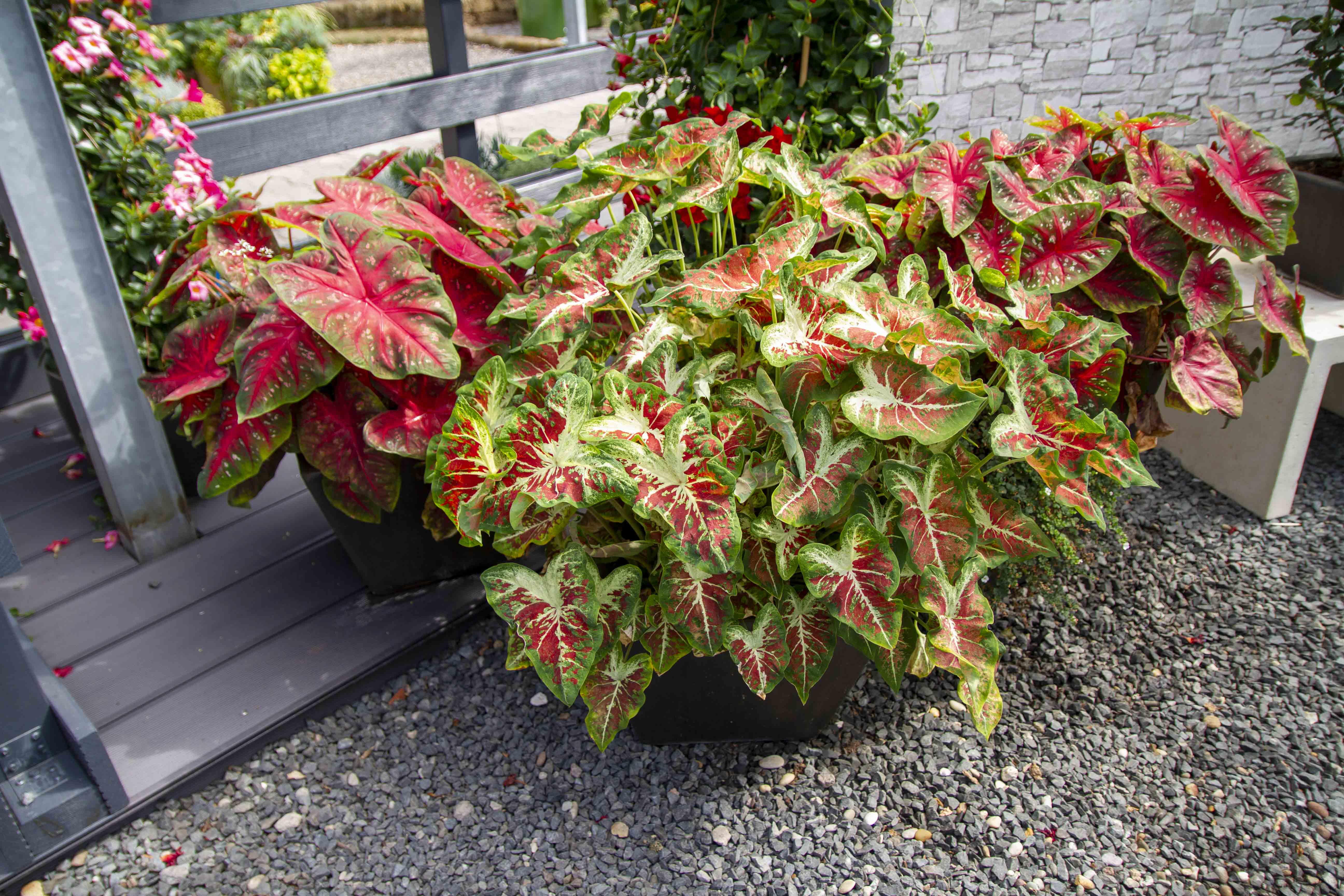 Caladium
Helt ny produkt som ej finns i katalogen men tillgänglig i mindre kvantiteter
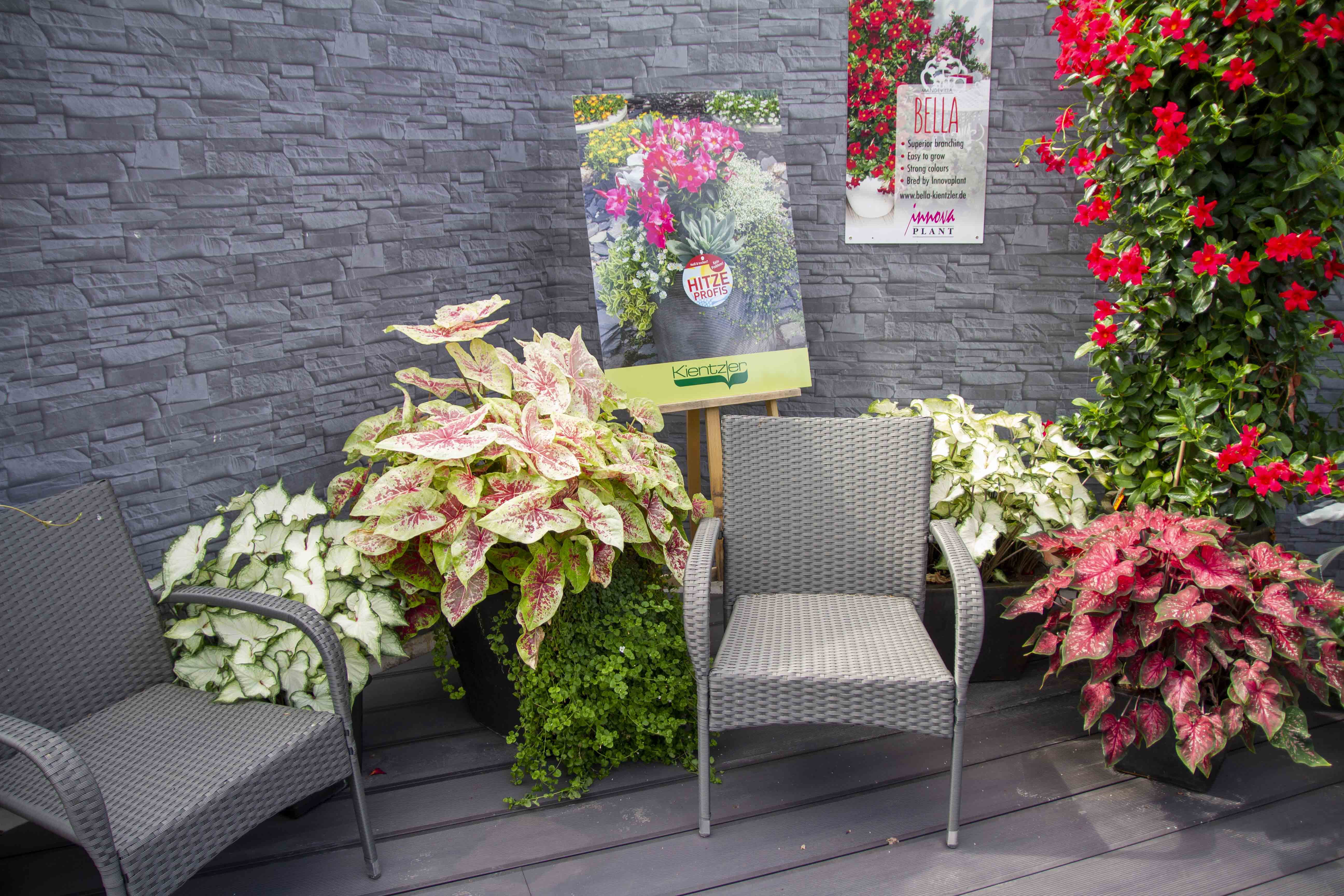 Tål utomhusklimat!
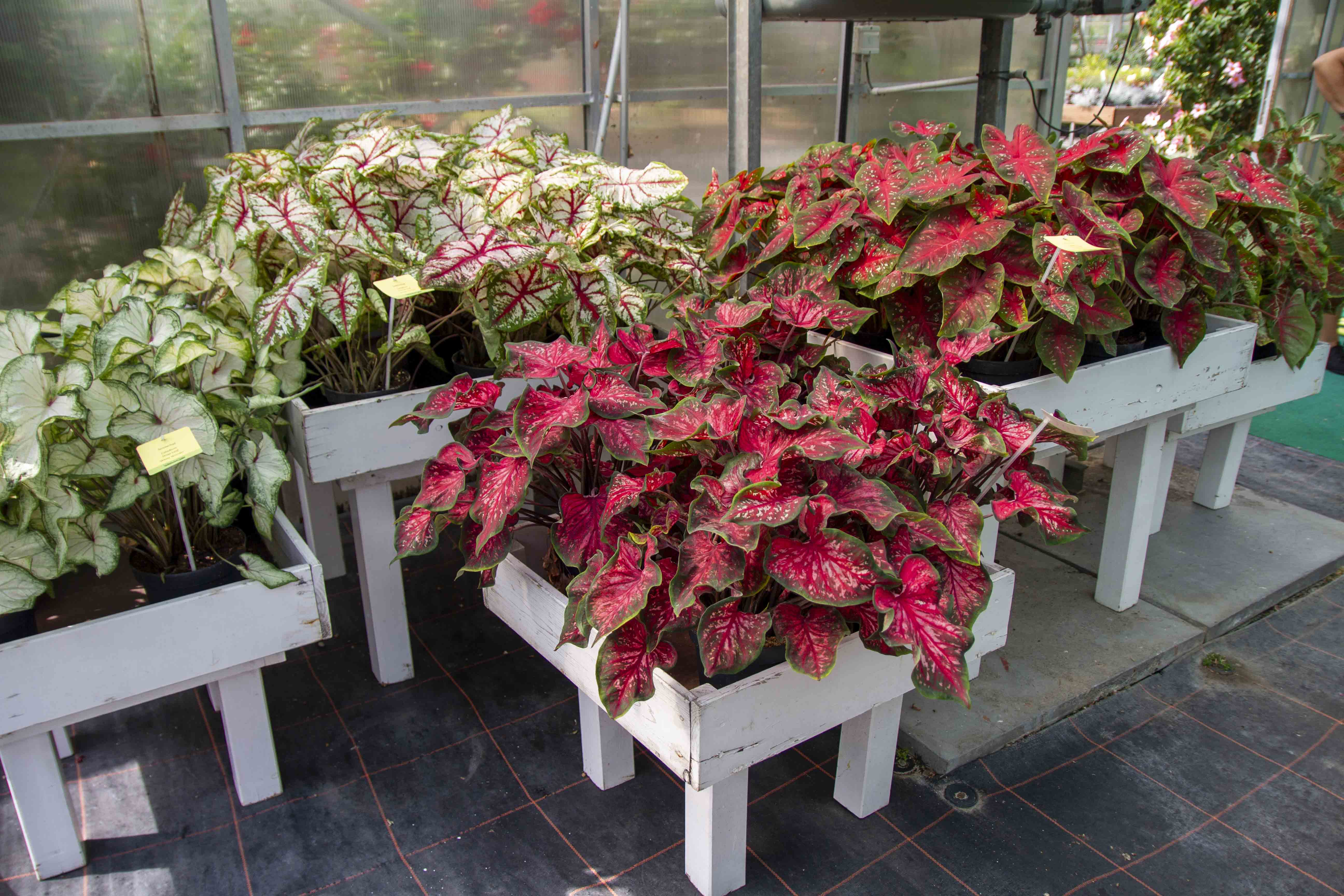 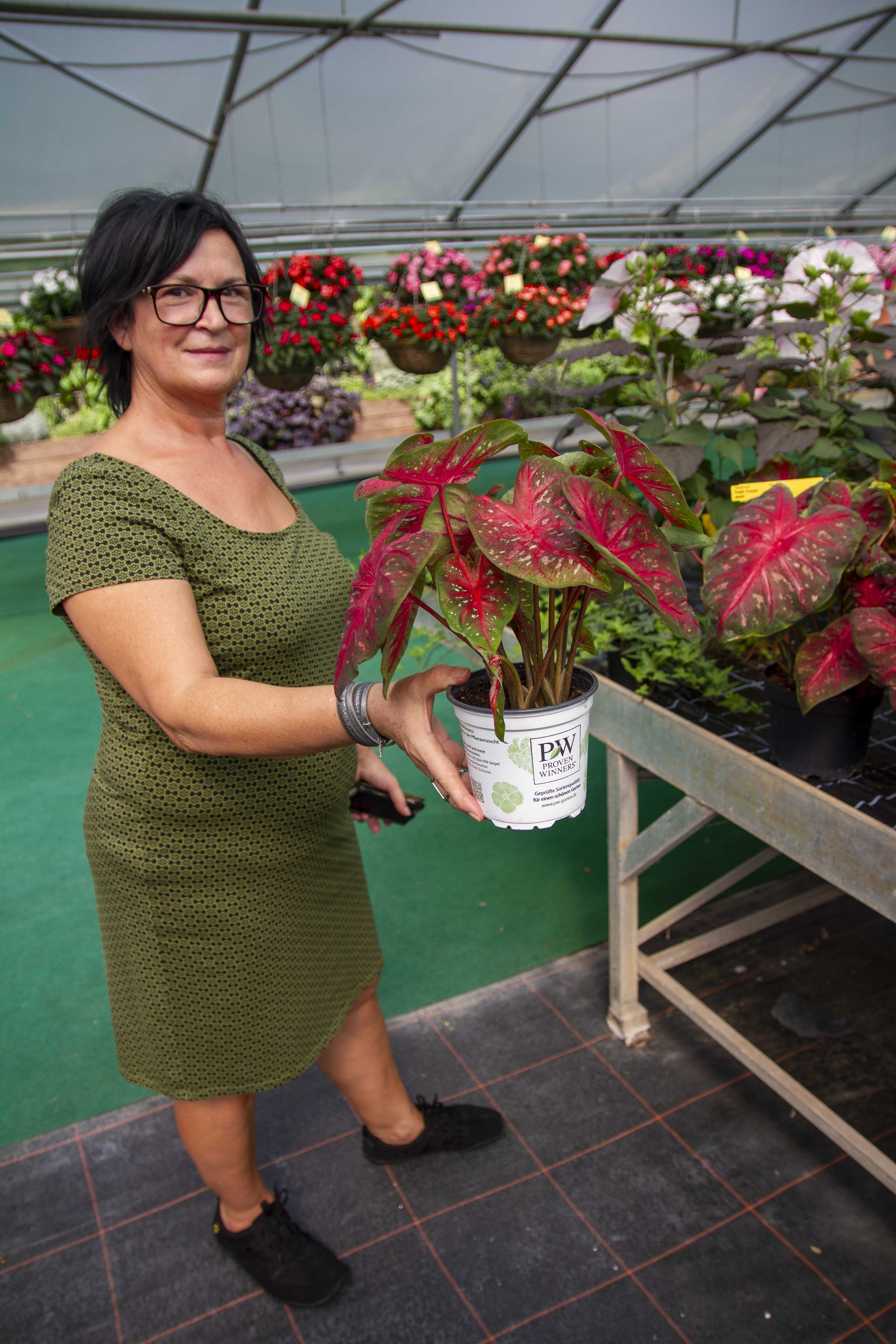 De som heter Strap leaf har mer soltolerans, Fancy leaf bleknar något i direkt solljus.
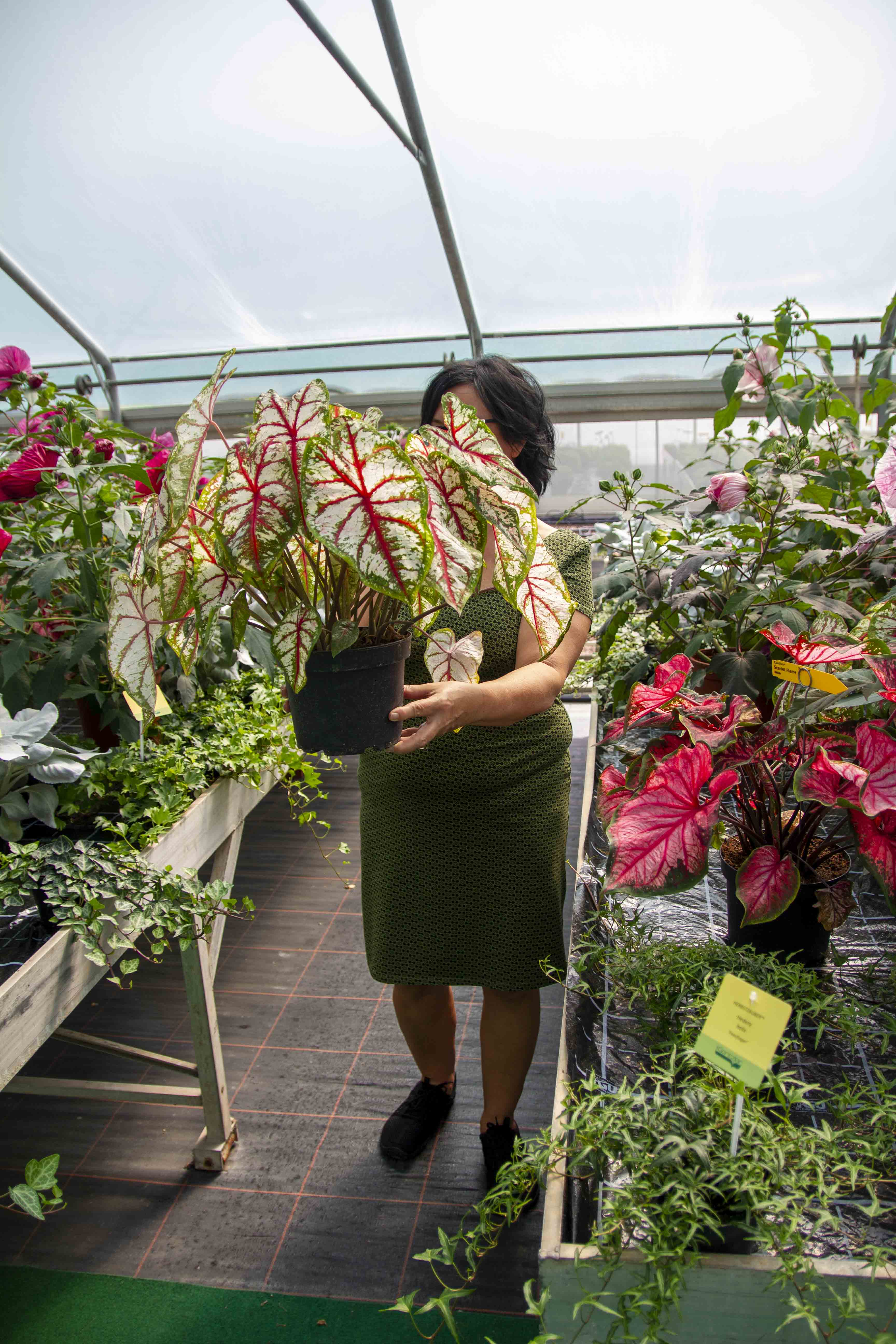 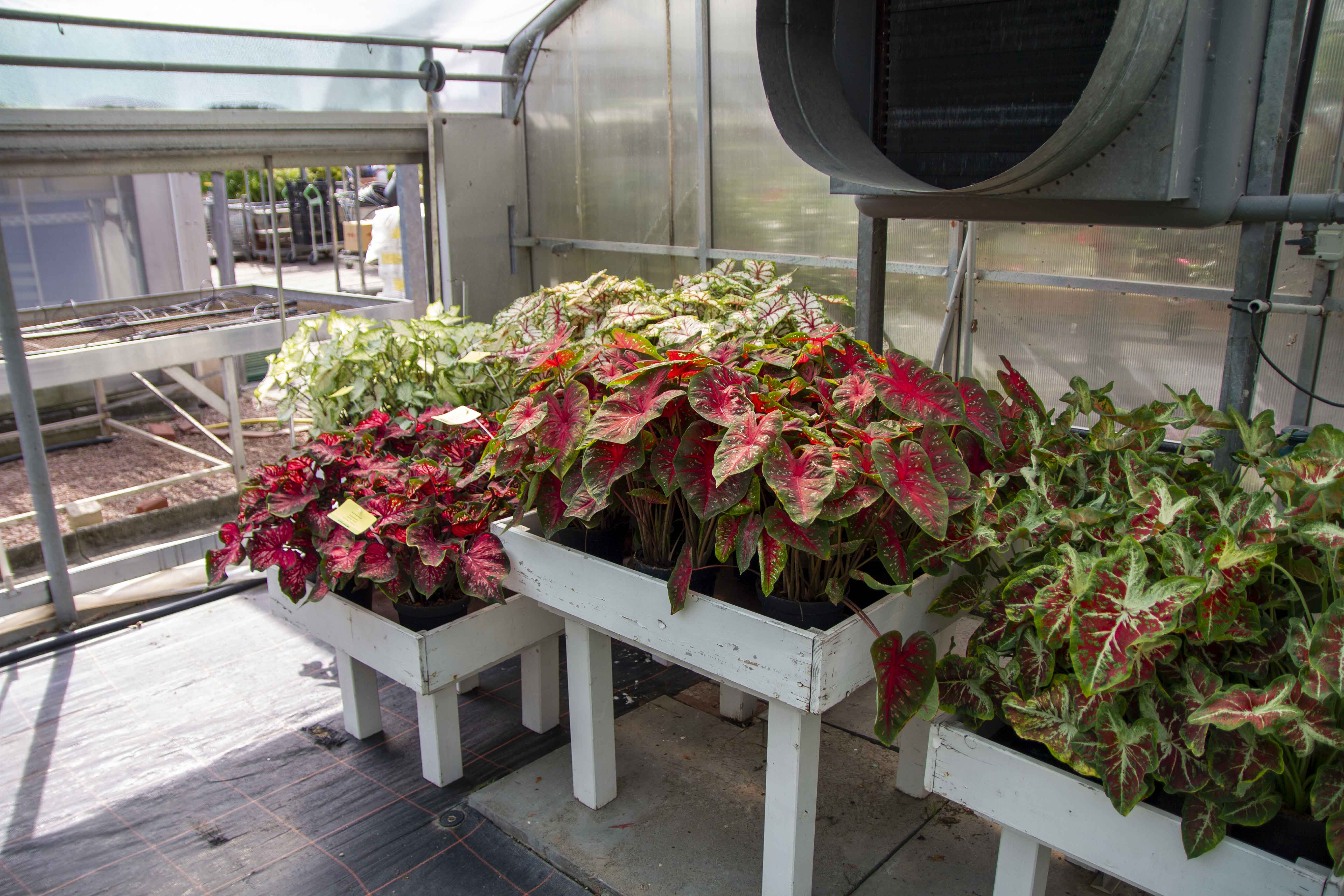 Planteras den upp i större kruka så växer den sig stor, behåller man den i 12 cm kruka blir den mindre.
Tillgänglig i 12 cm kruka
Finns i fem färger!
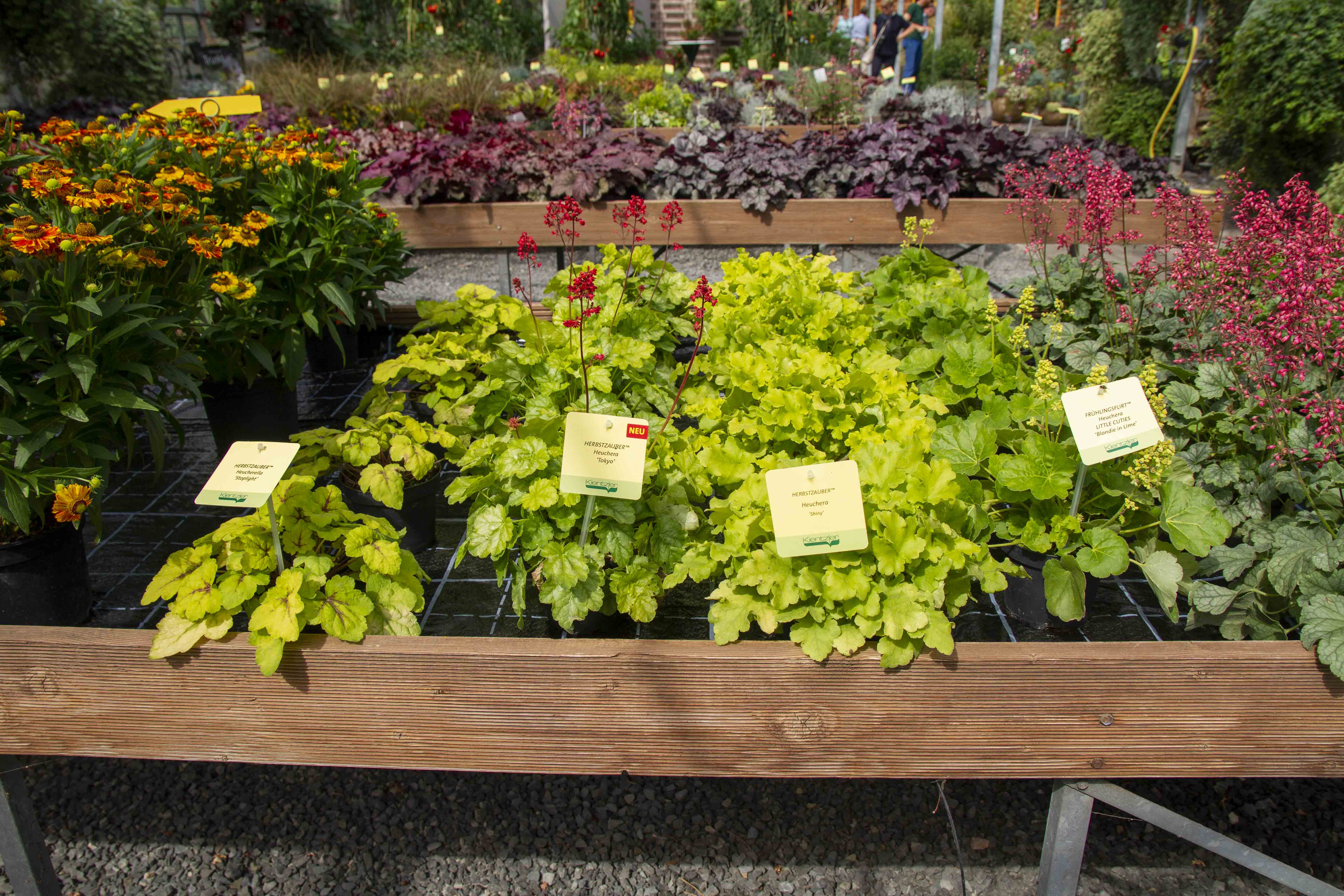 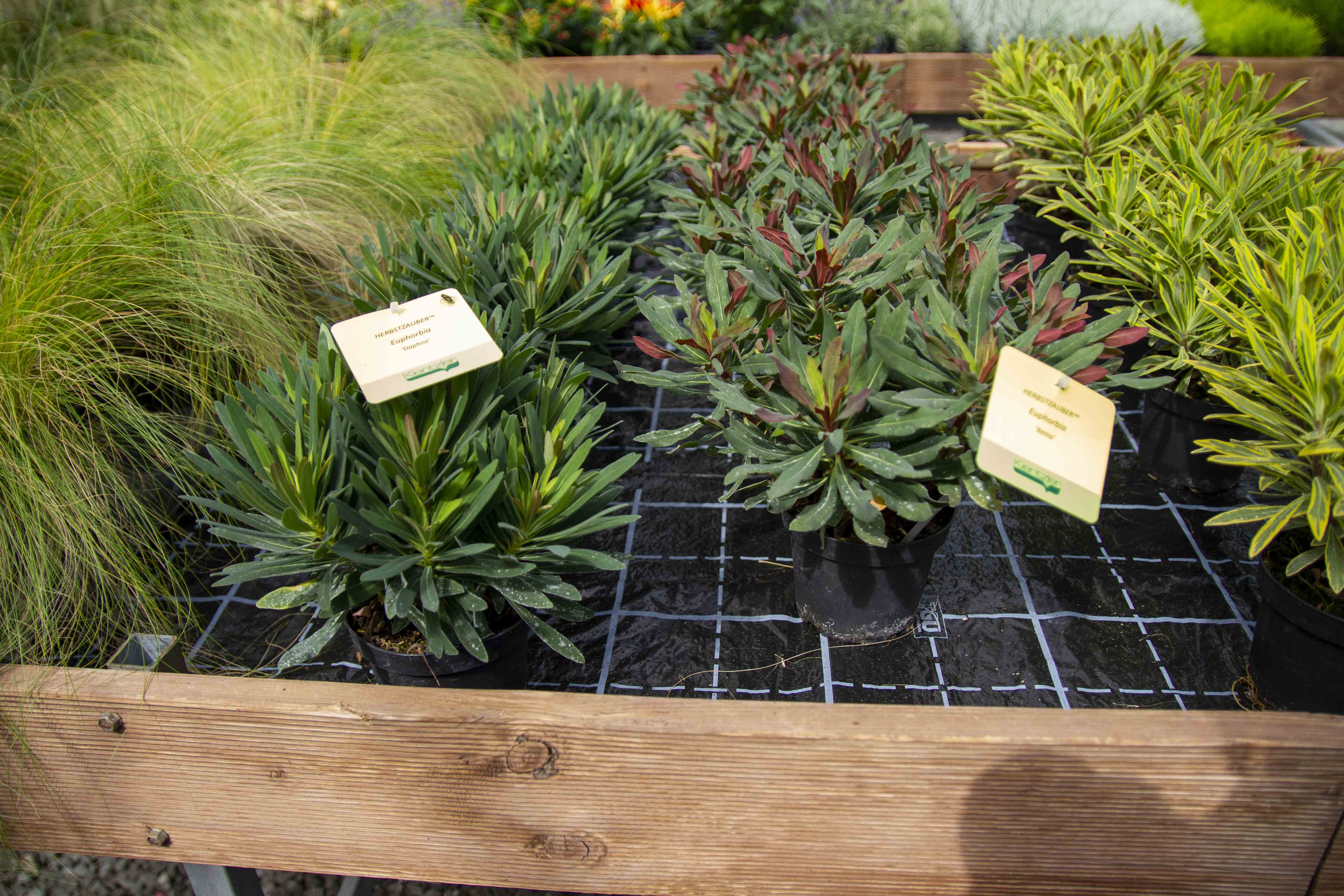 Ny Heuchera
Två nya Euphorbia
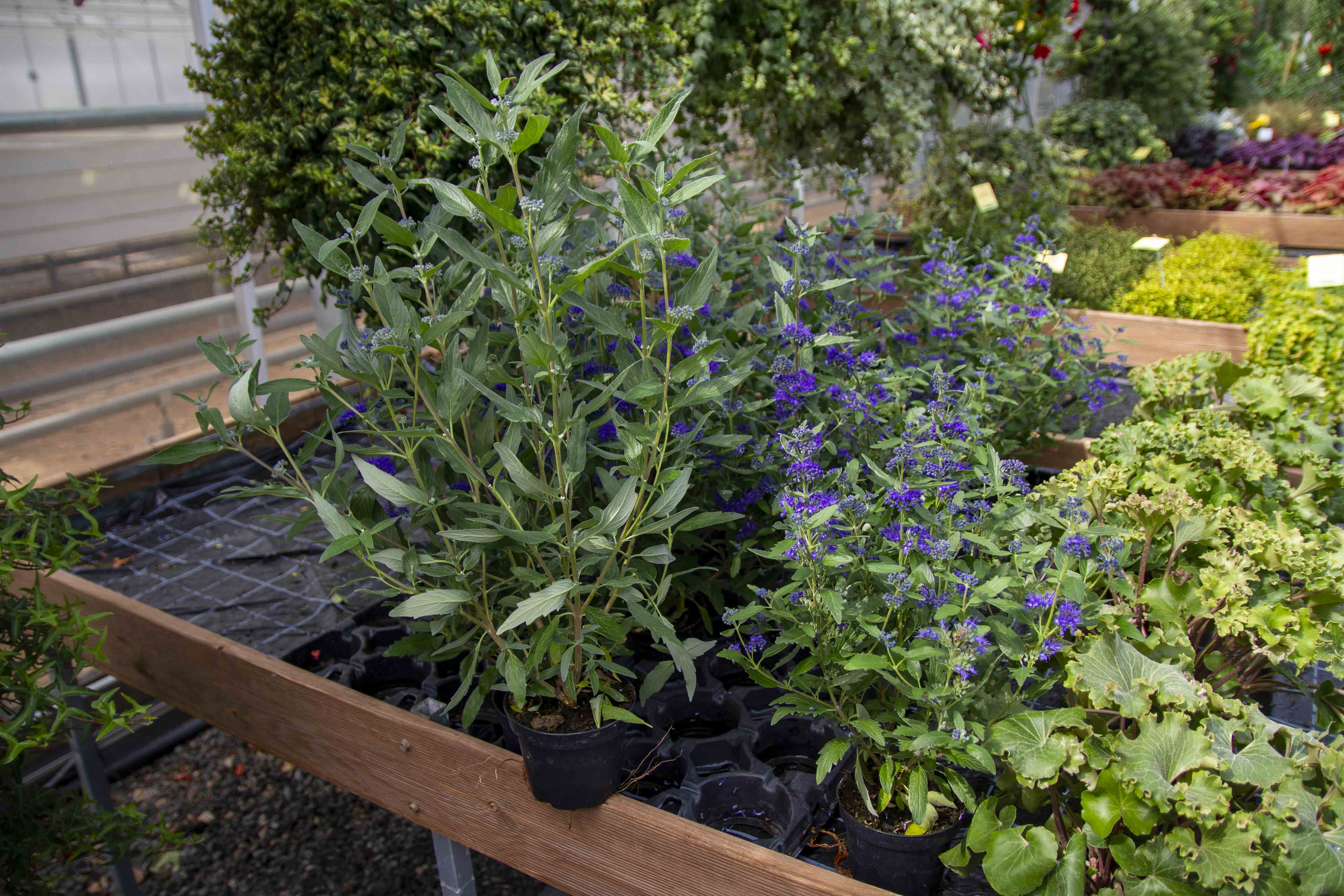 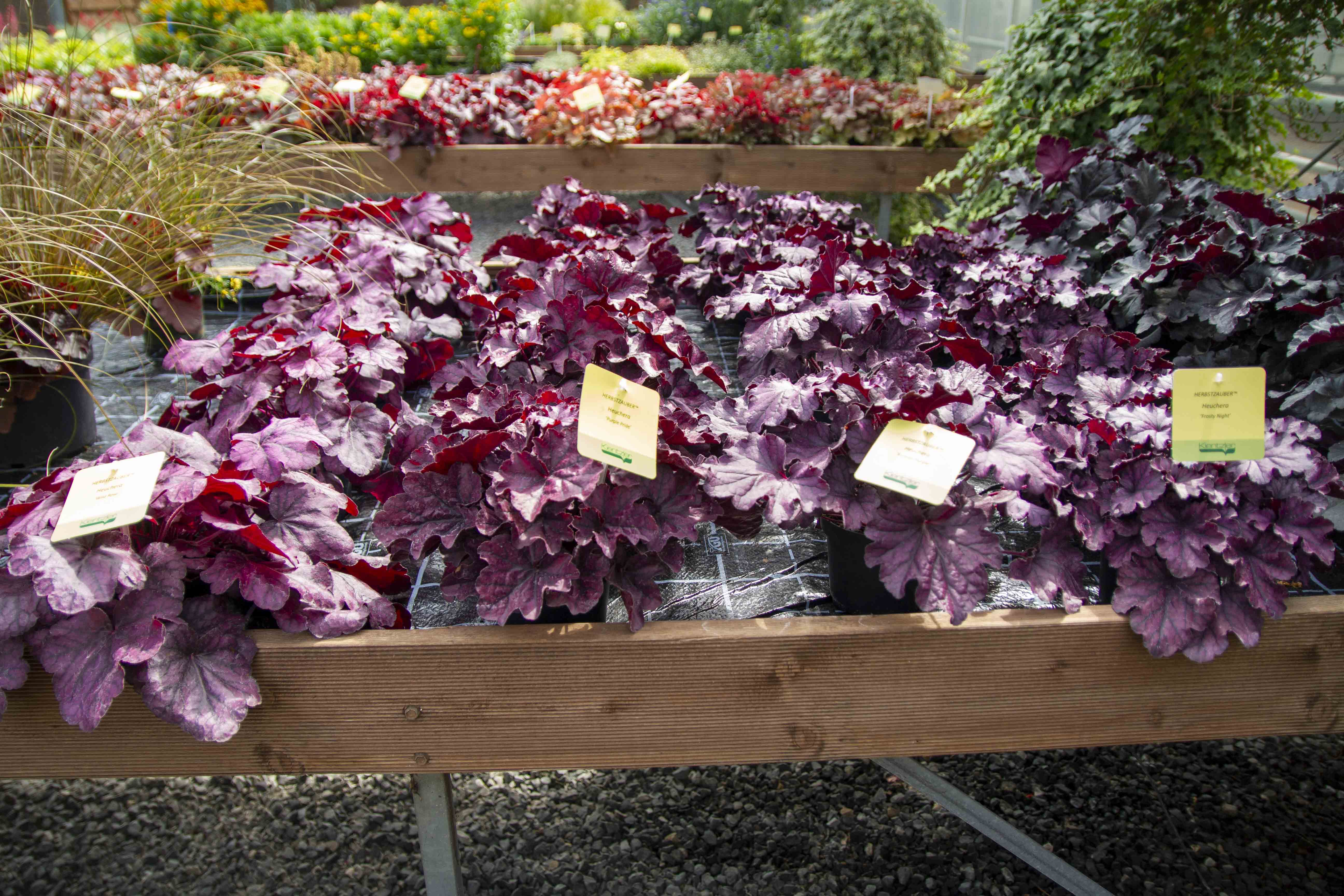 Caryopteris, här ser ni skillnaden mellan den kompakta tidiga ’First Blue’ och ’Blue Knight’
Ny Heuchera
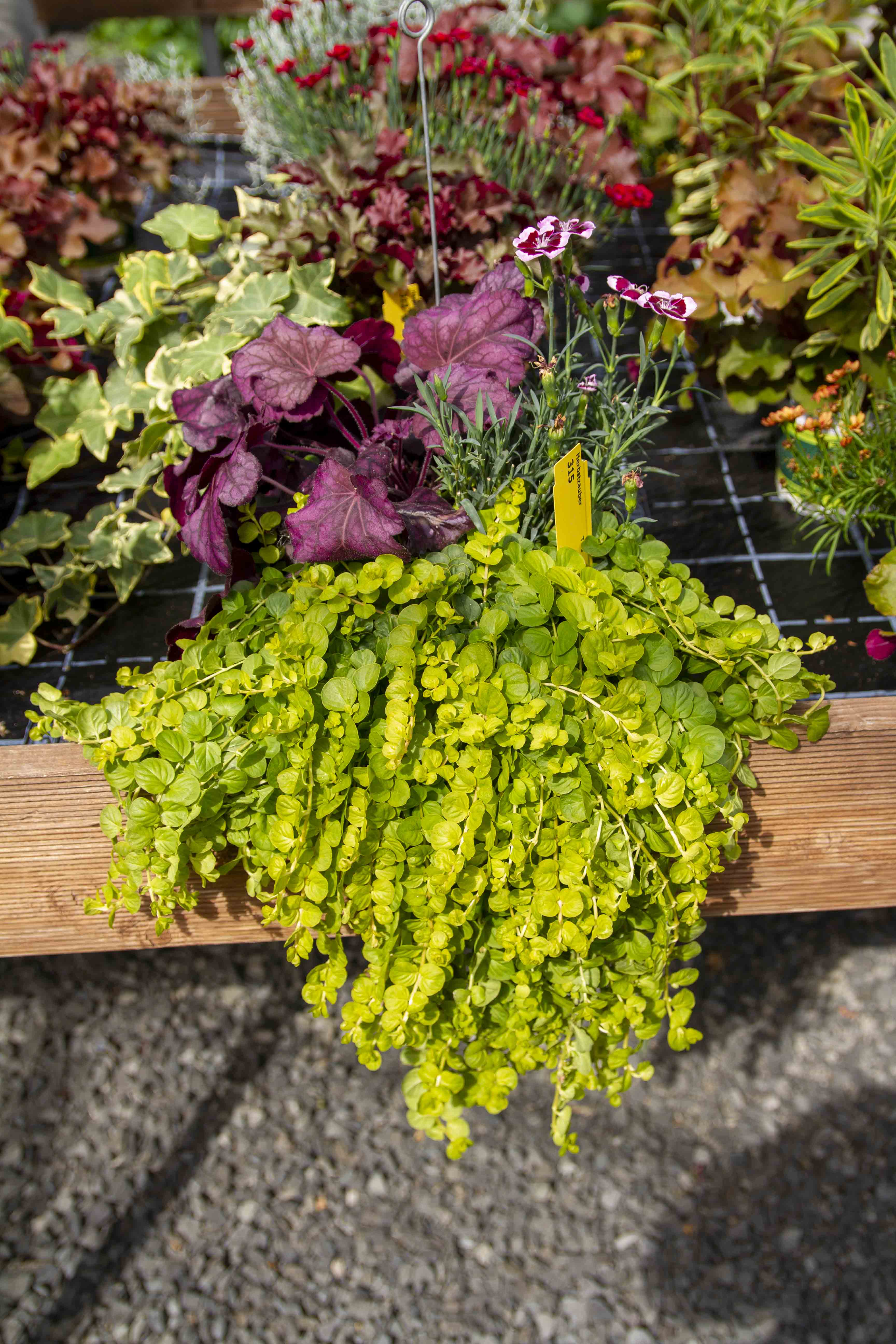 Man har tagit fram nya förslag på Trios med blommande växter i blandningen.
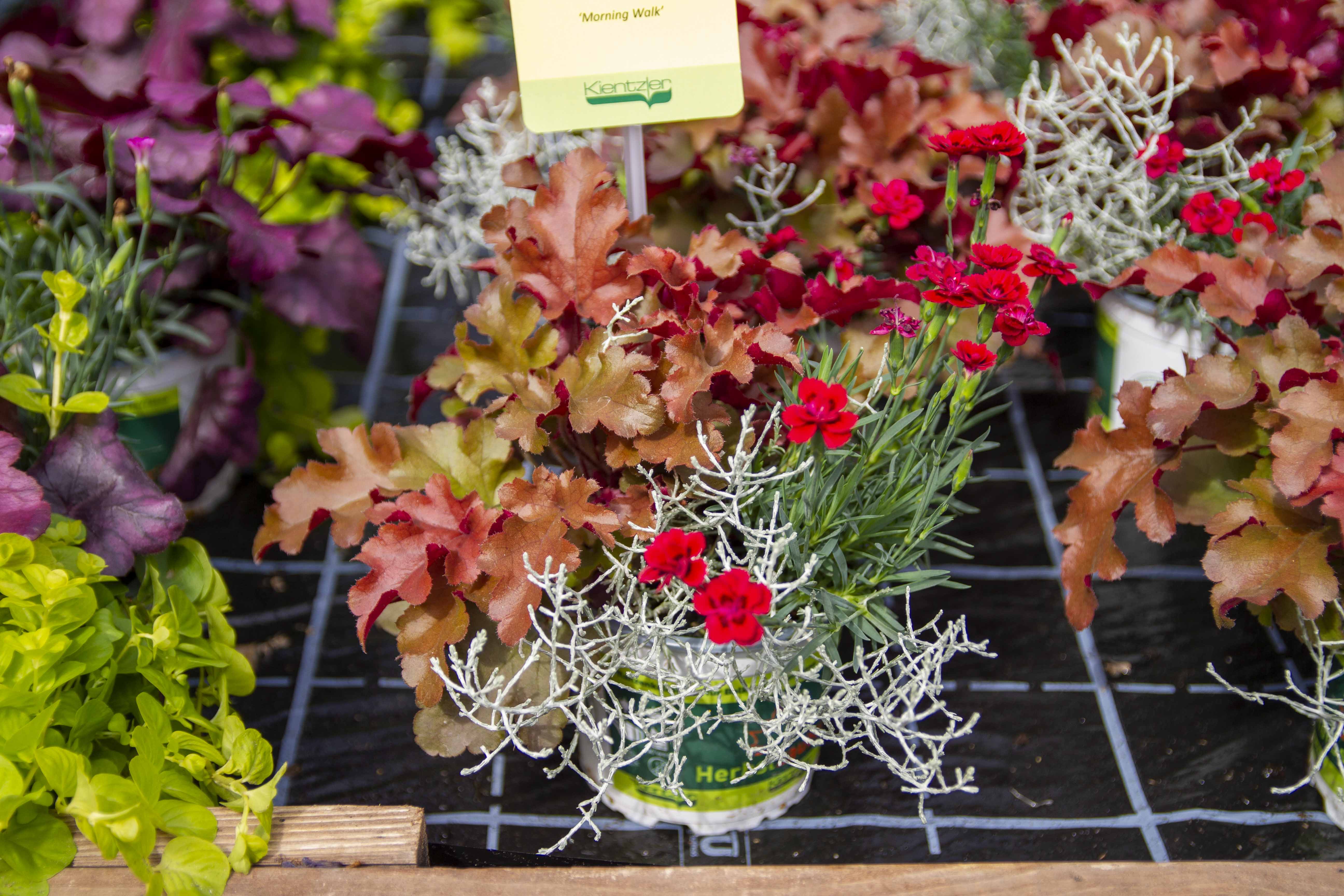 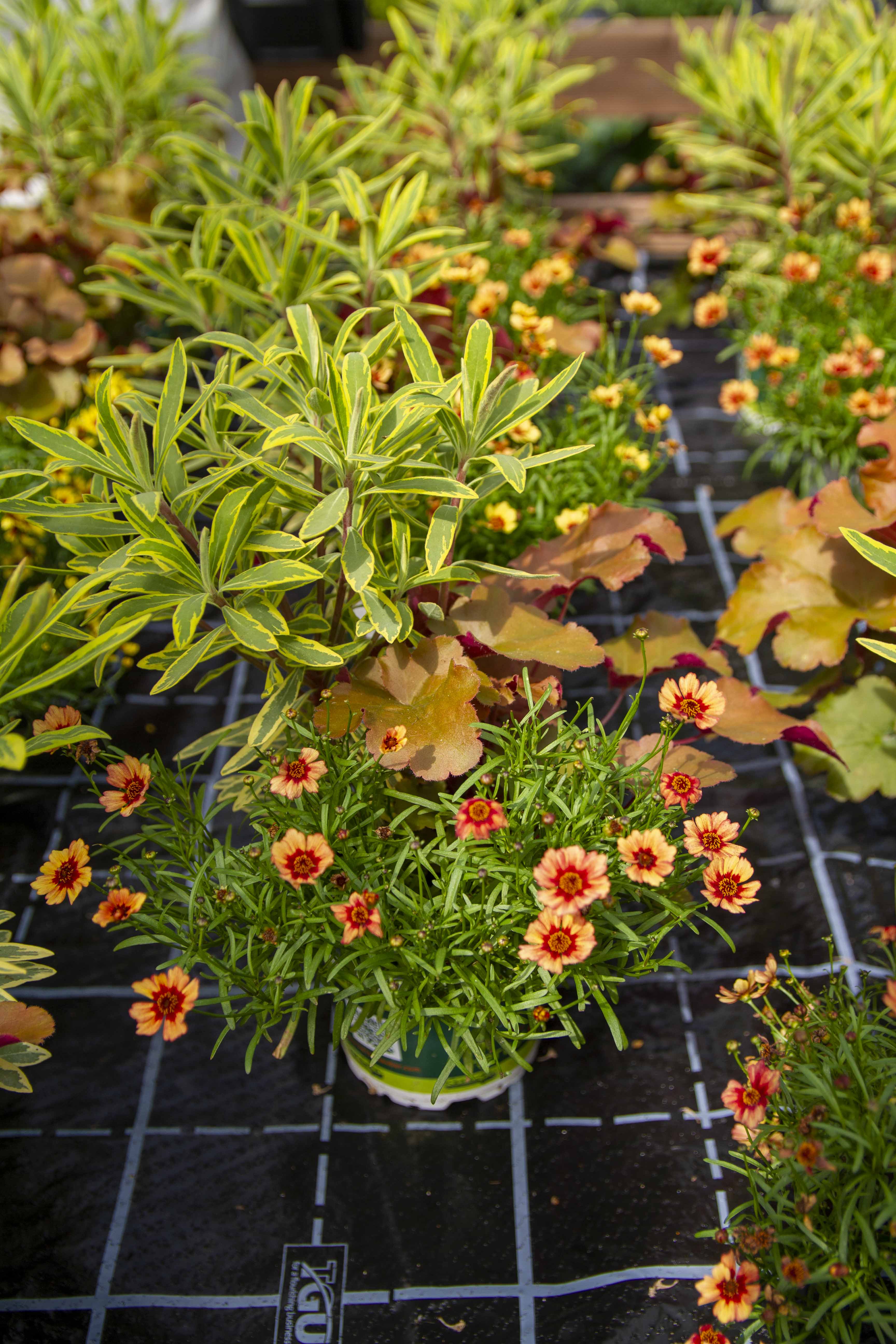 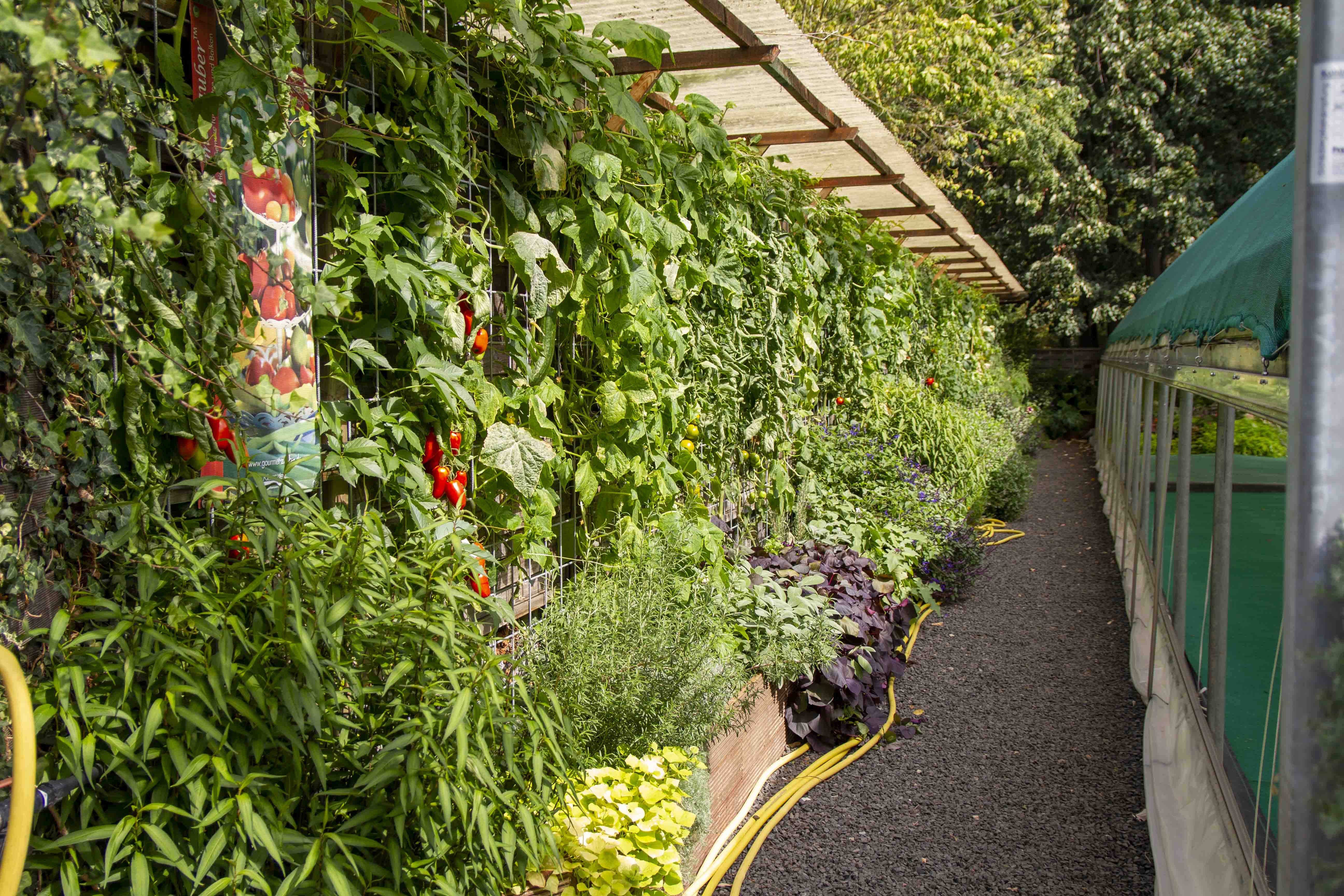 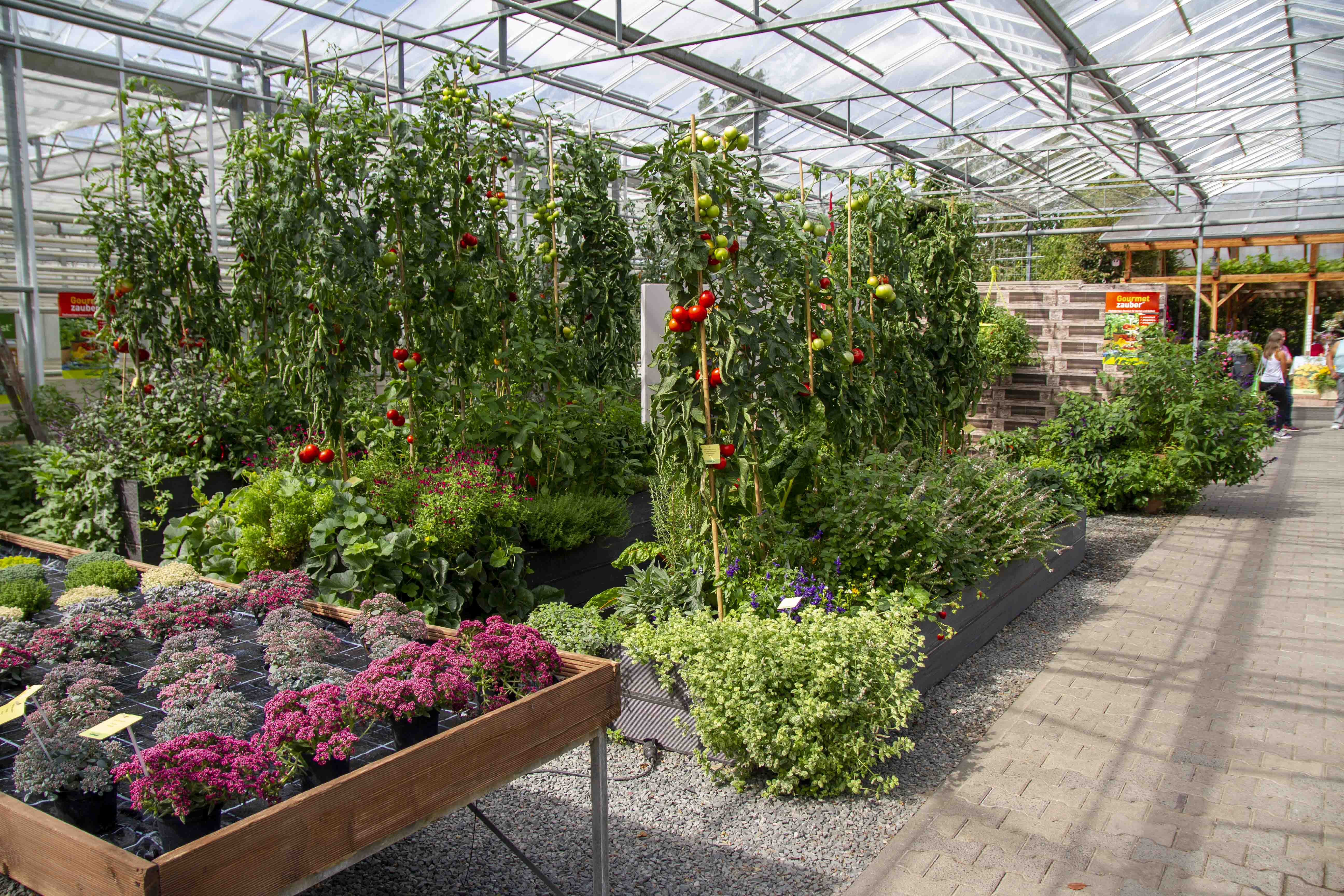 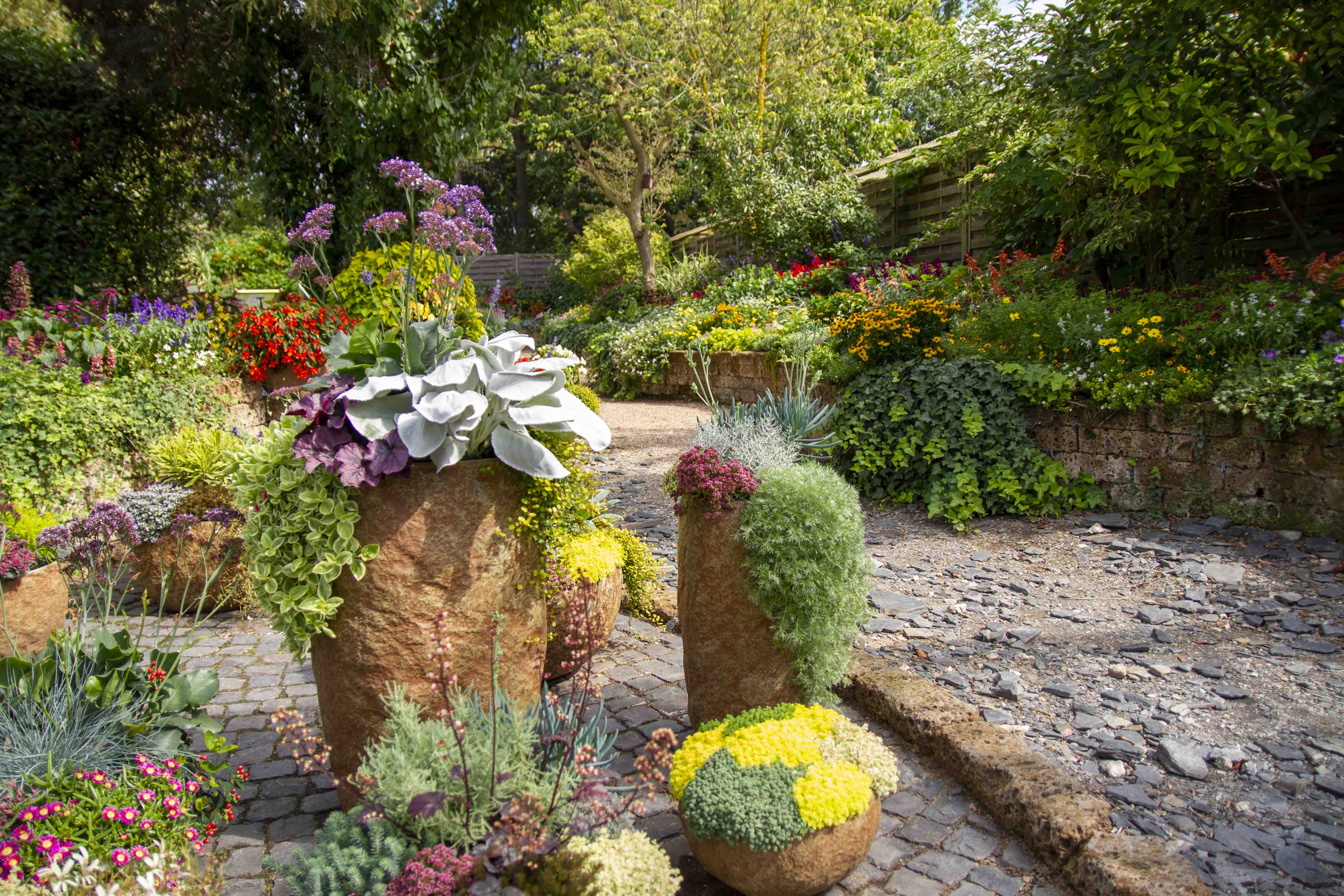 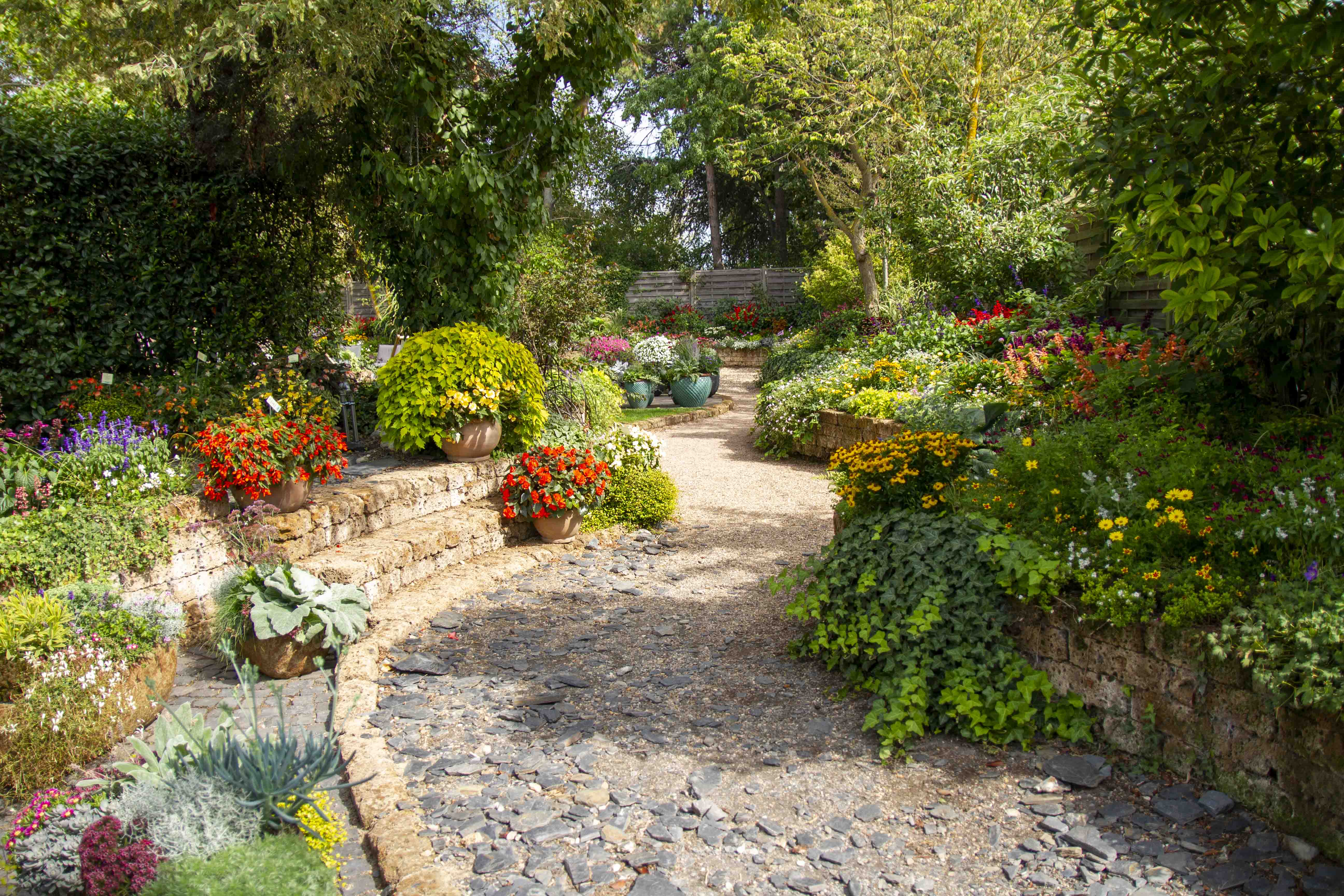 Senecio ’Angel wings’ användes i många av deras kombinationer vilket är mycket snyggt!
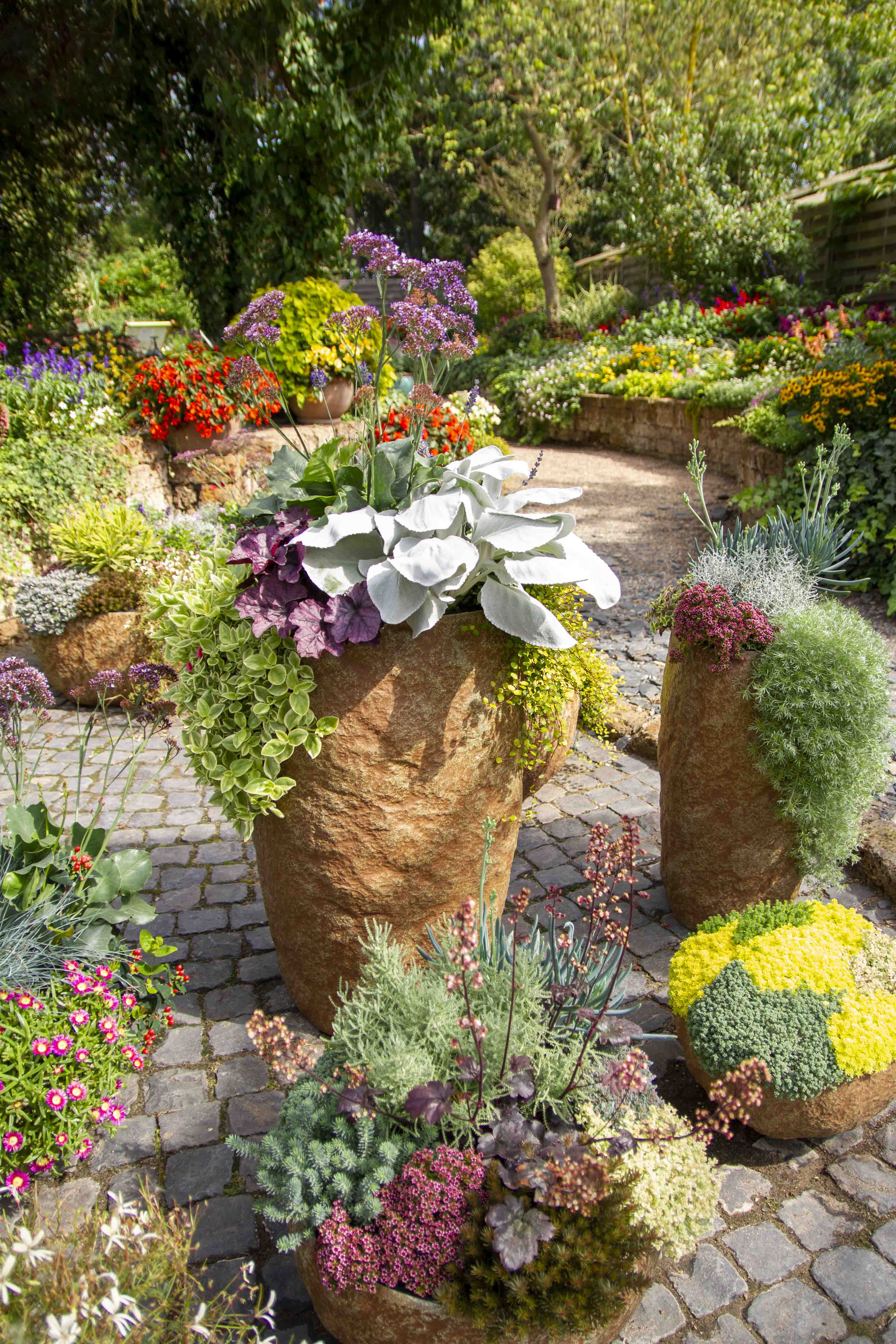 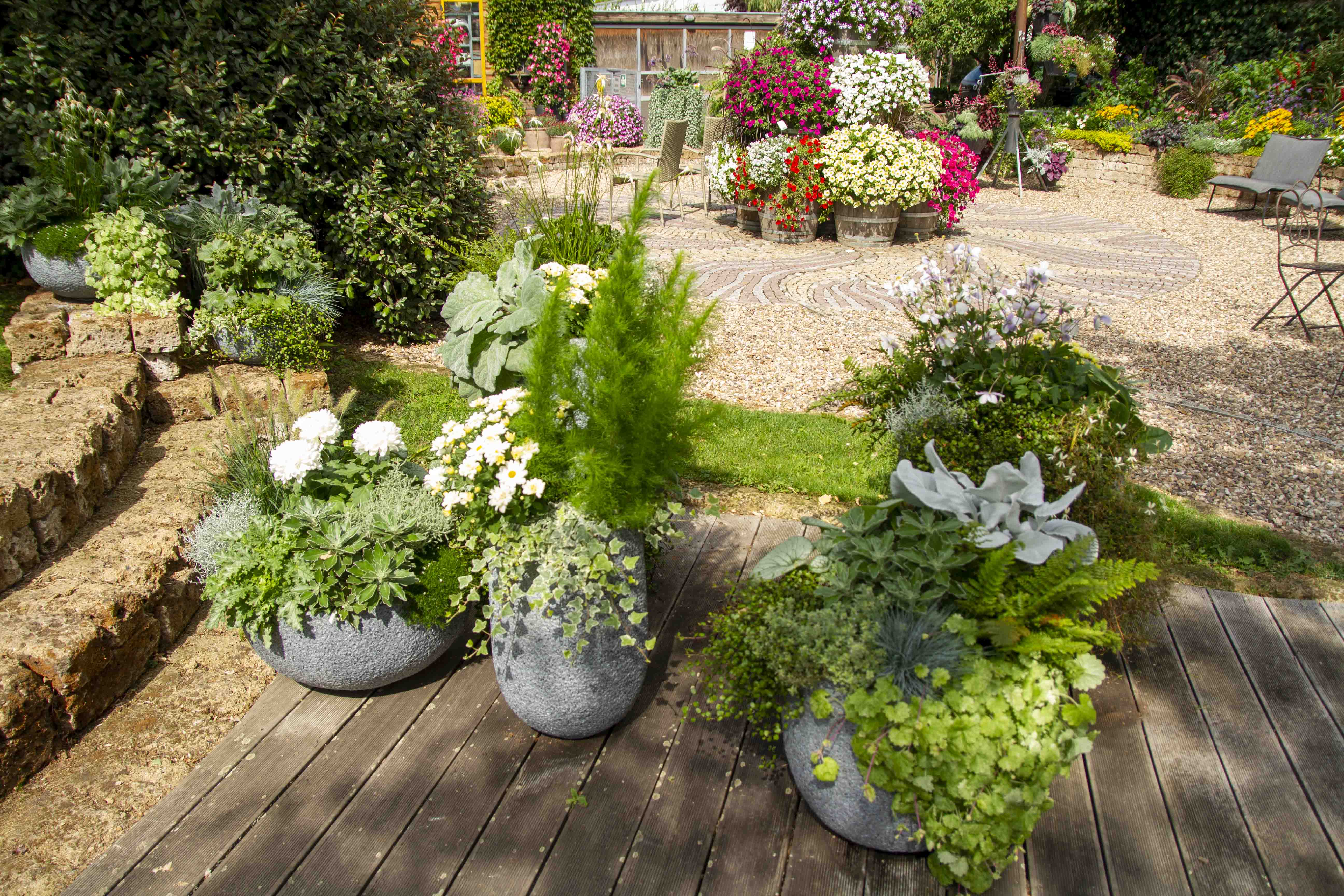 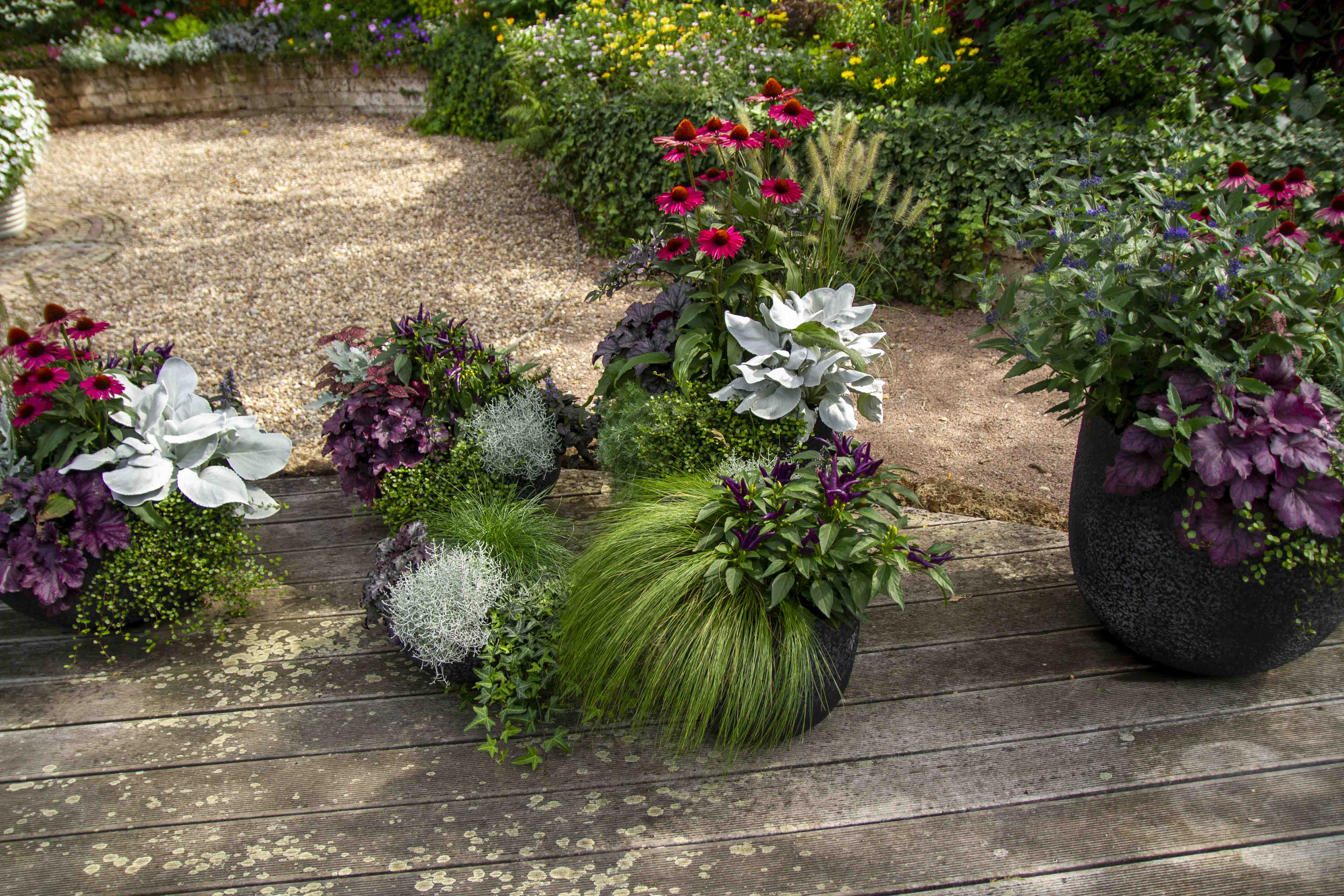 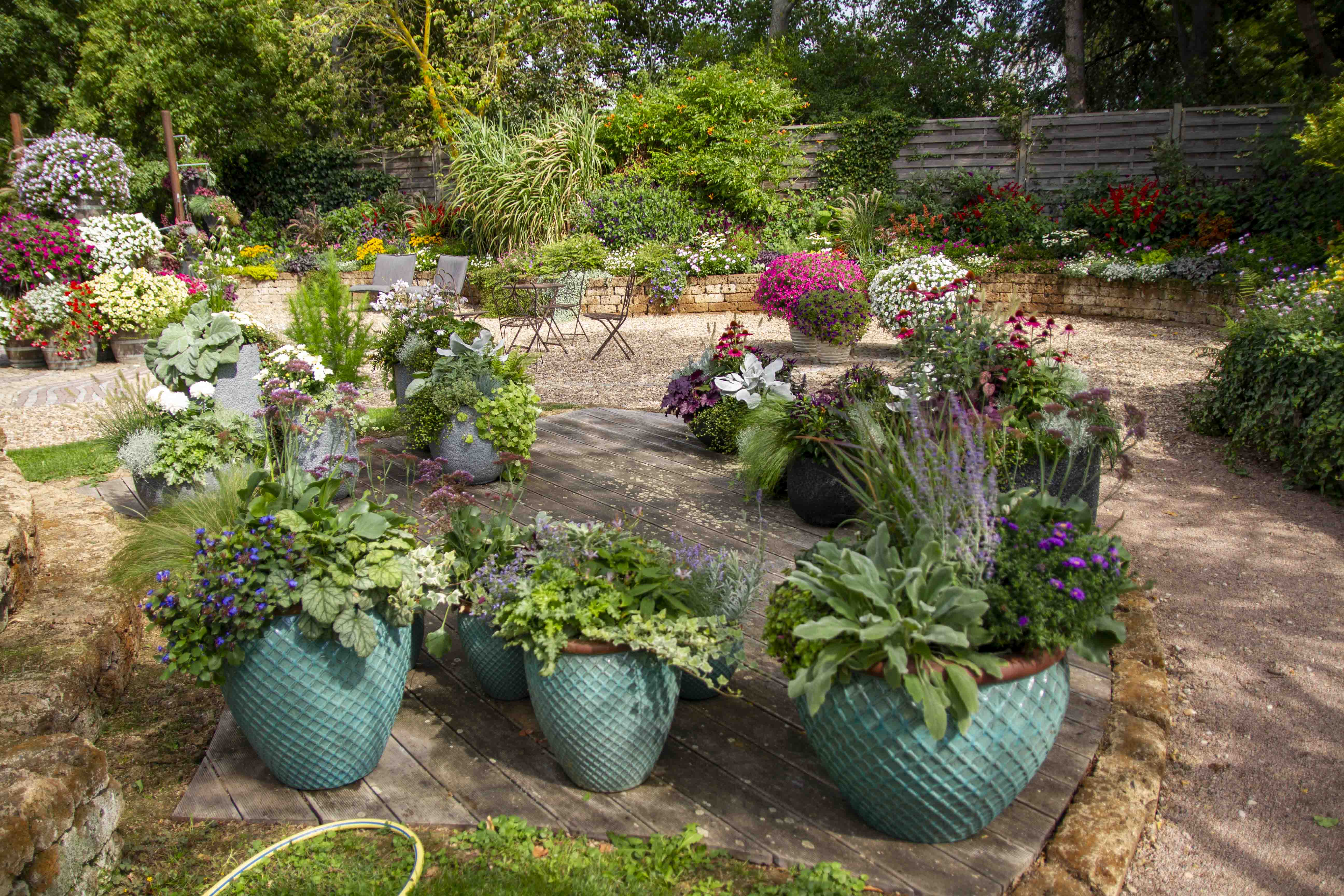 Vad säger man?

Magiskt vackert, kanske!
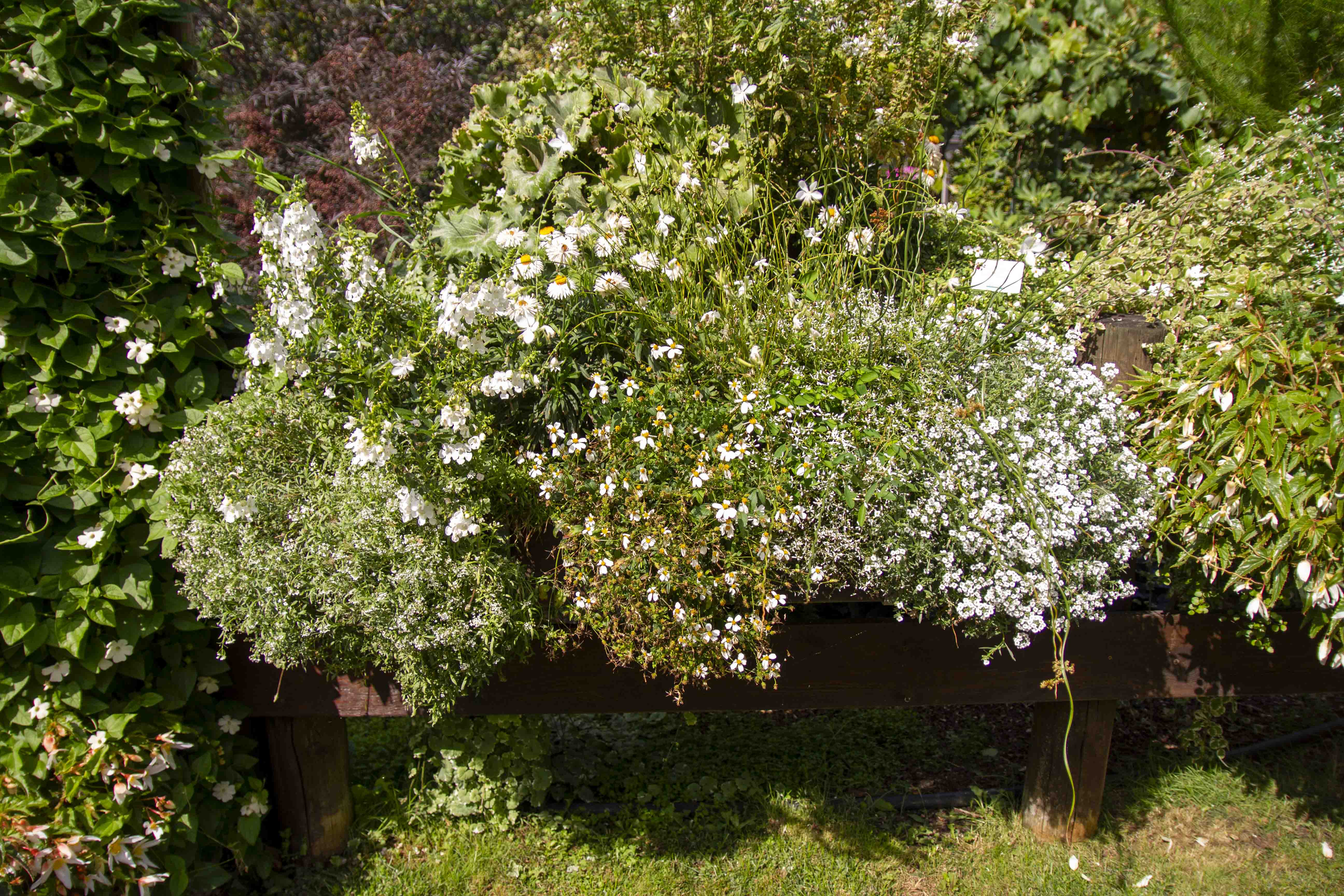 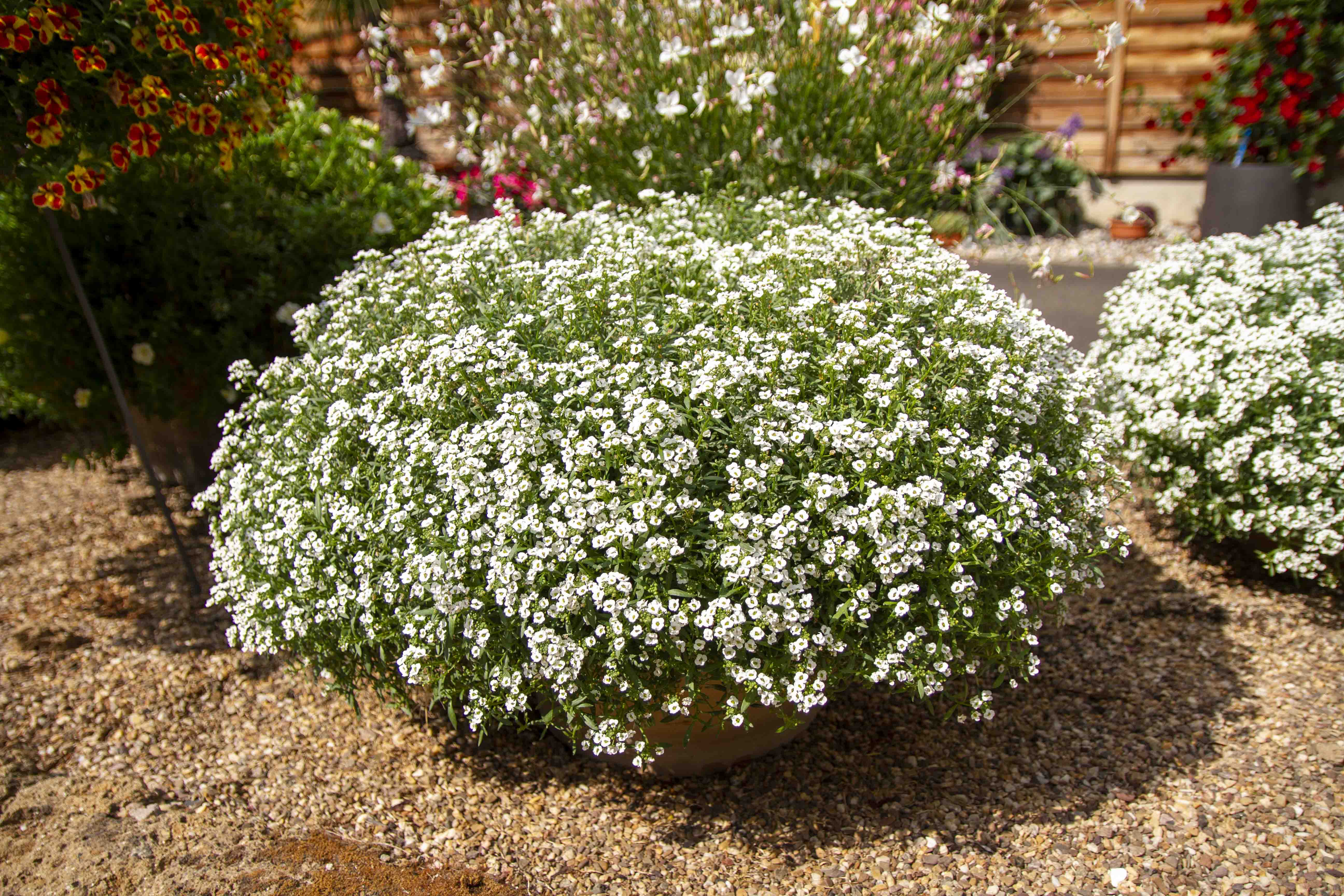 En viktig detalj är att den nya Lobularia ’Snow white’ har mycket större blomma och det syns tydligt på bilden jamfört med ex. ’Snow princess’
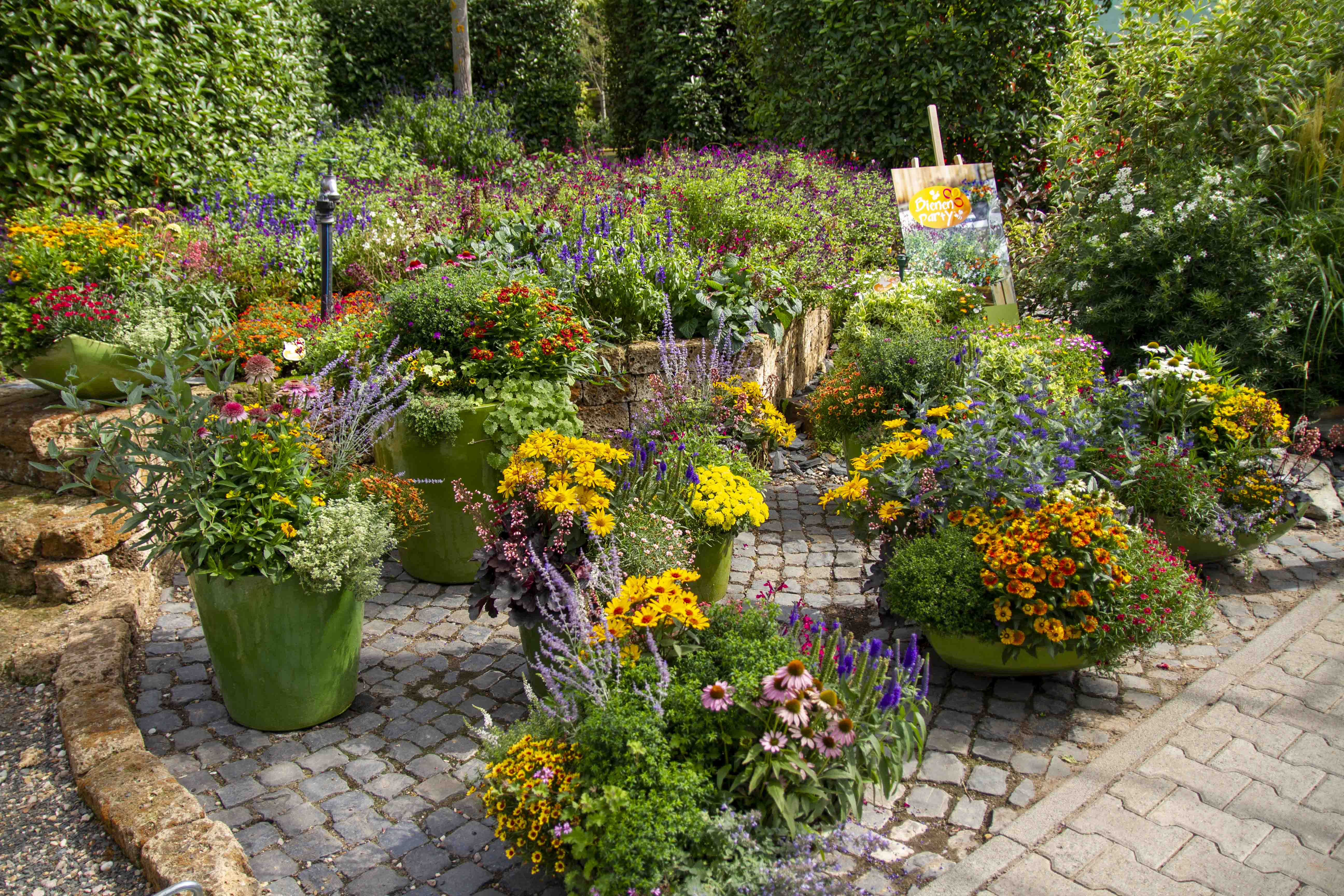 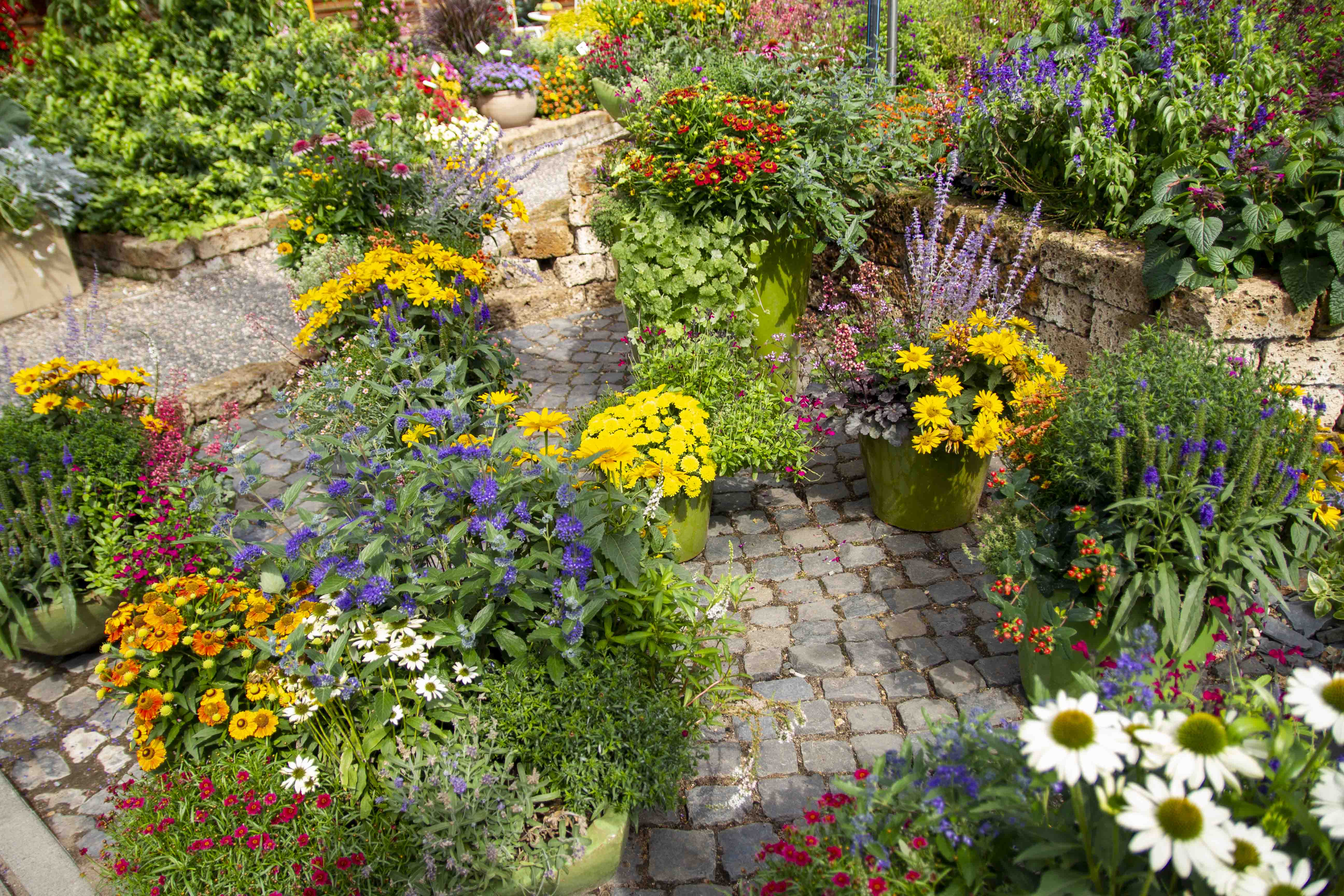 Konceptet Beeparty!
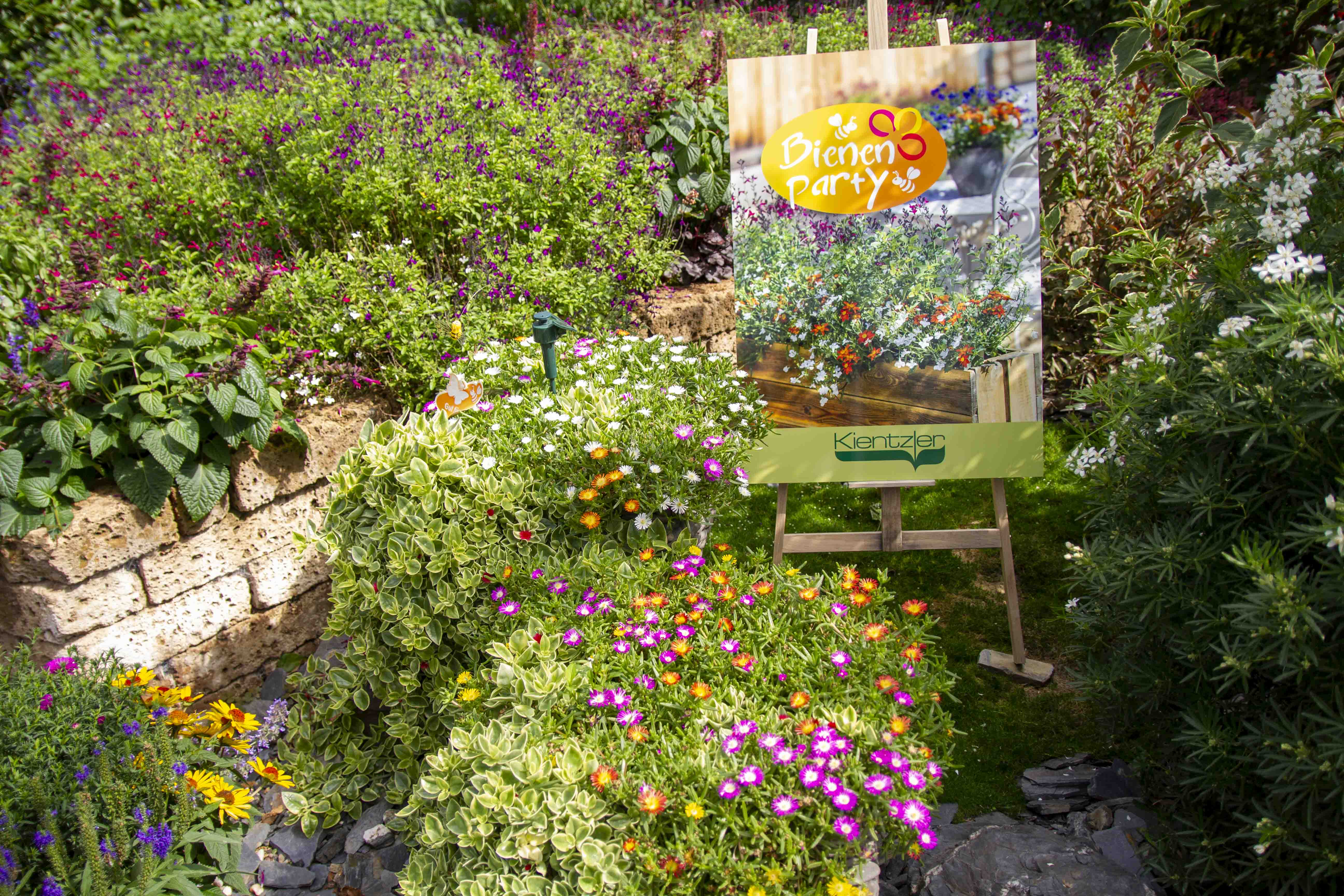 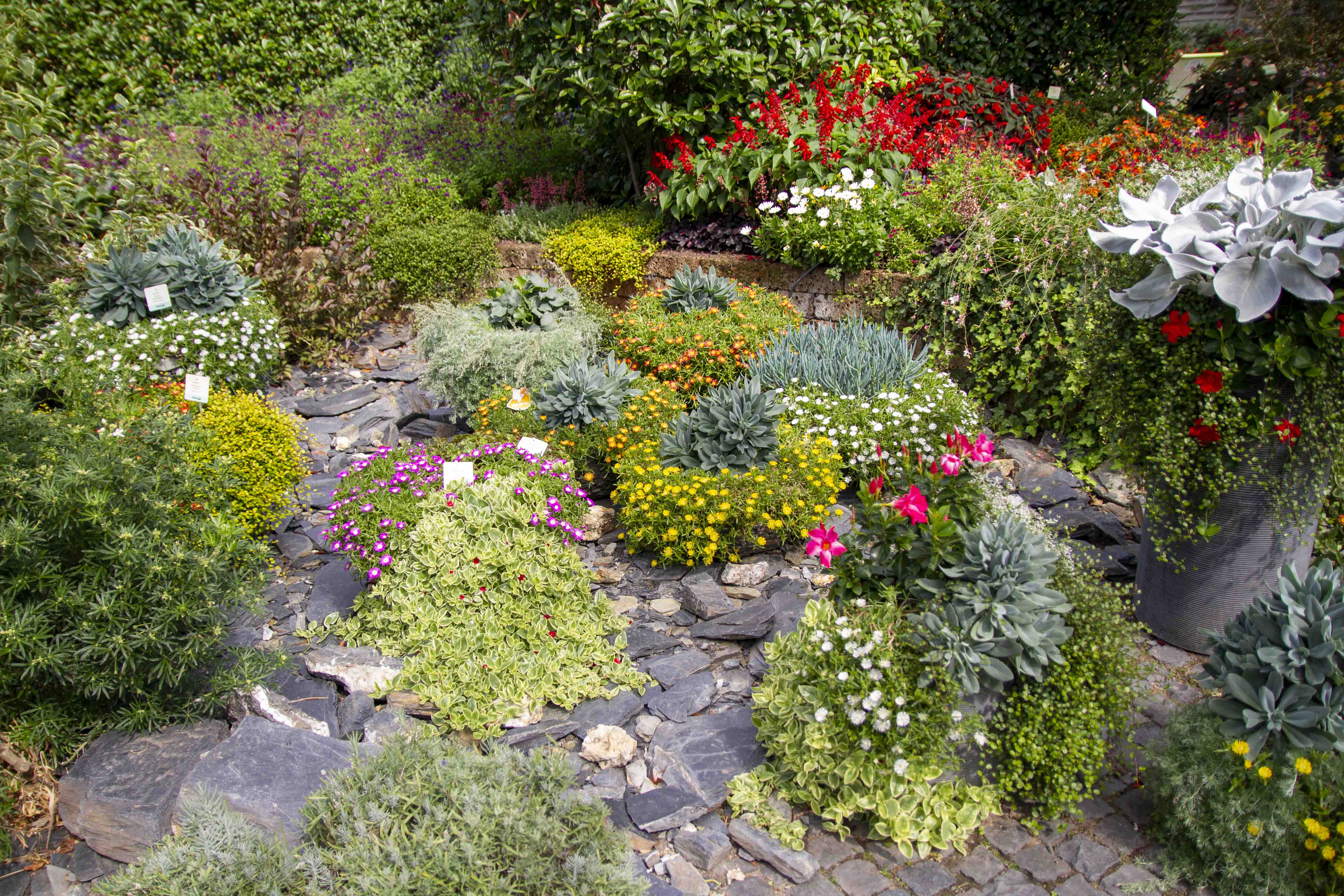 Ett nytt koncept har tagits fram för extremt sol och torktoleranta växter.
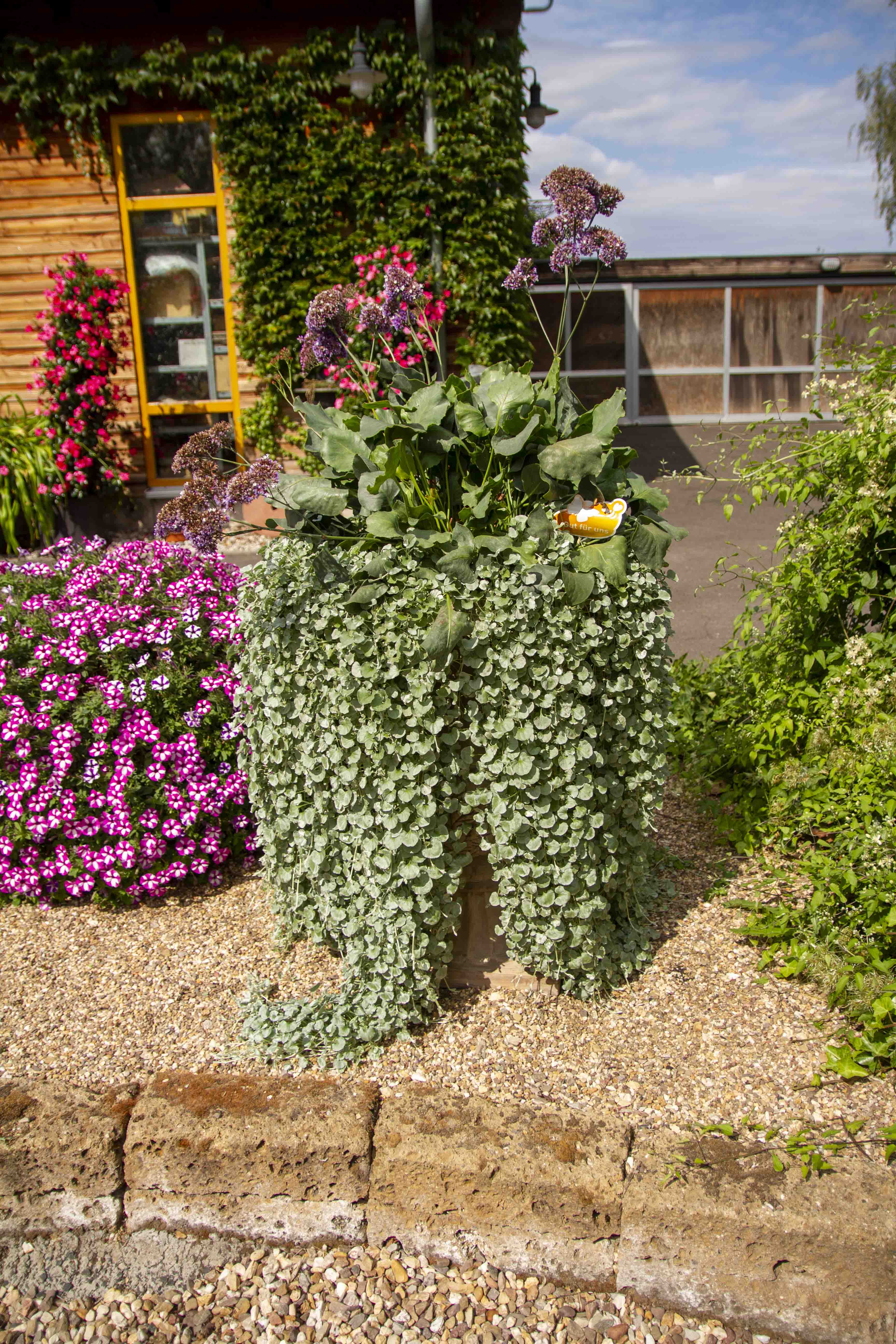 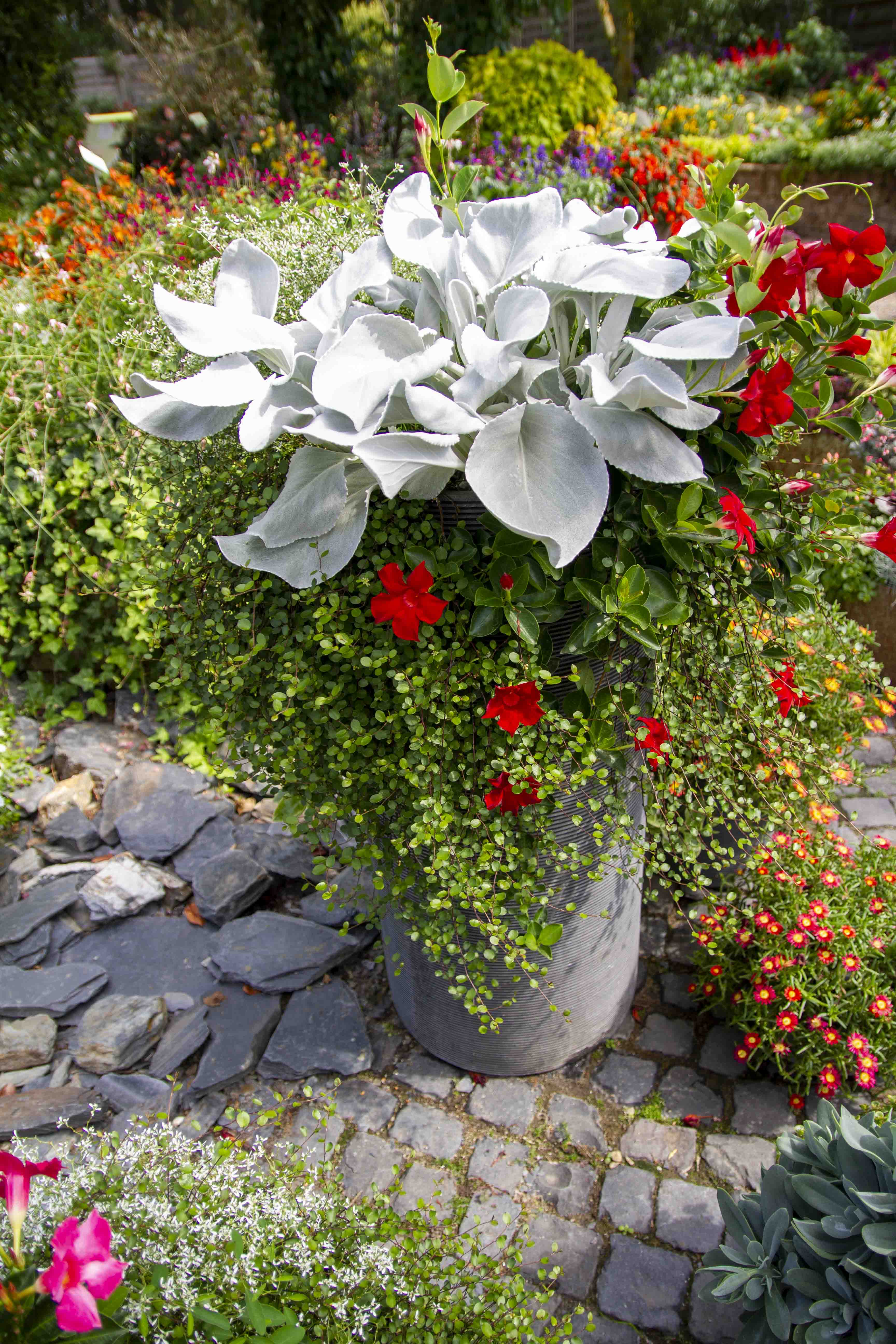 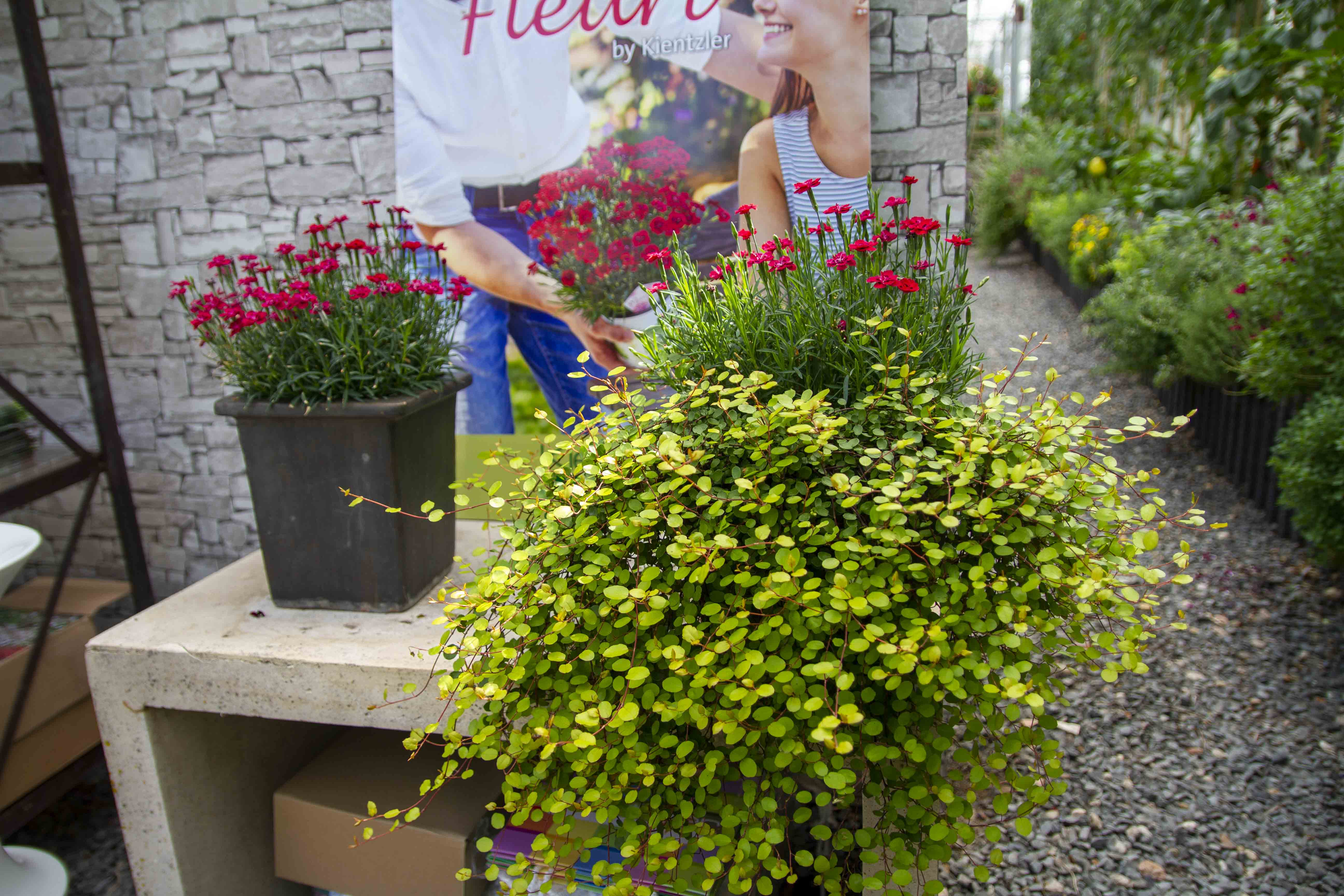 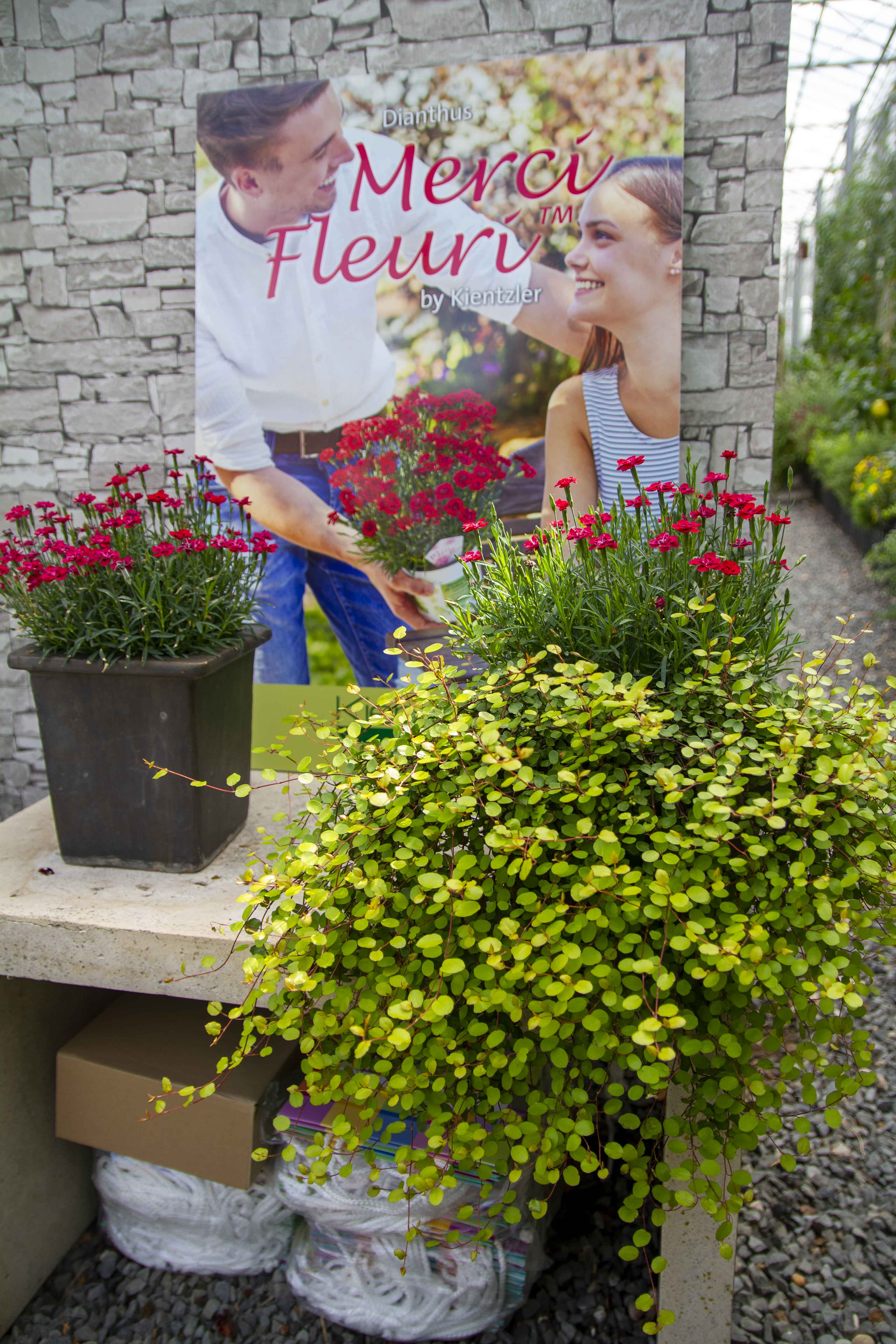 Den nya Myhlenbeckian är jättesnygg, här tillsammans med Dianthus ’Merci Fleuri’
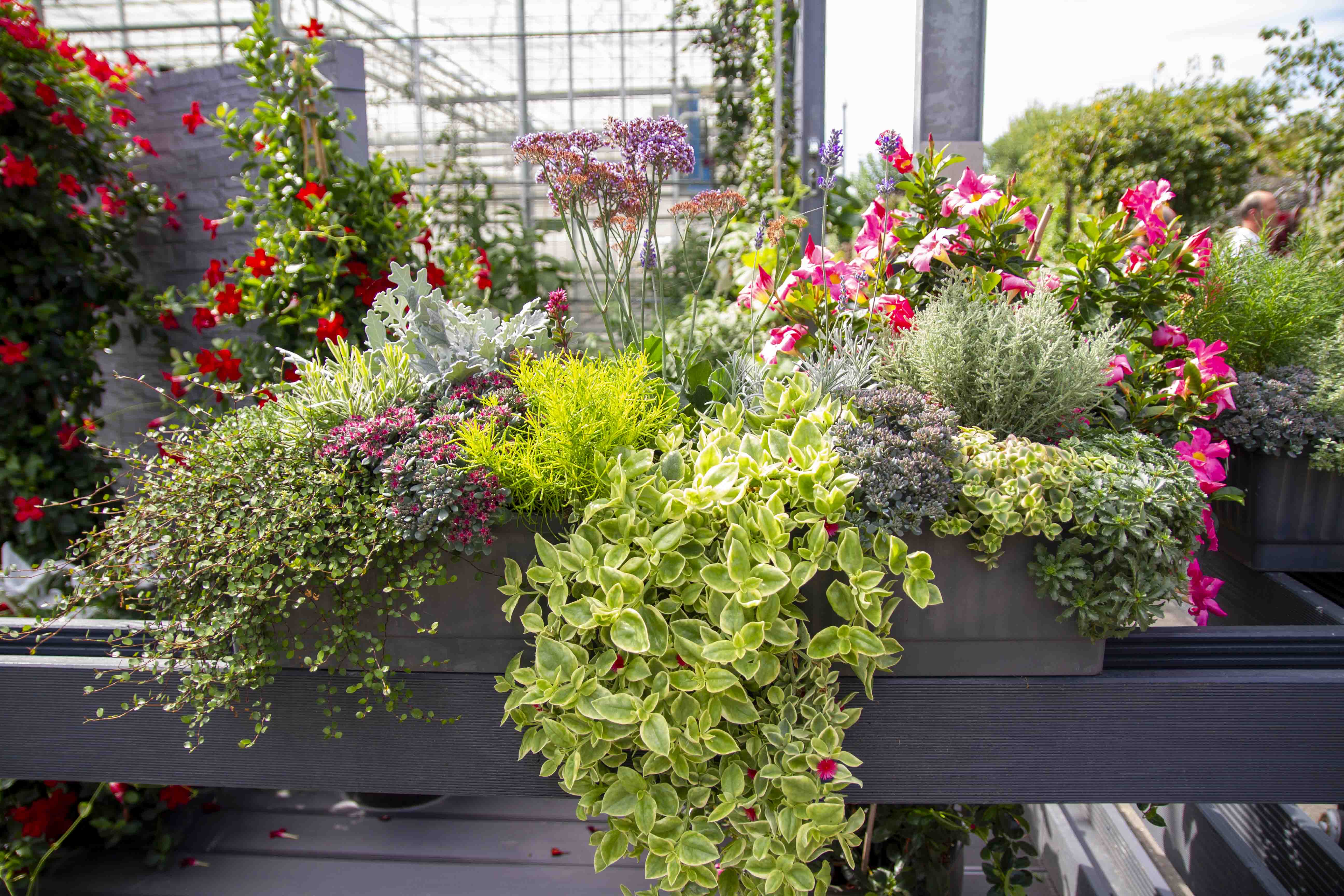 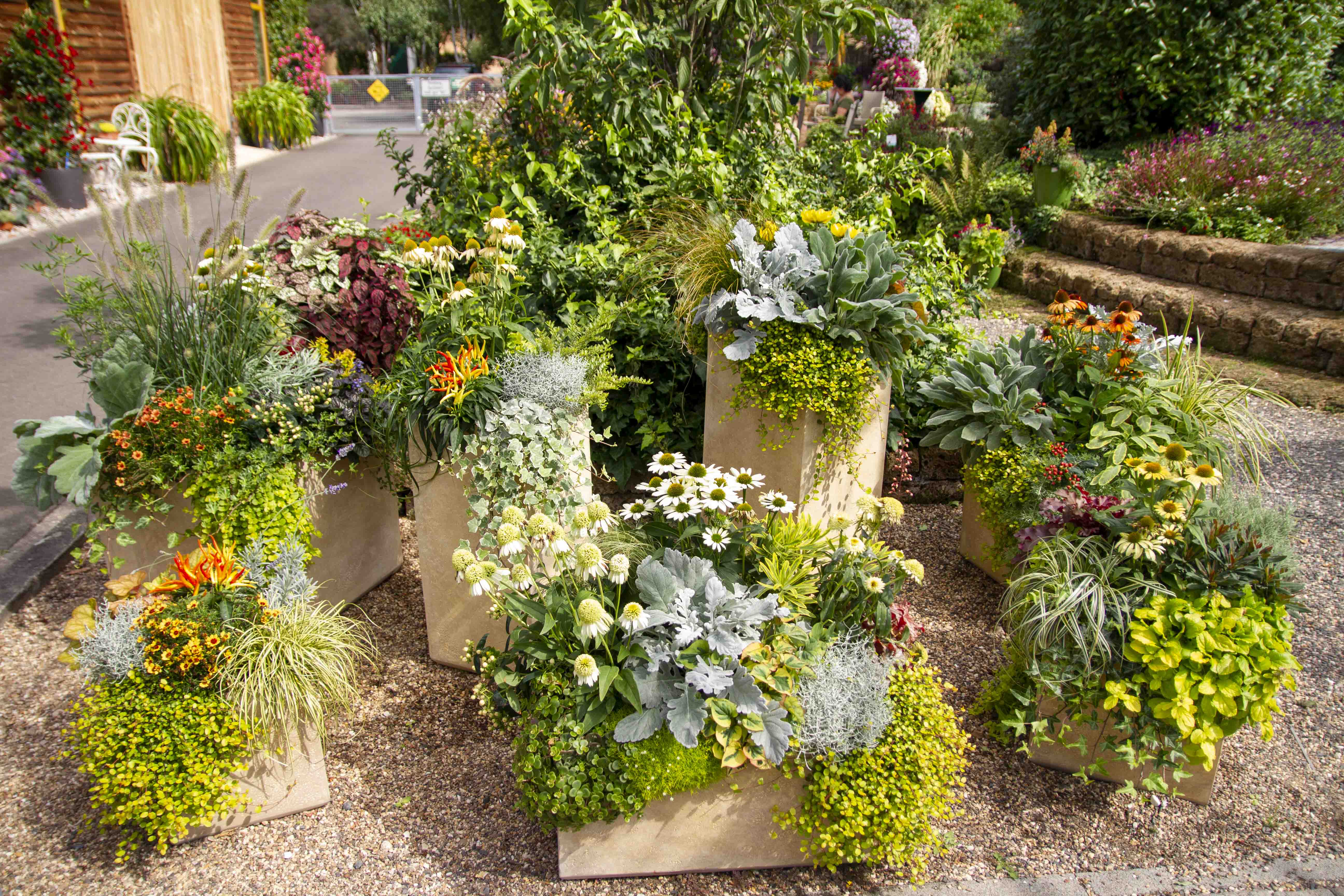 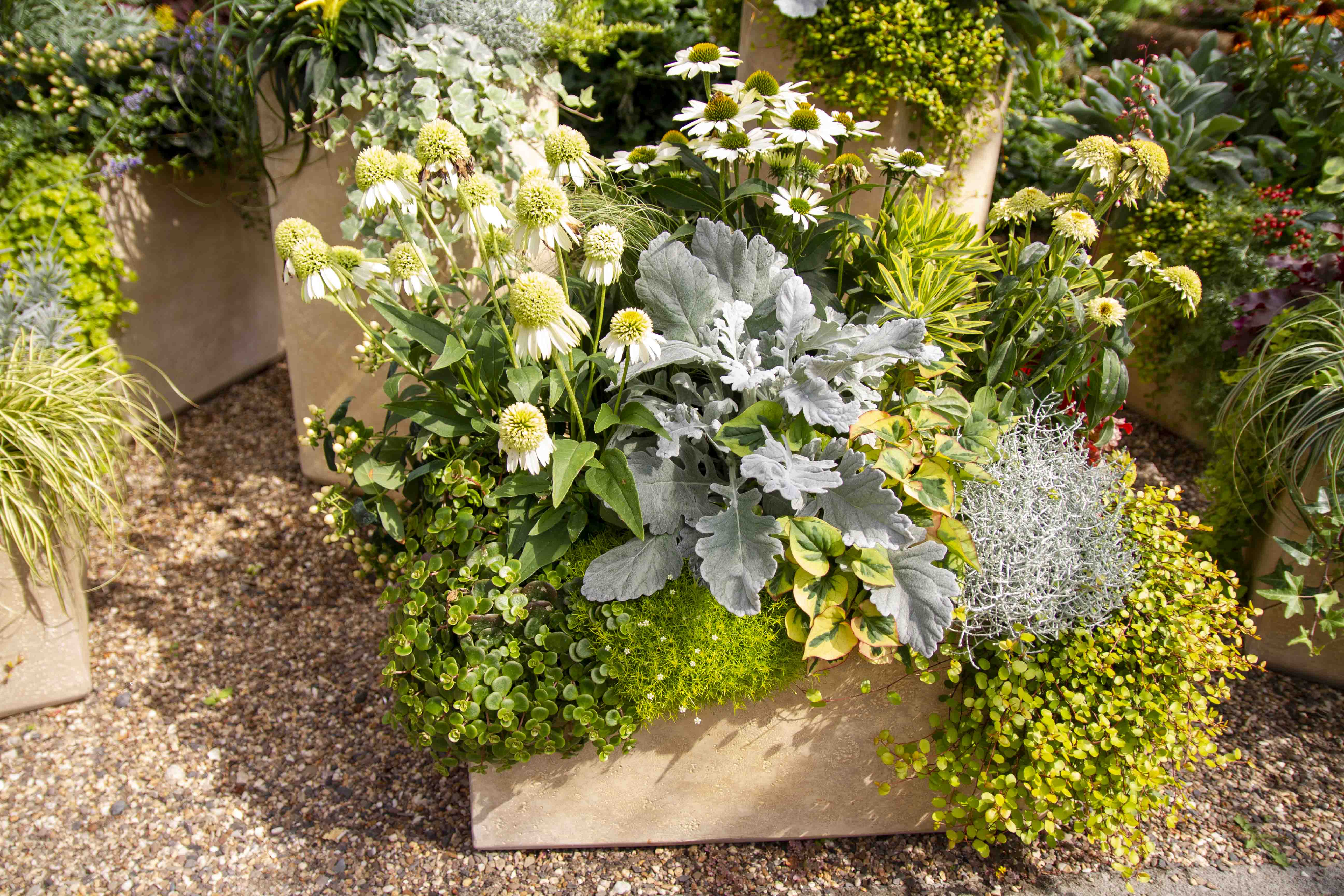 De använde ofta Capsicum i deras blandningar vilket jag tyckte gav ett nytt uttrycksätt.
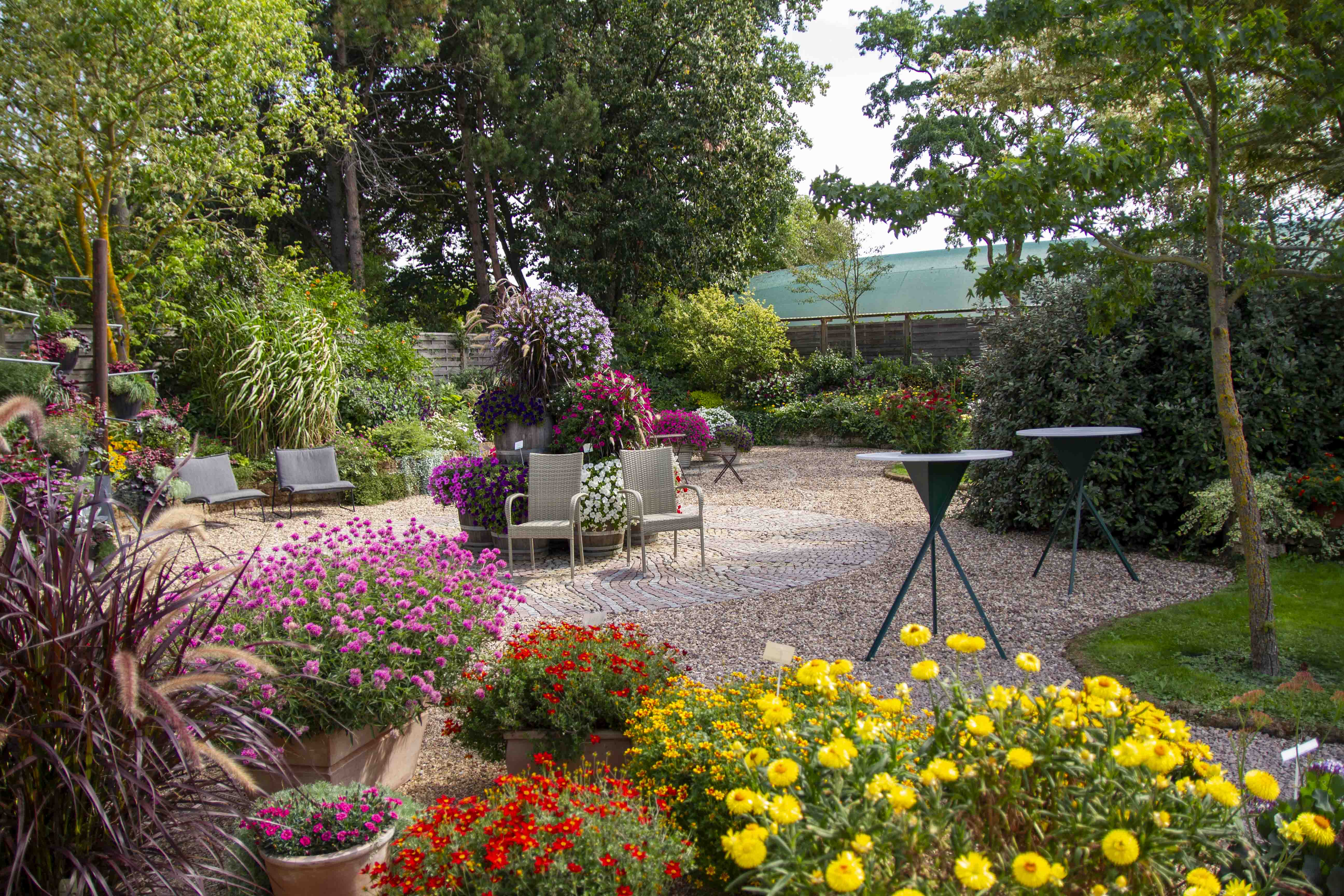 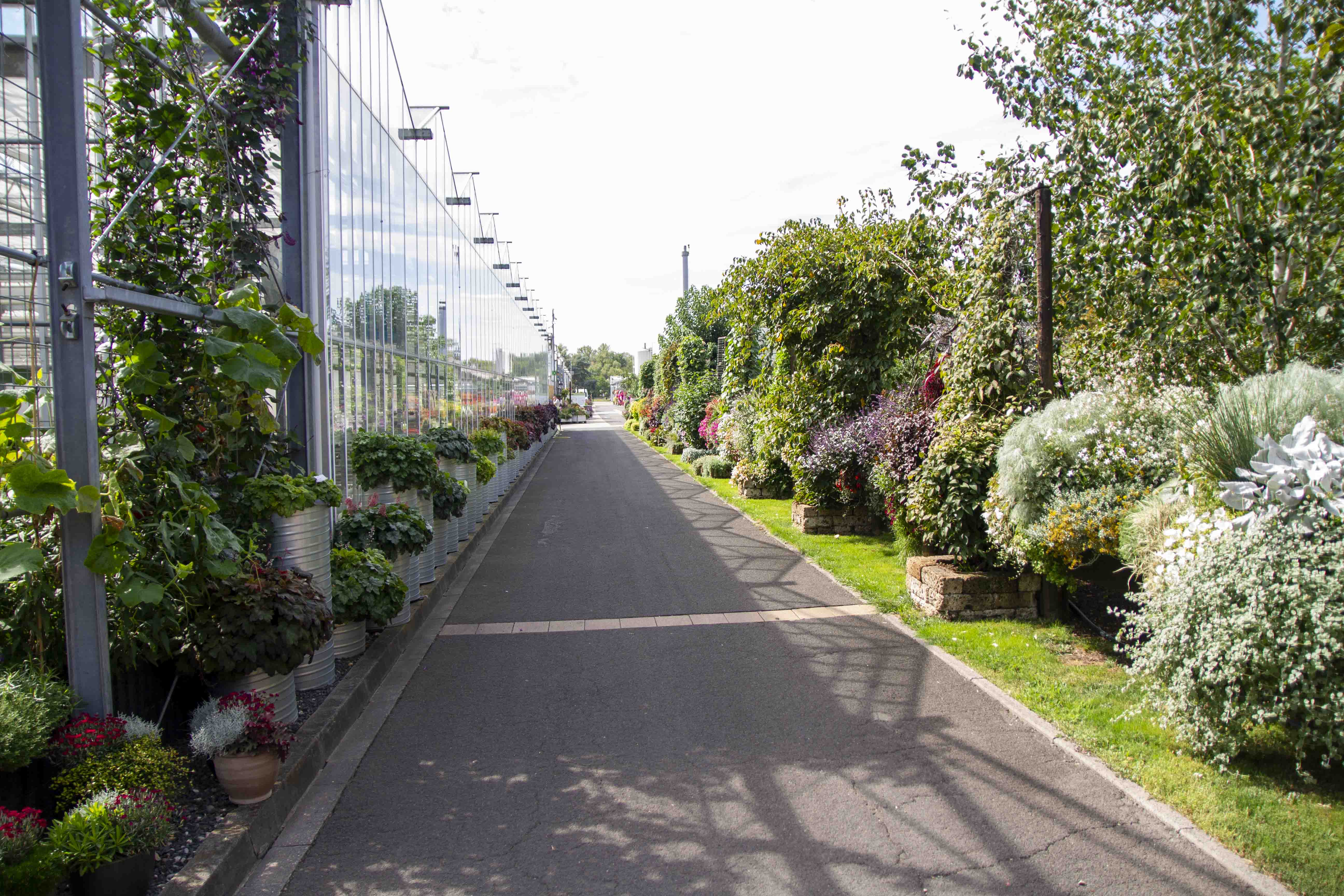 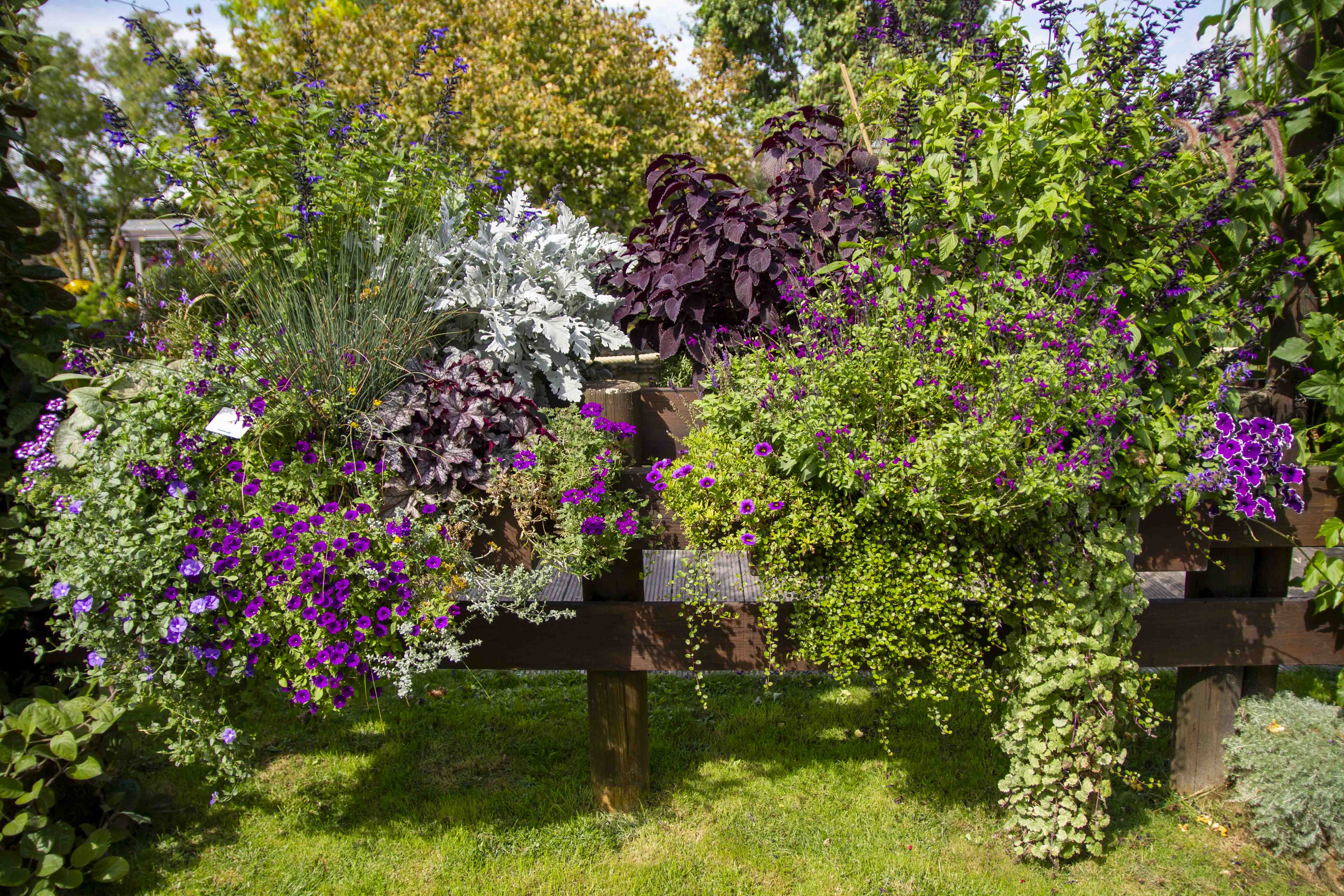 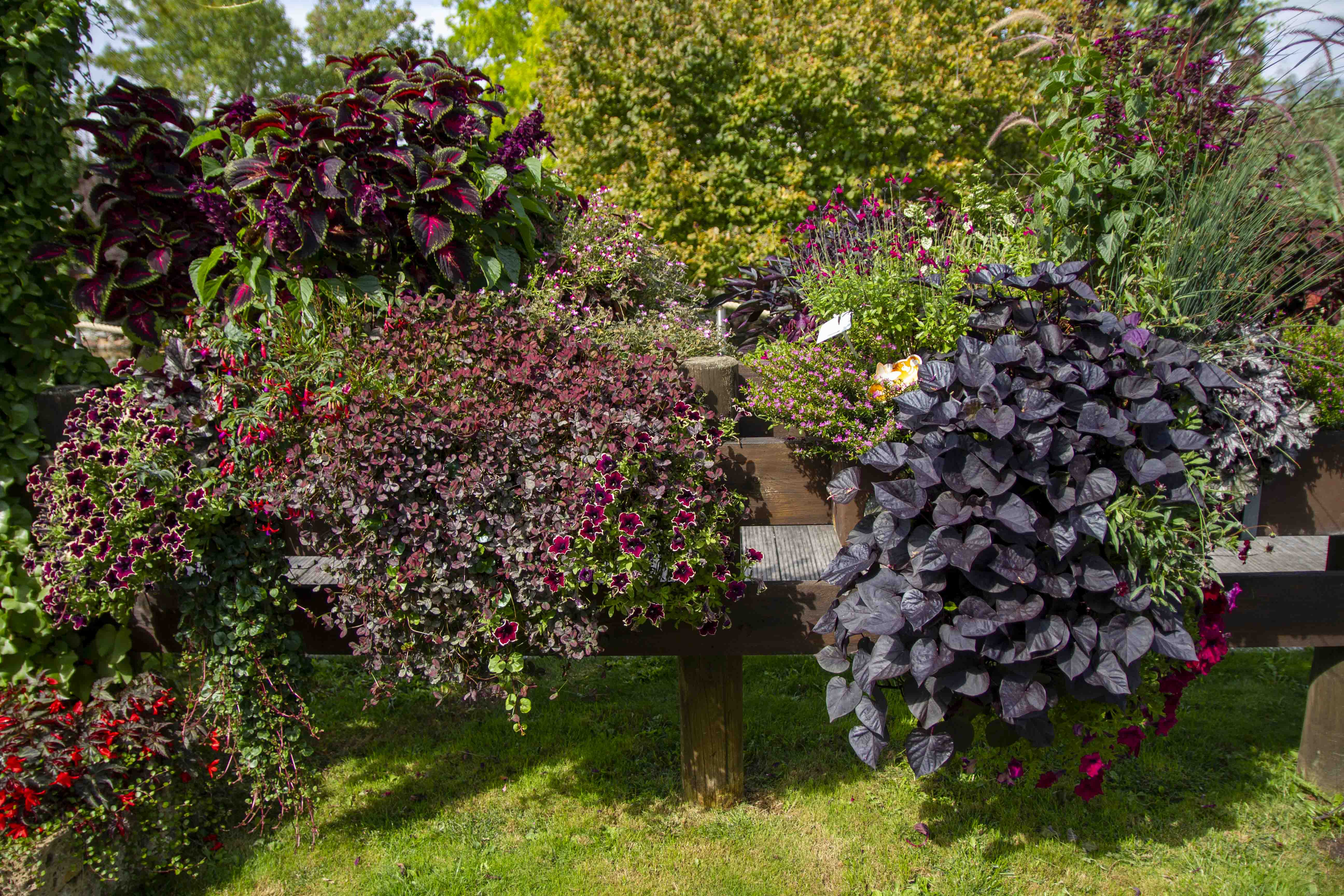 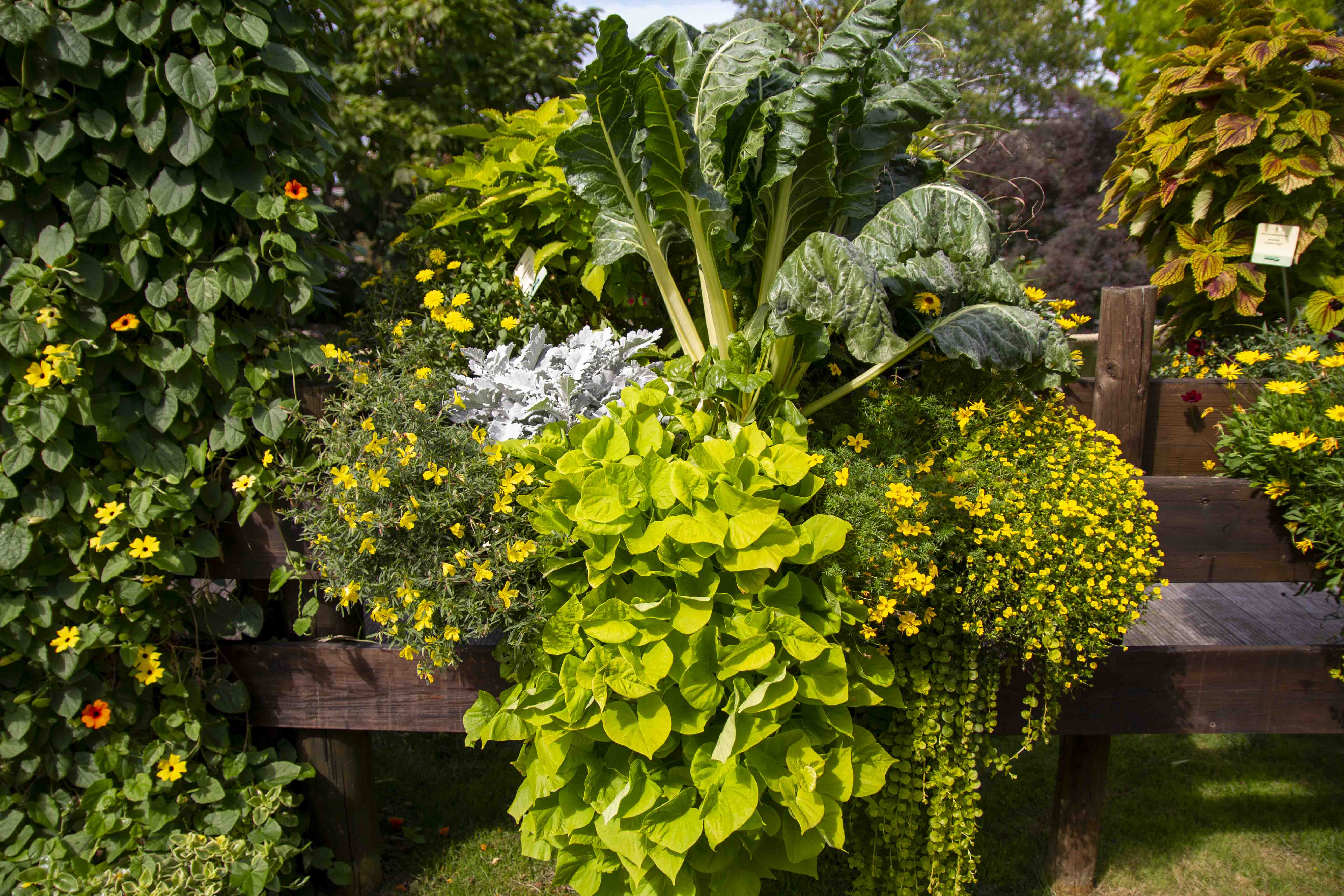 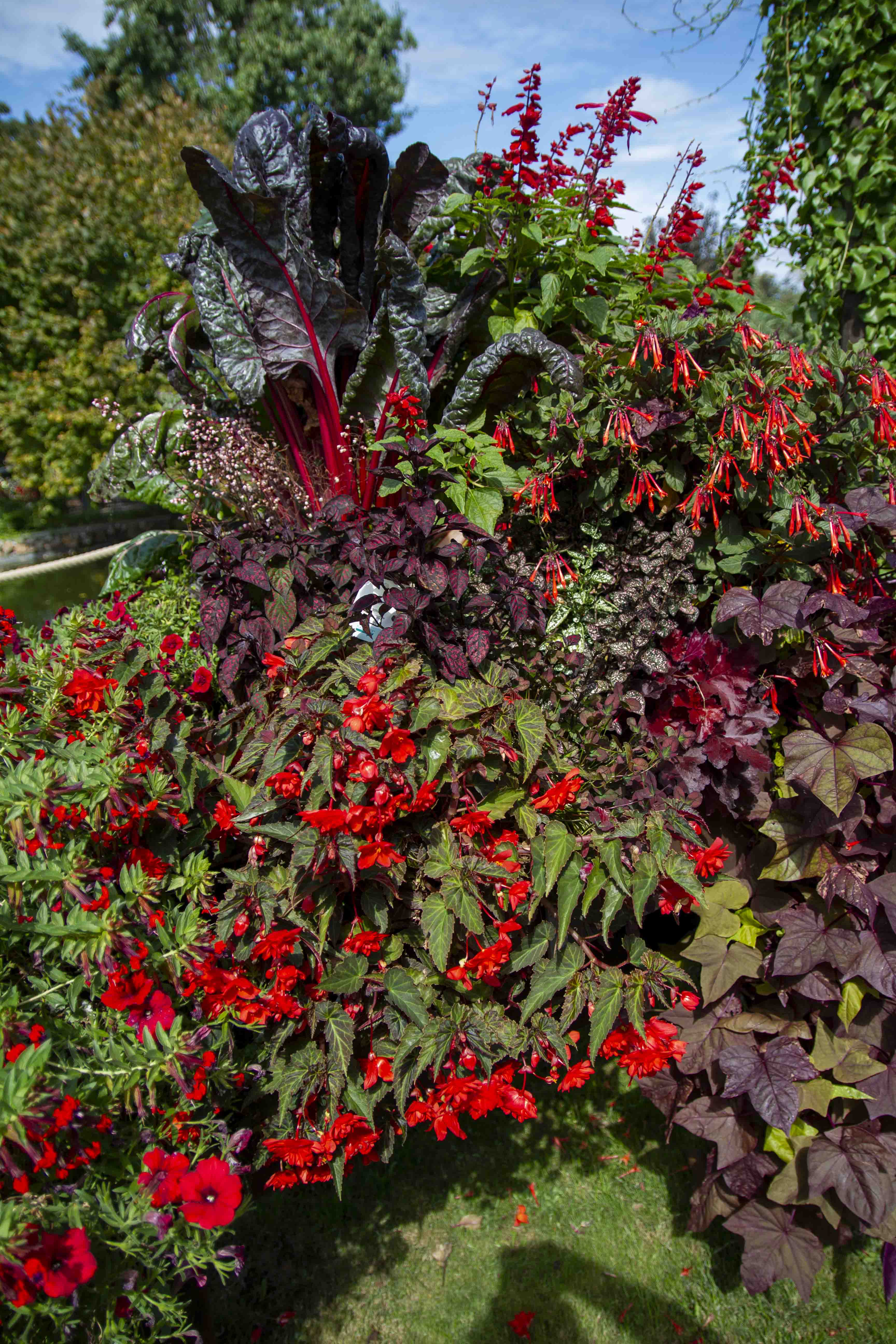 Mangold, häftigt i kombinationer!
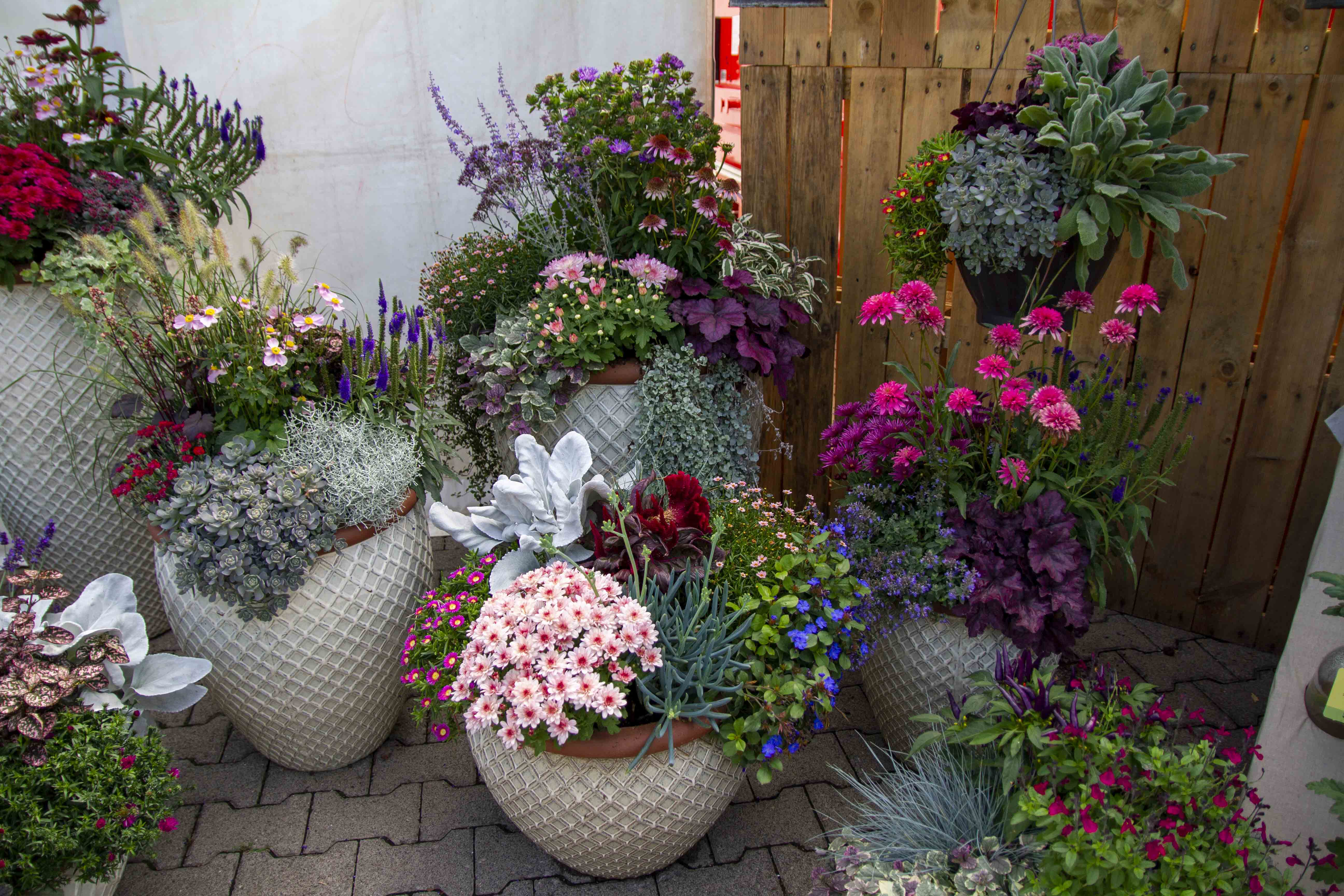 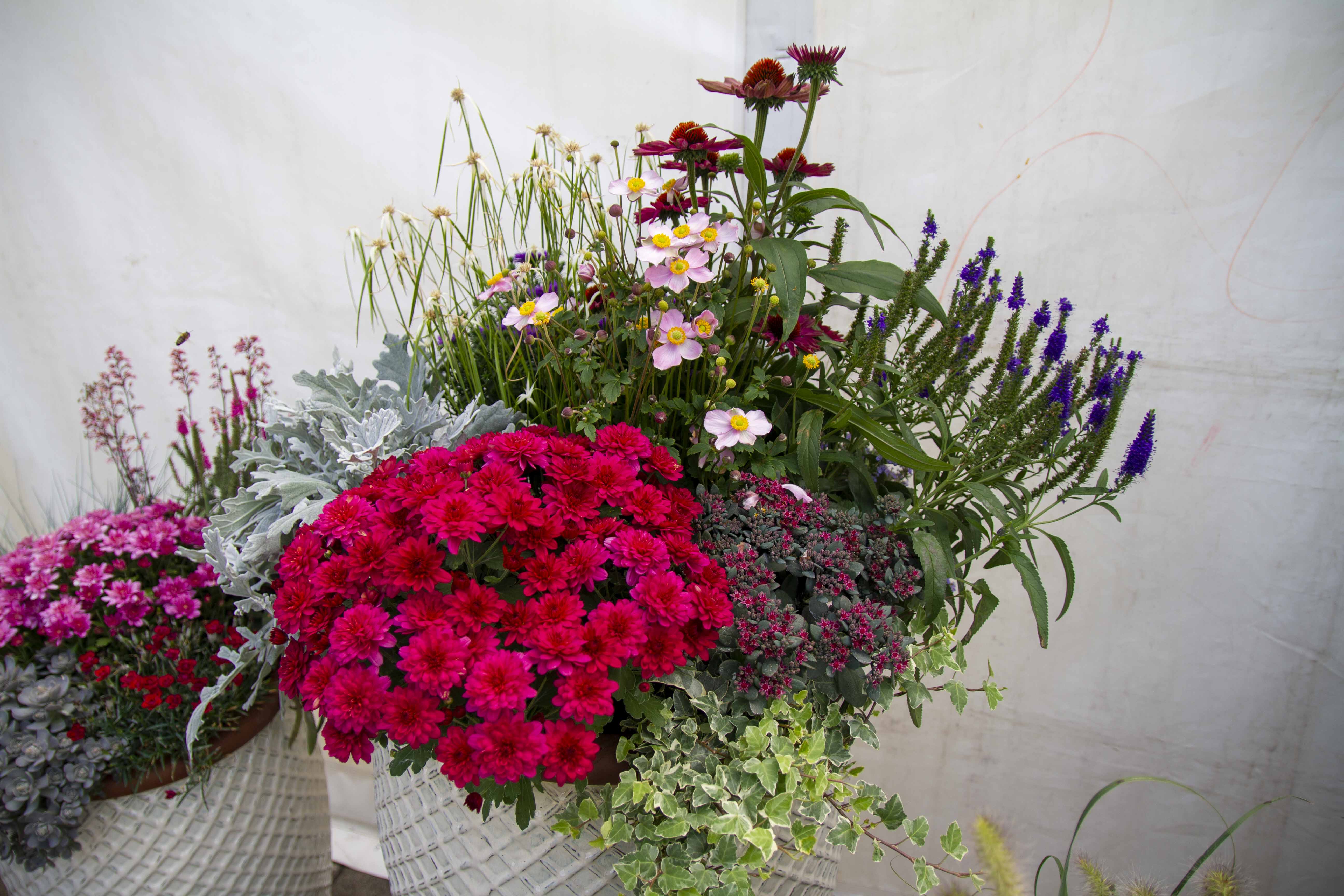 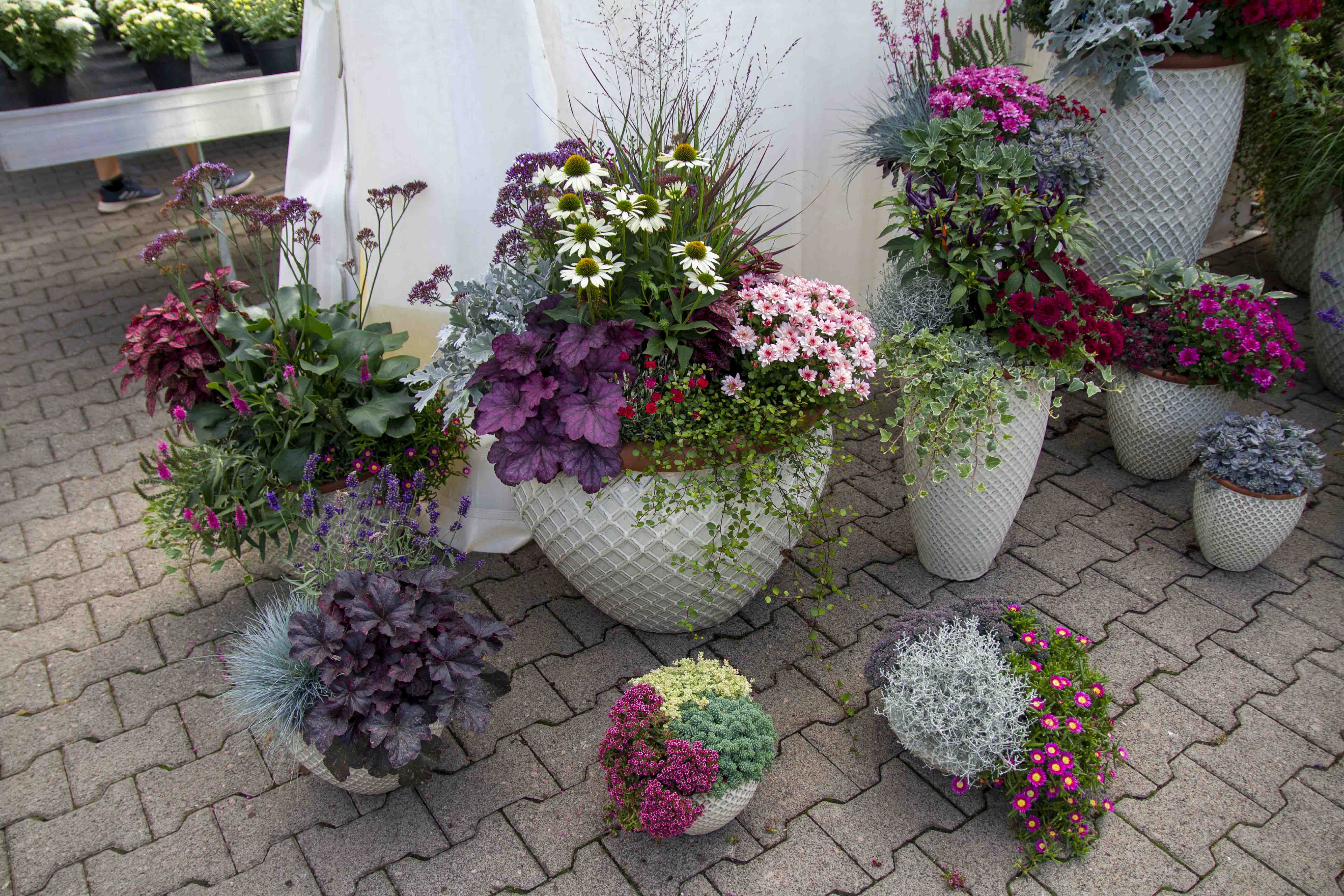 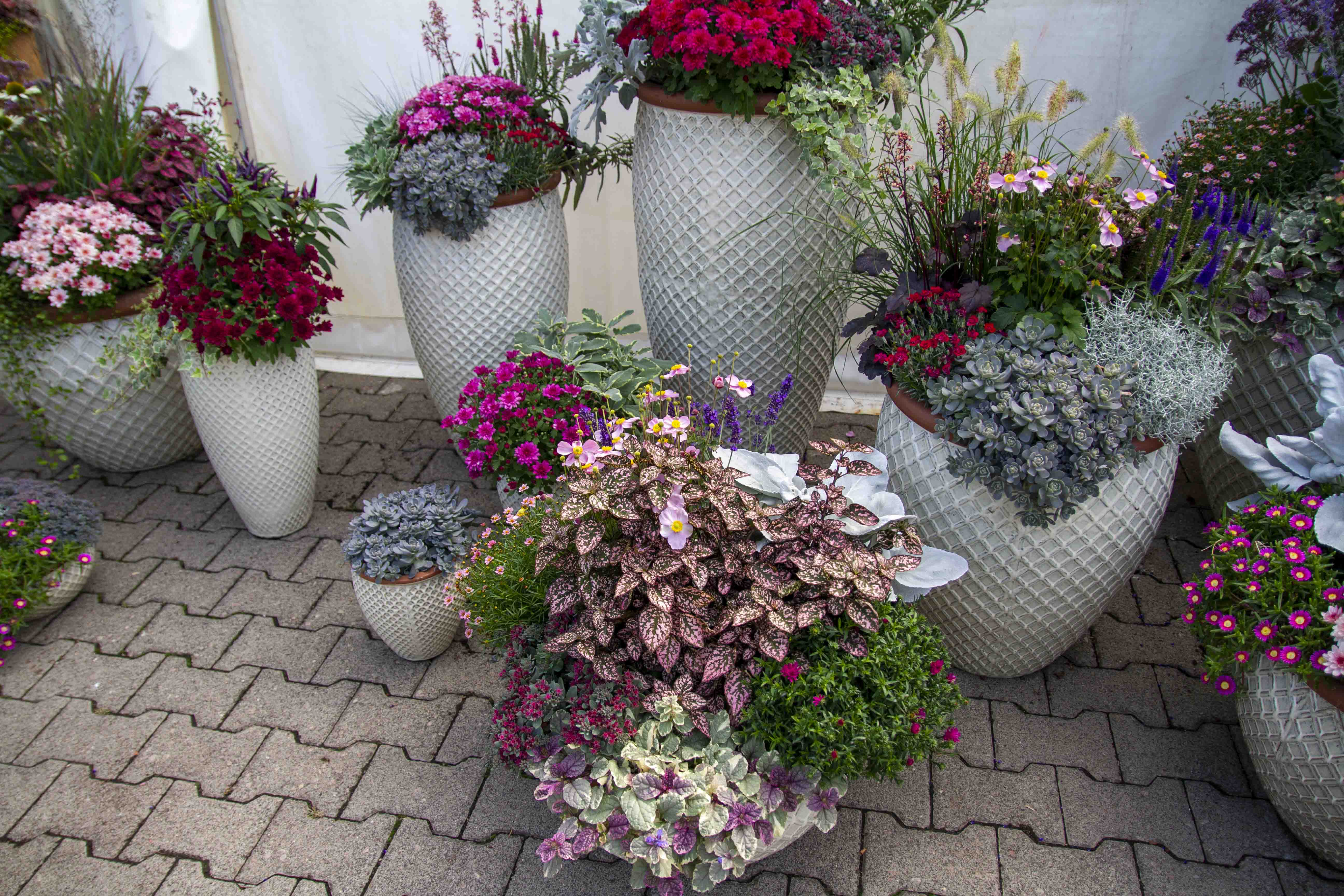 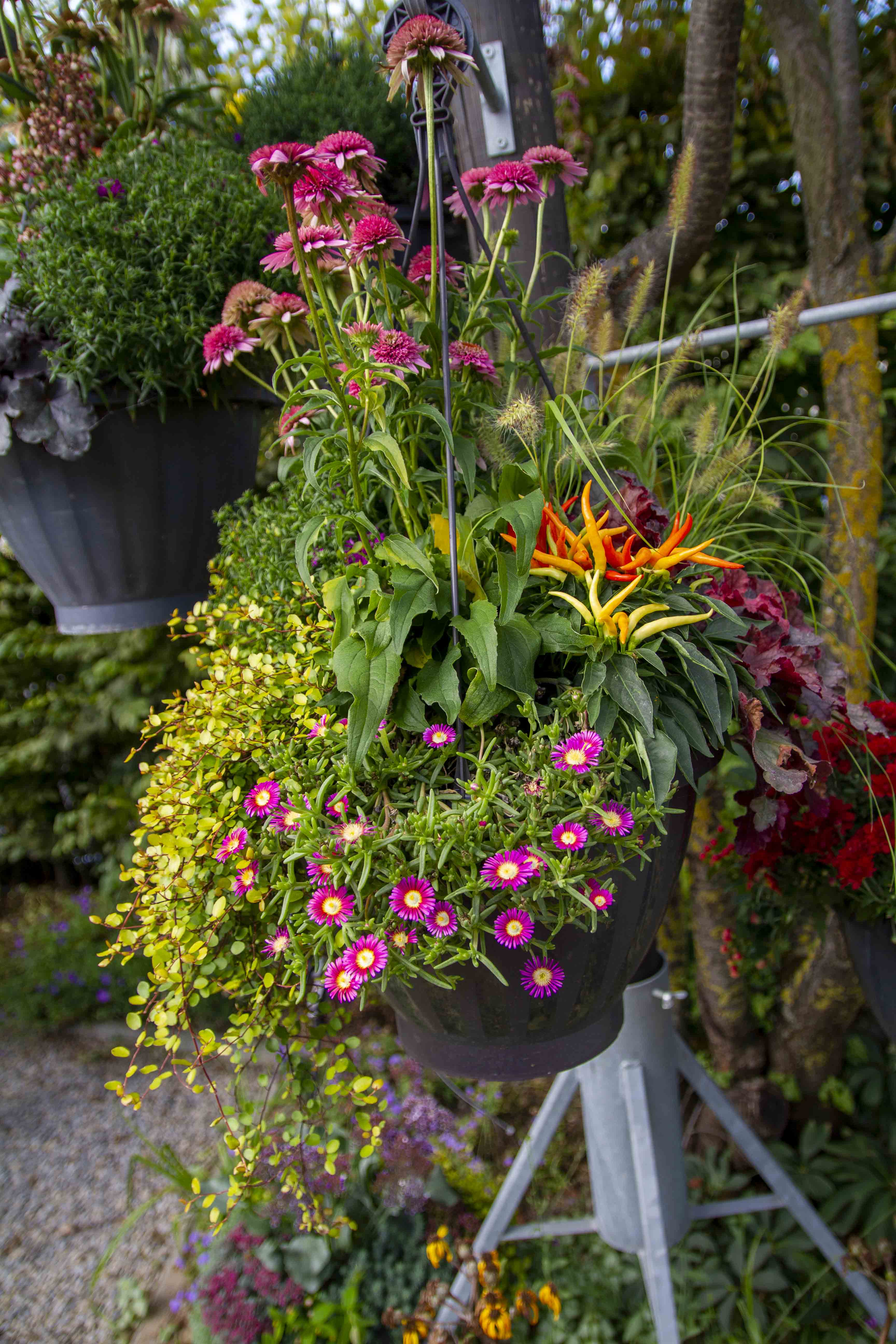 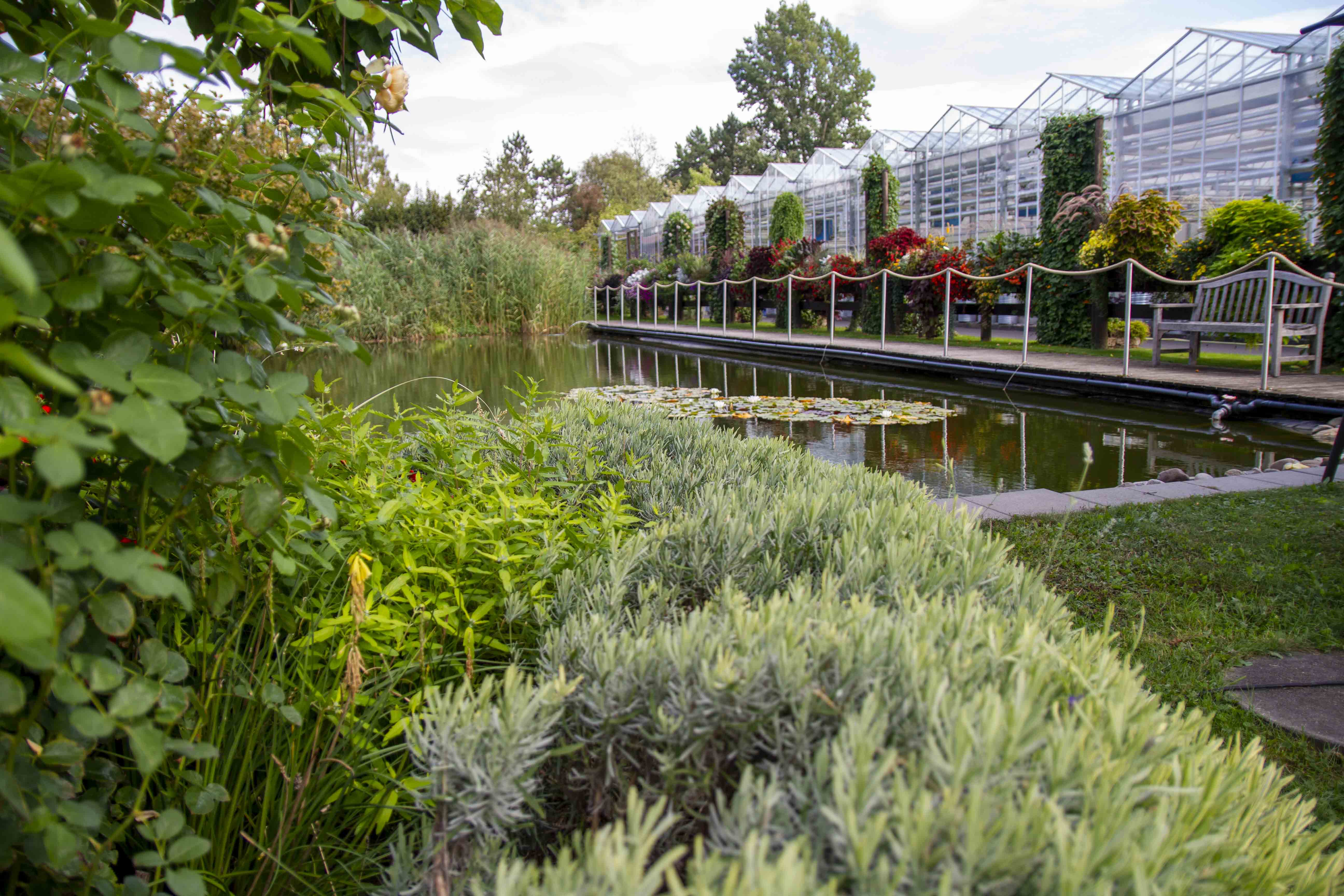 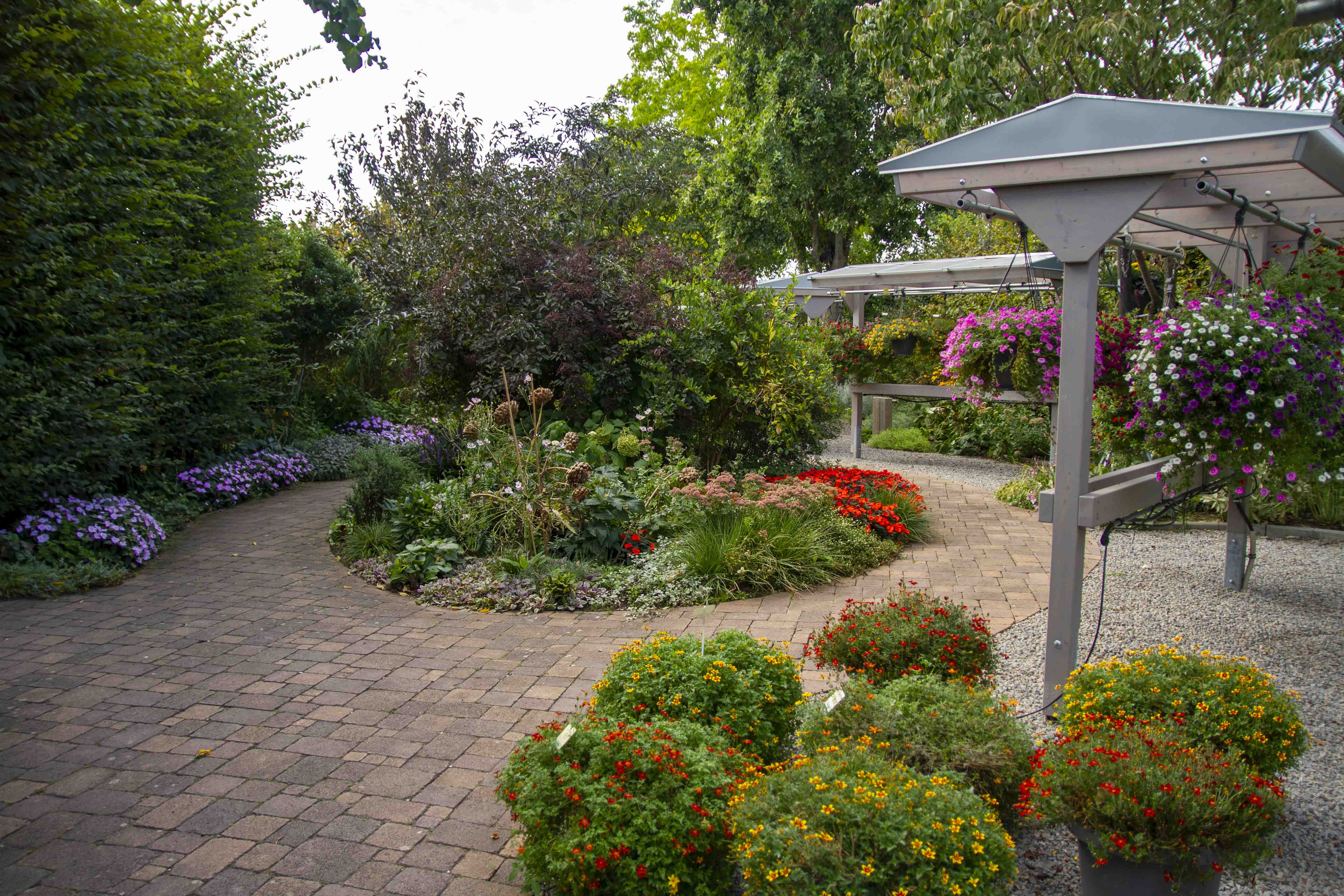 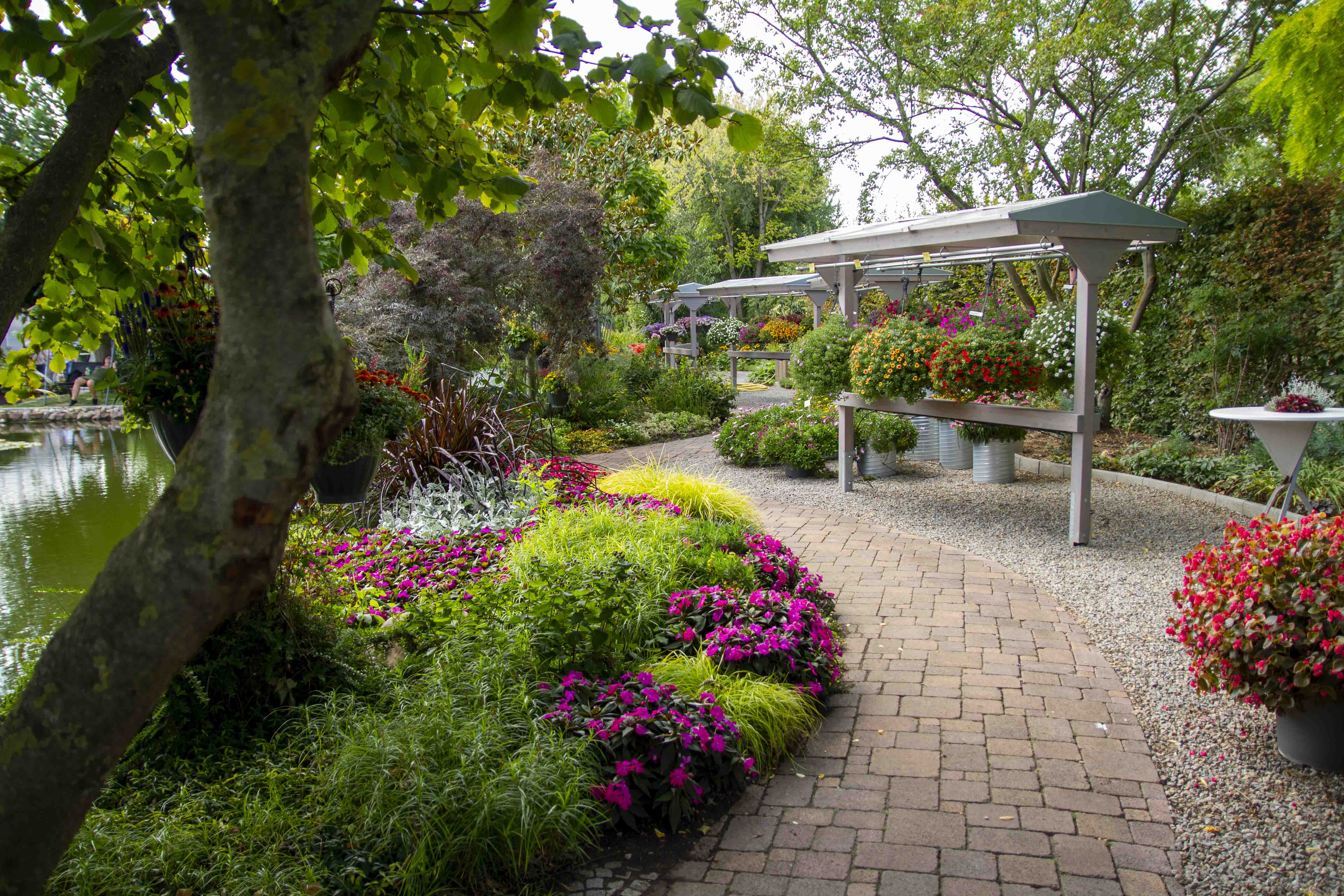 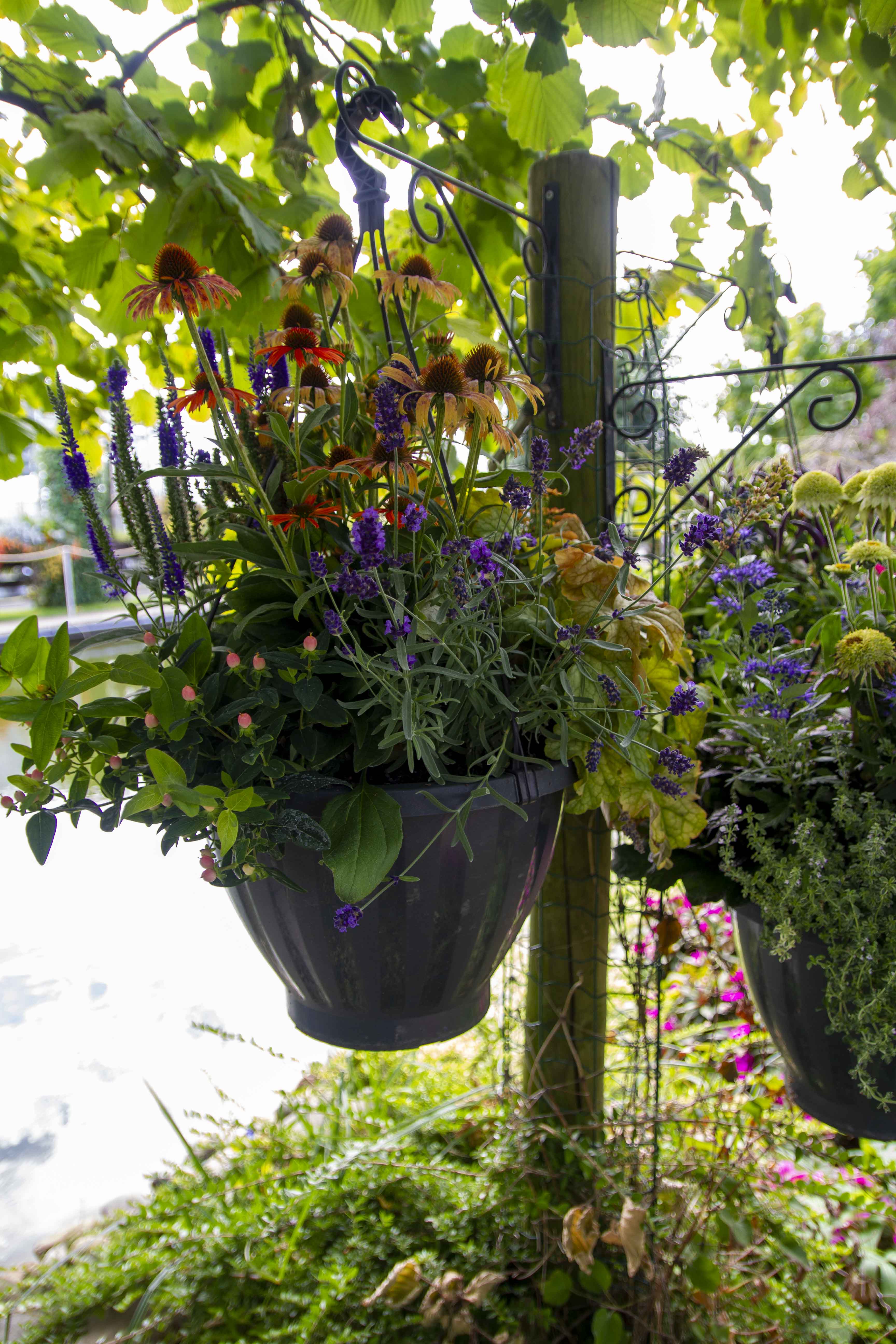 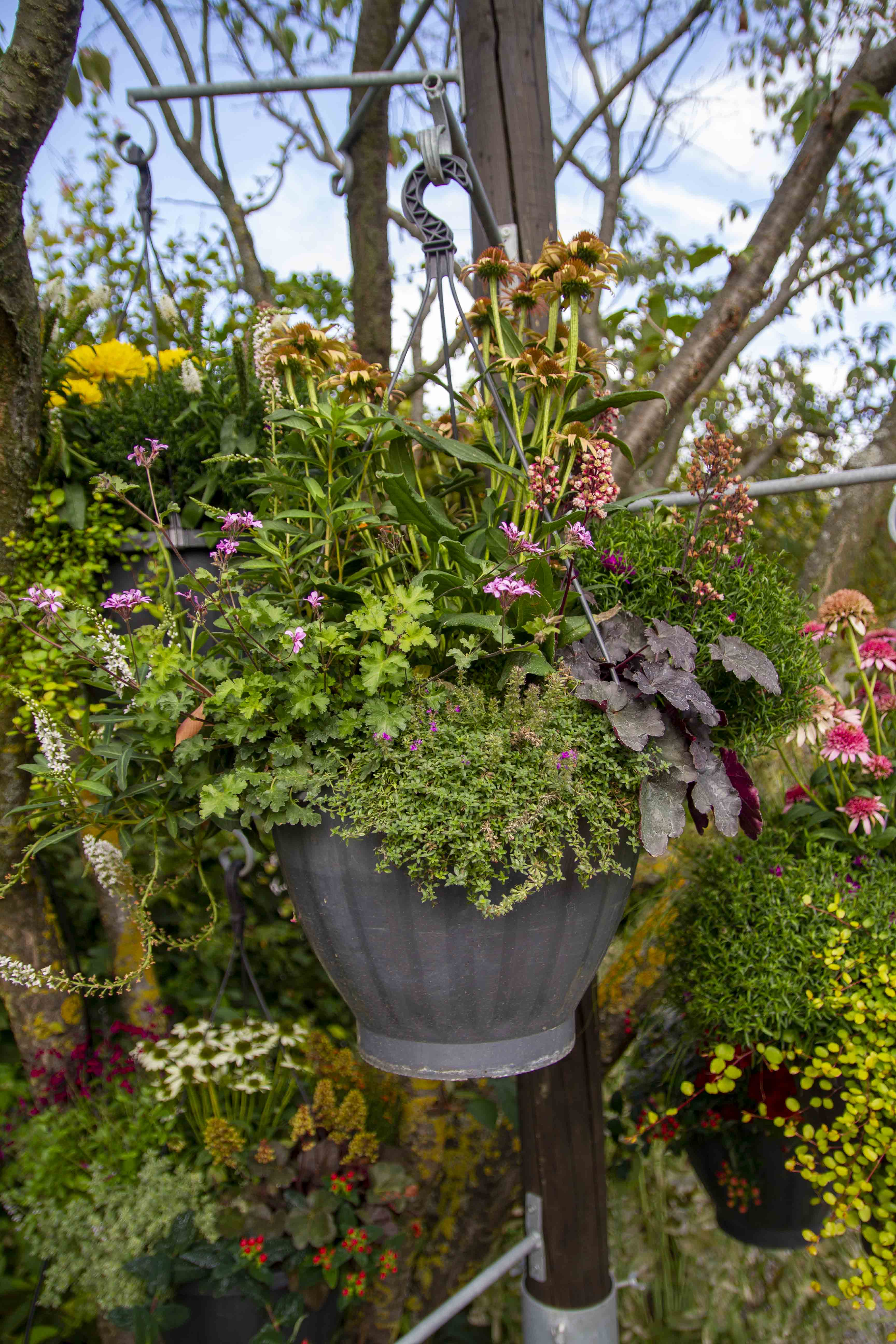 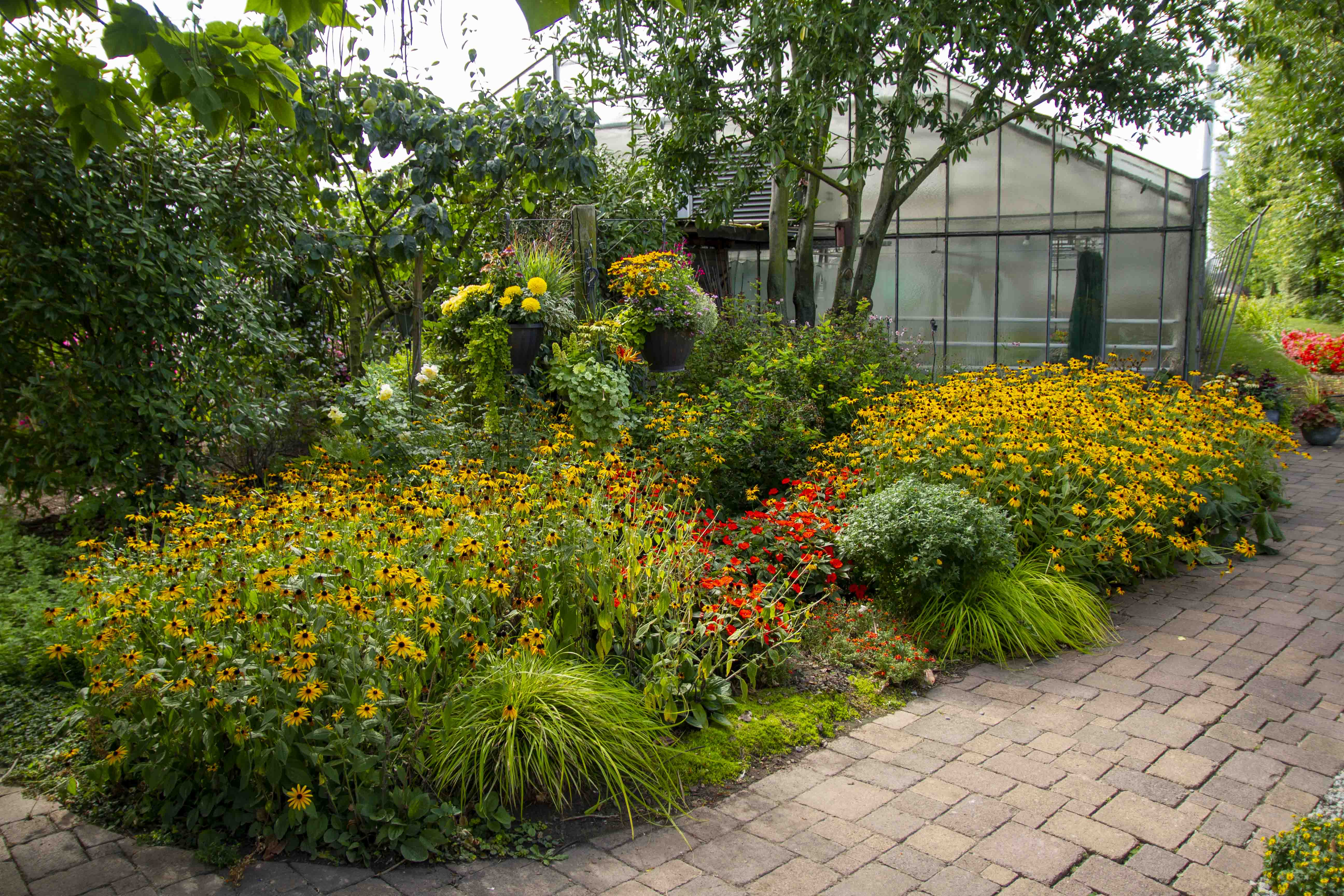 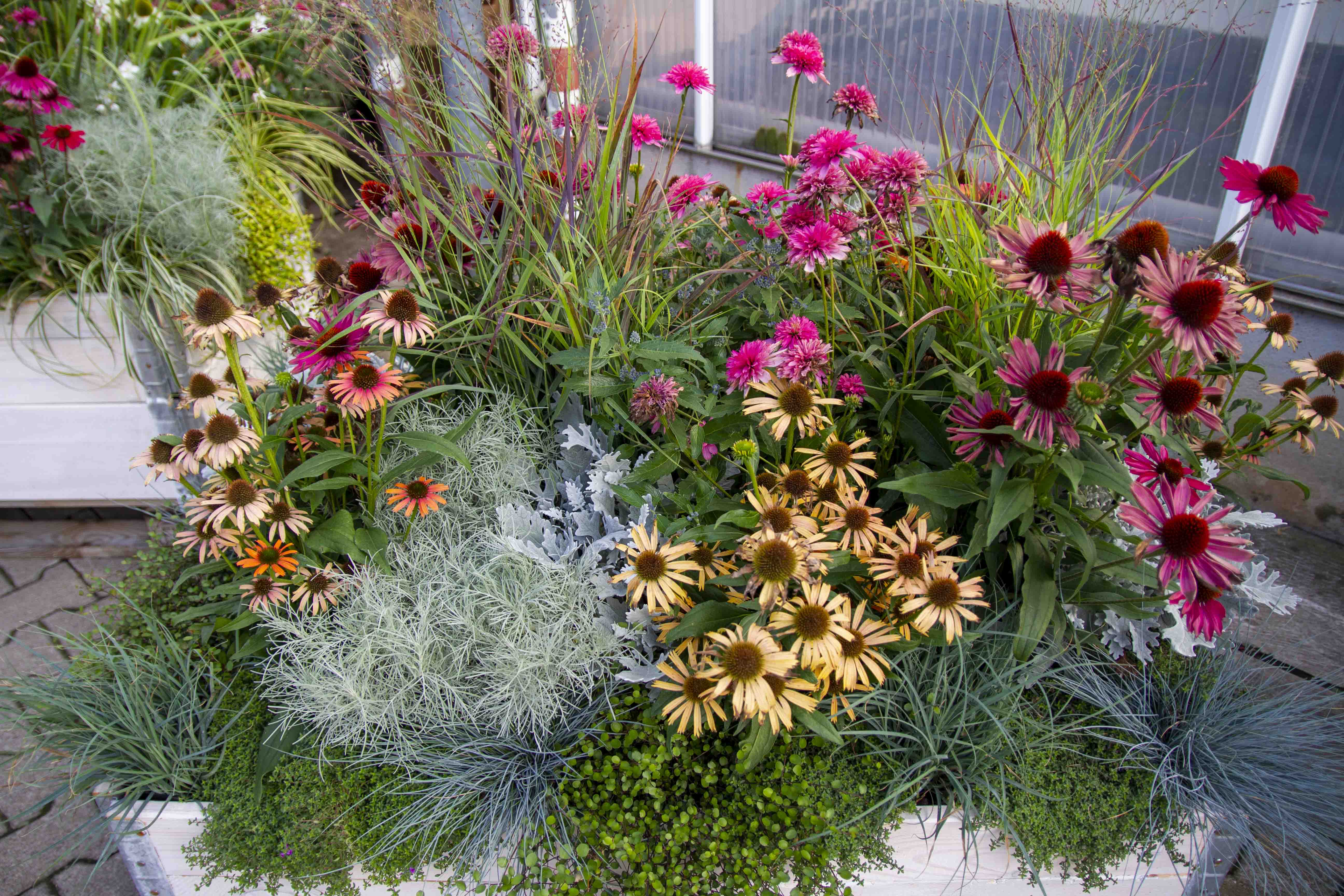 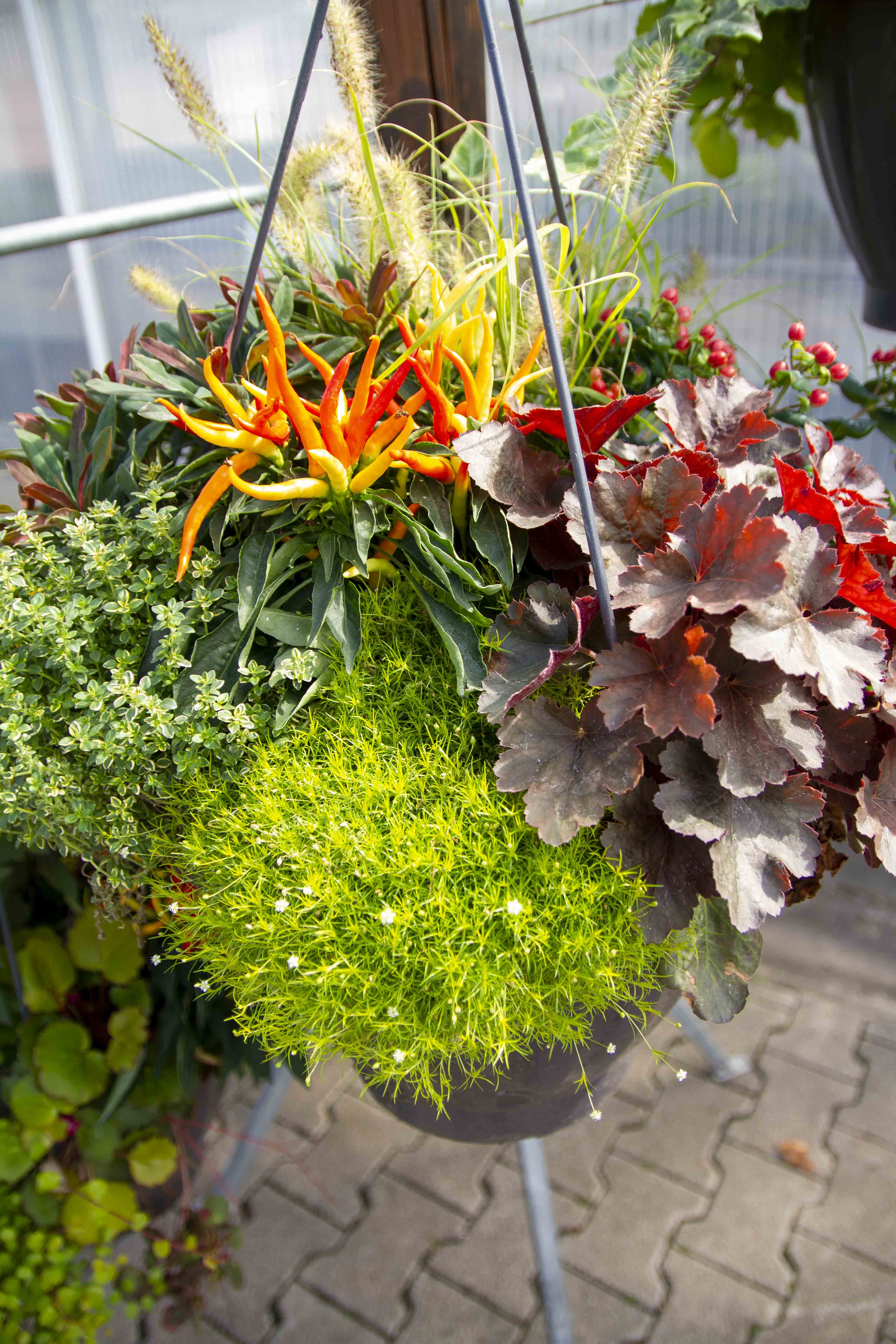 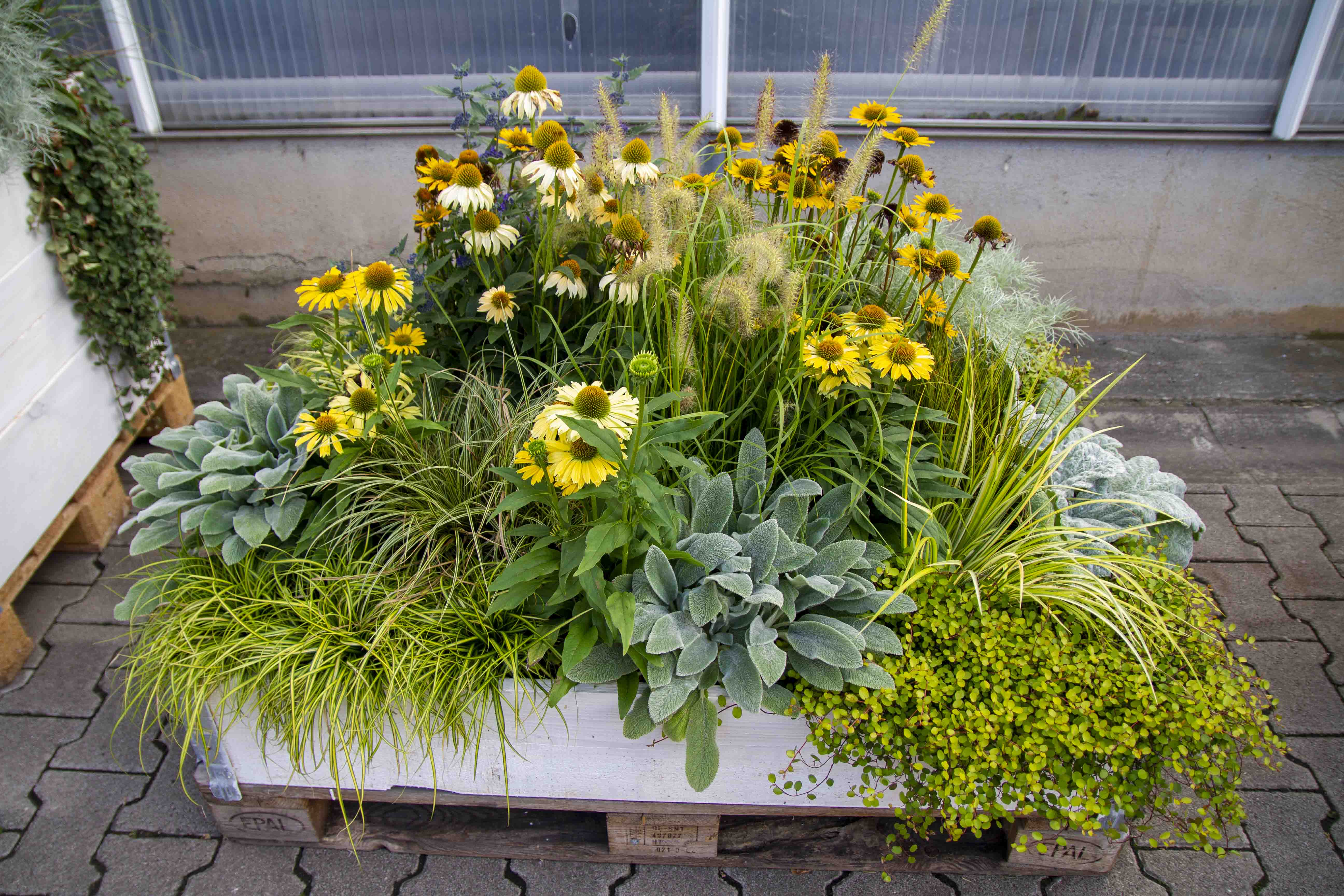 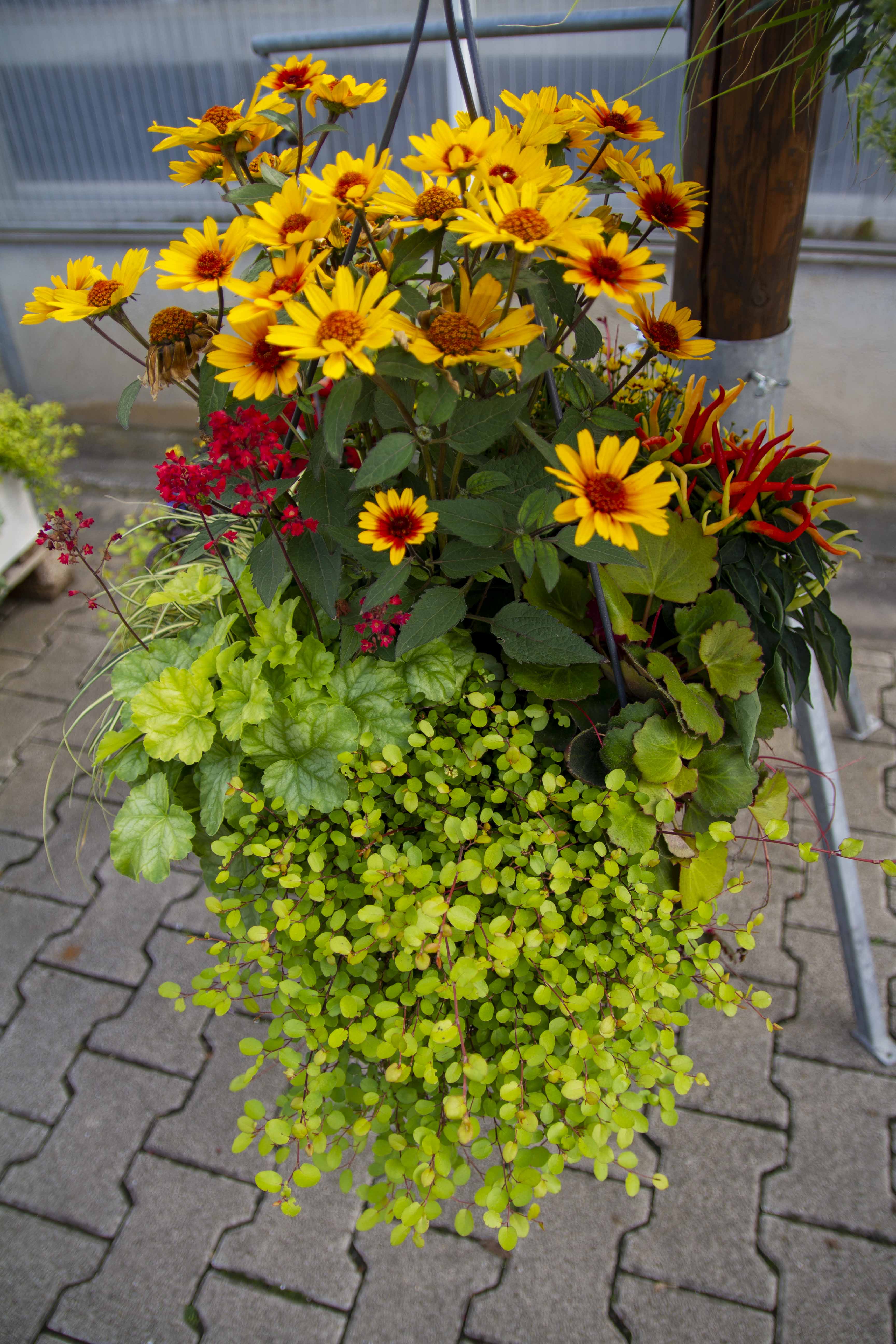 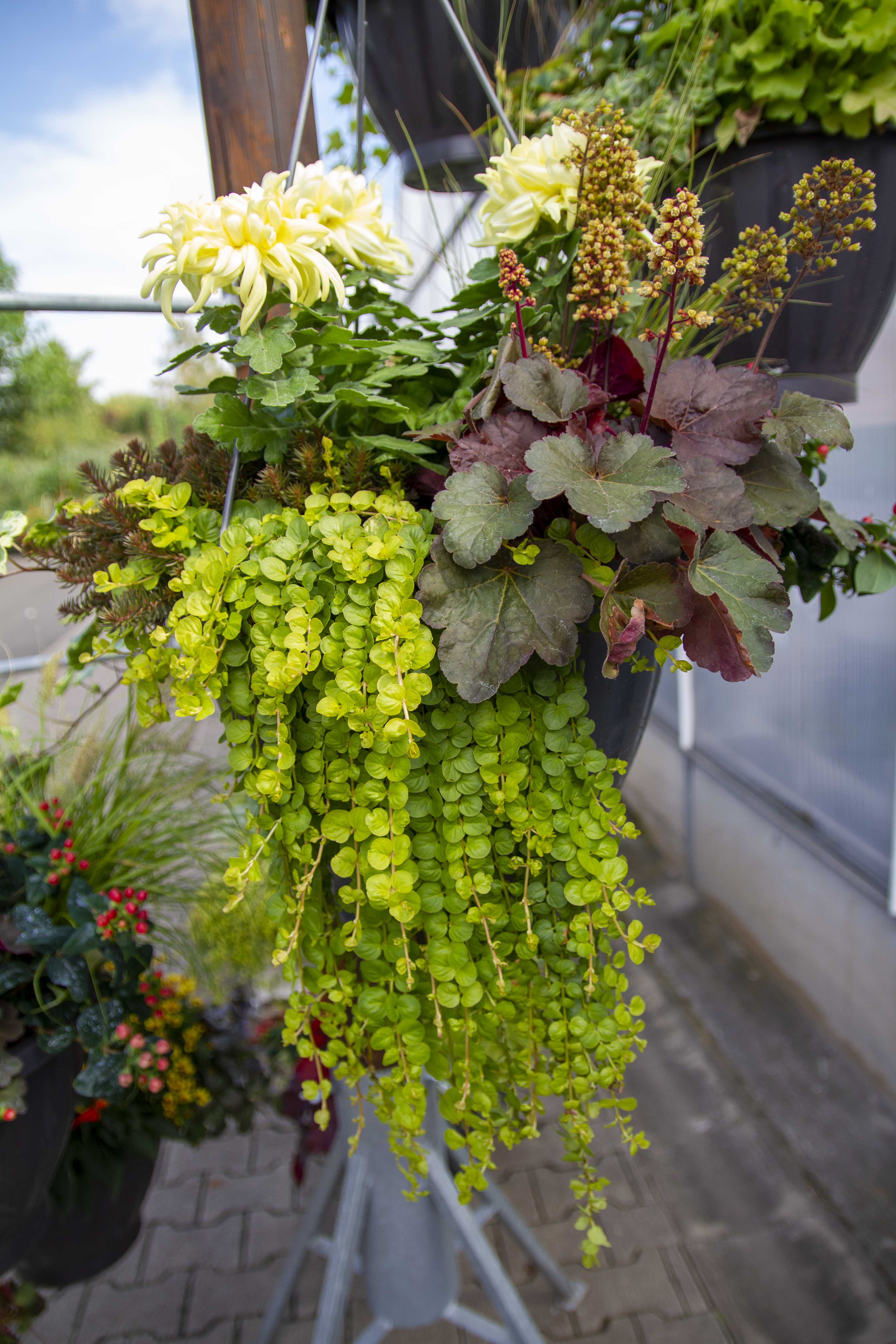 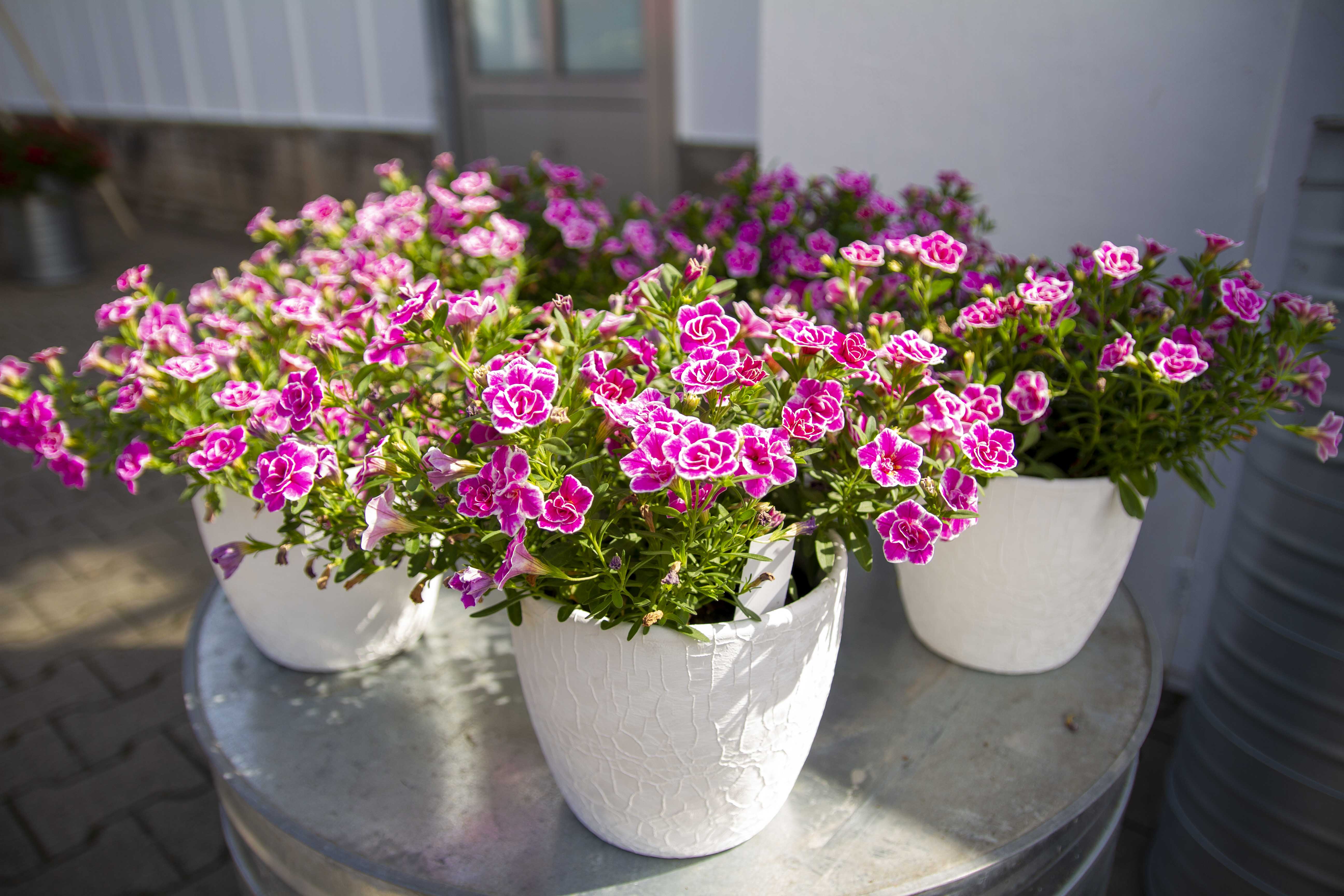 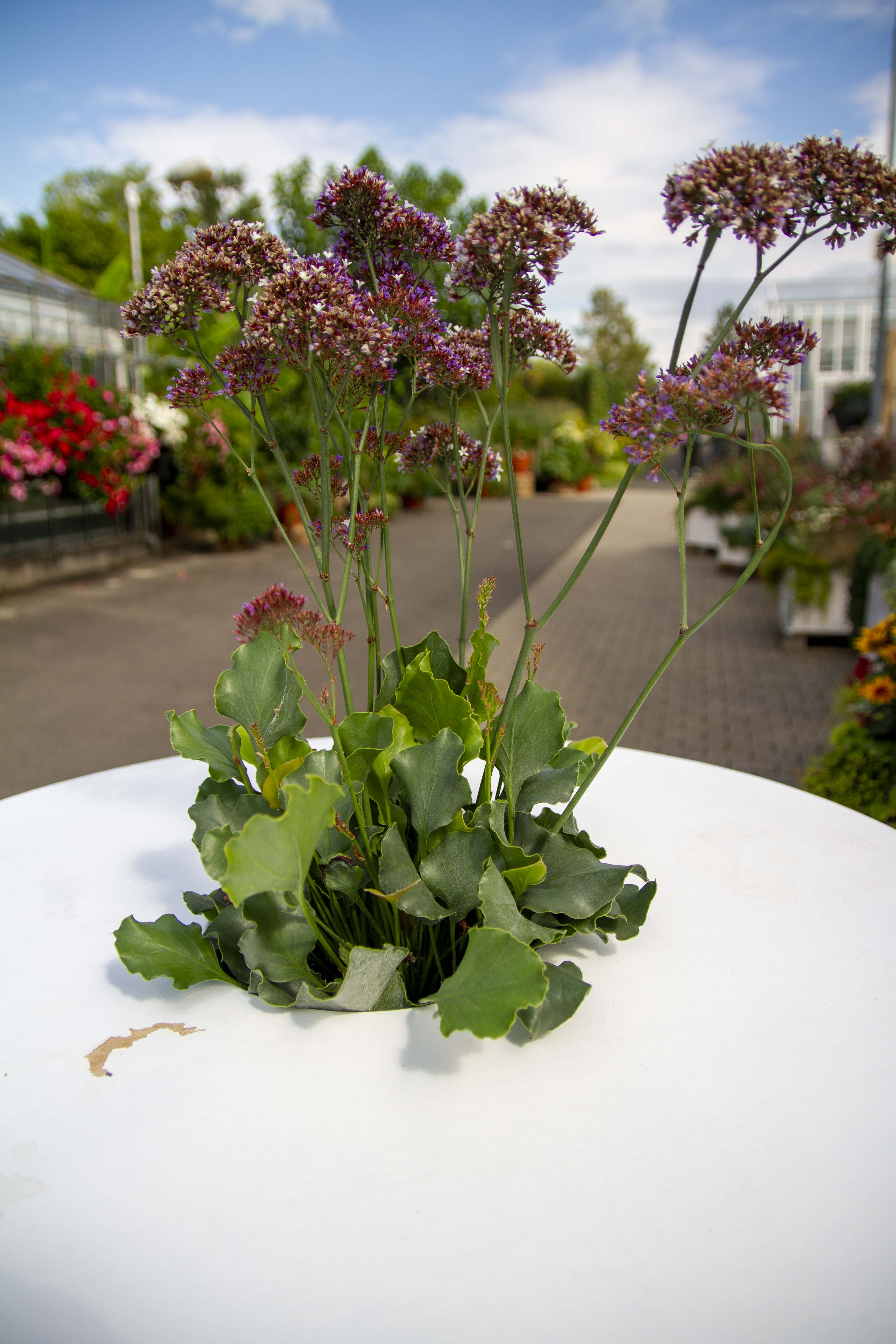 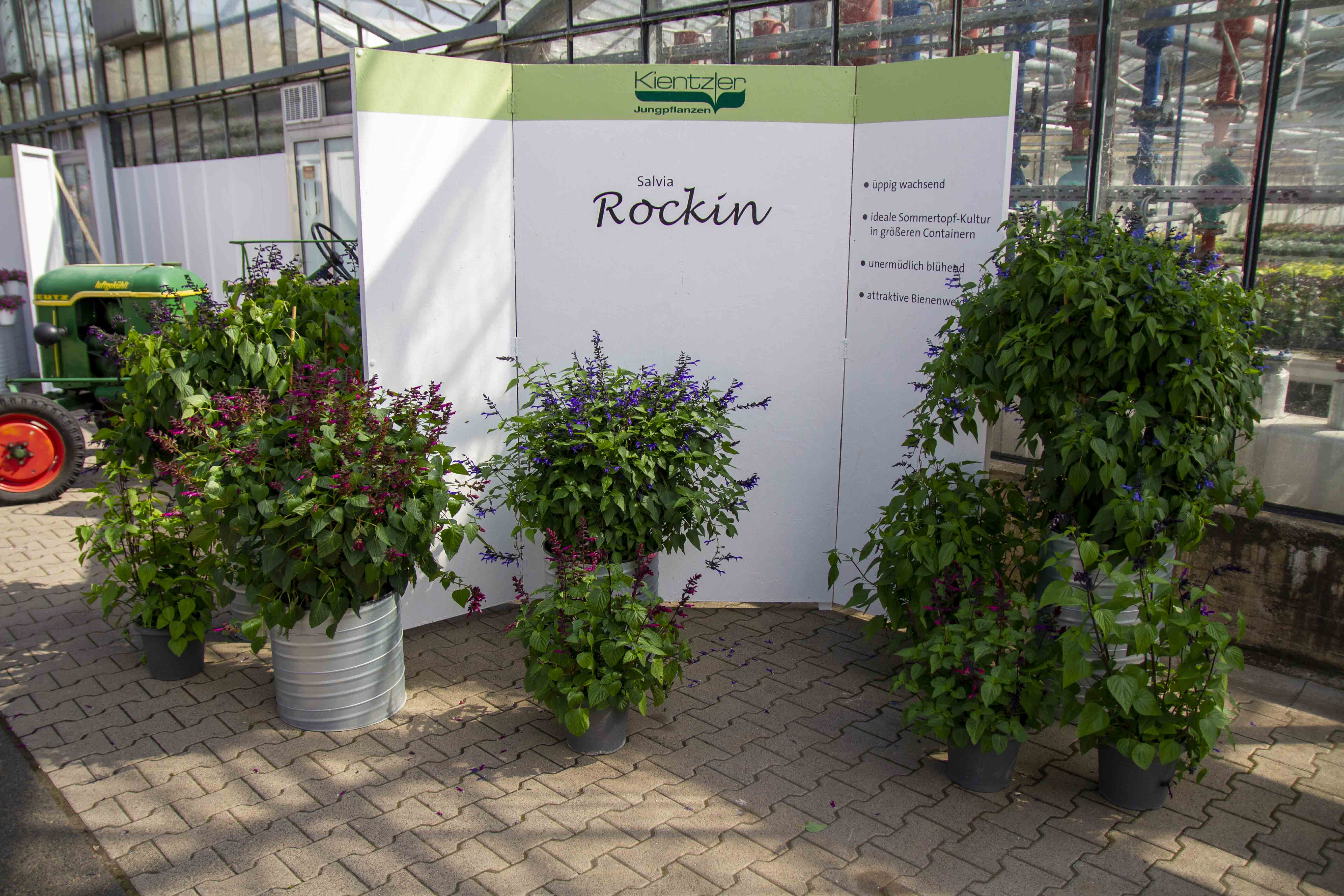 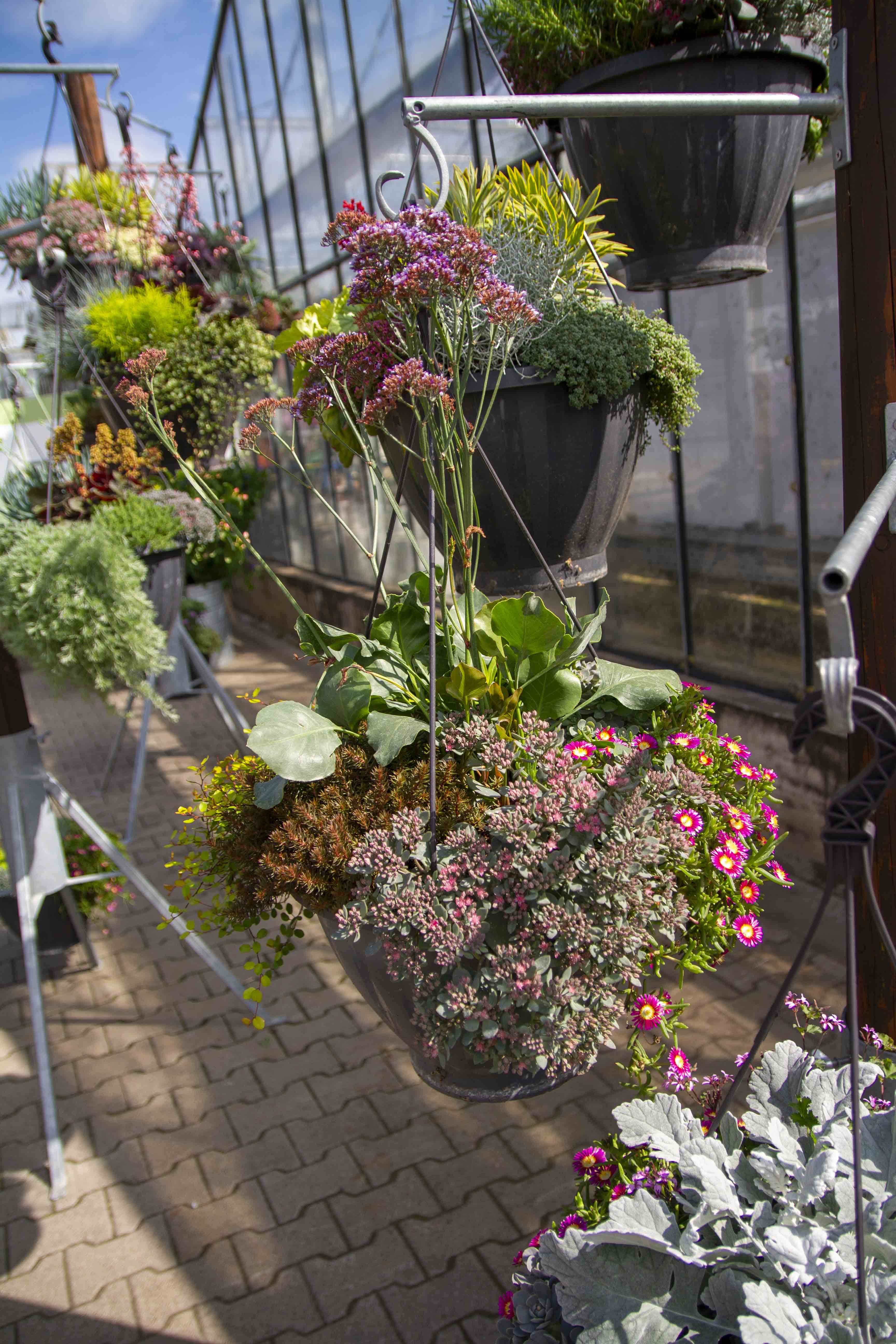 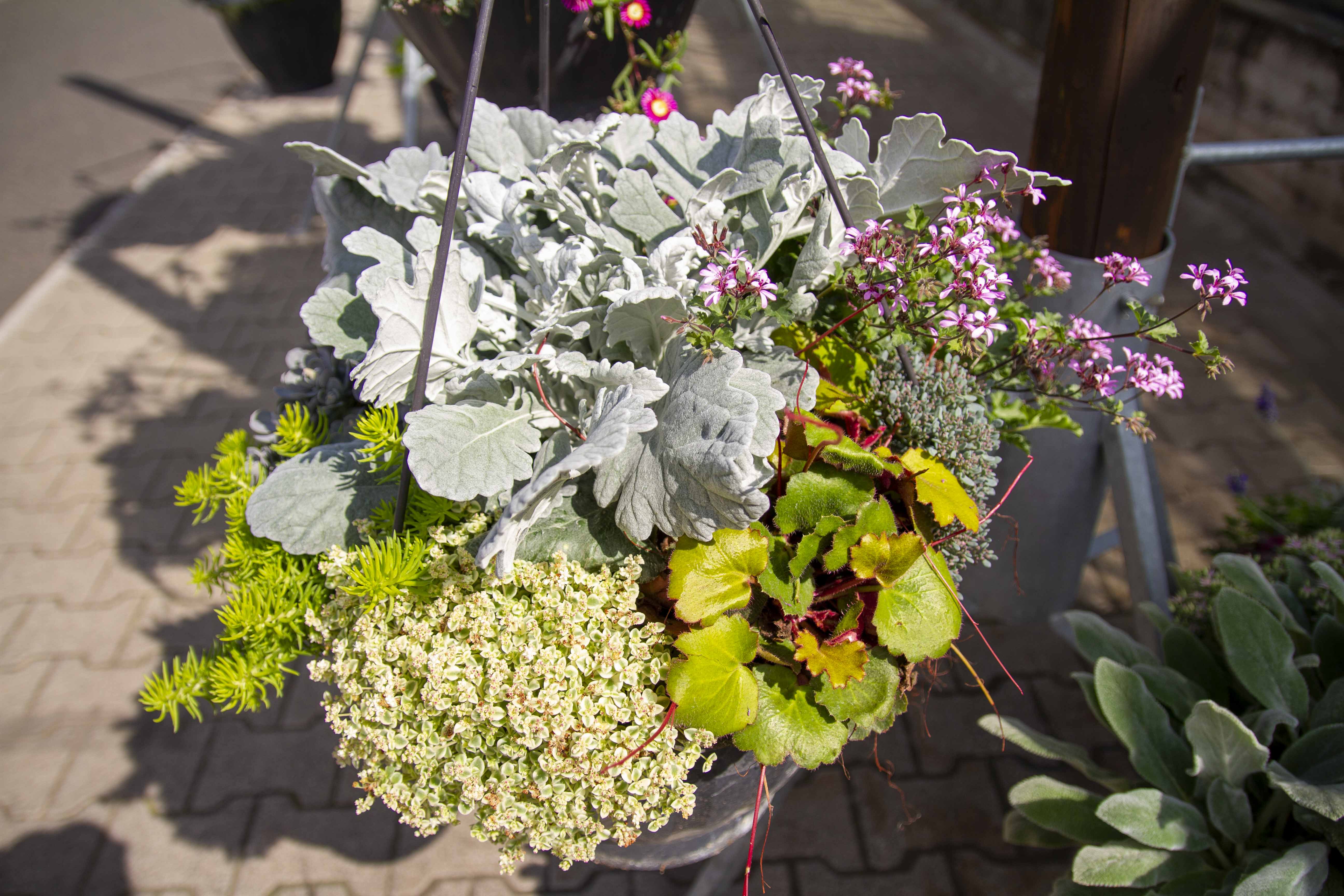 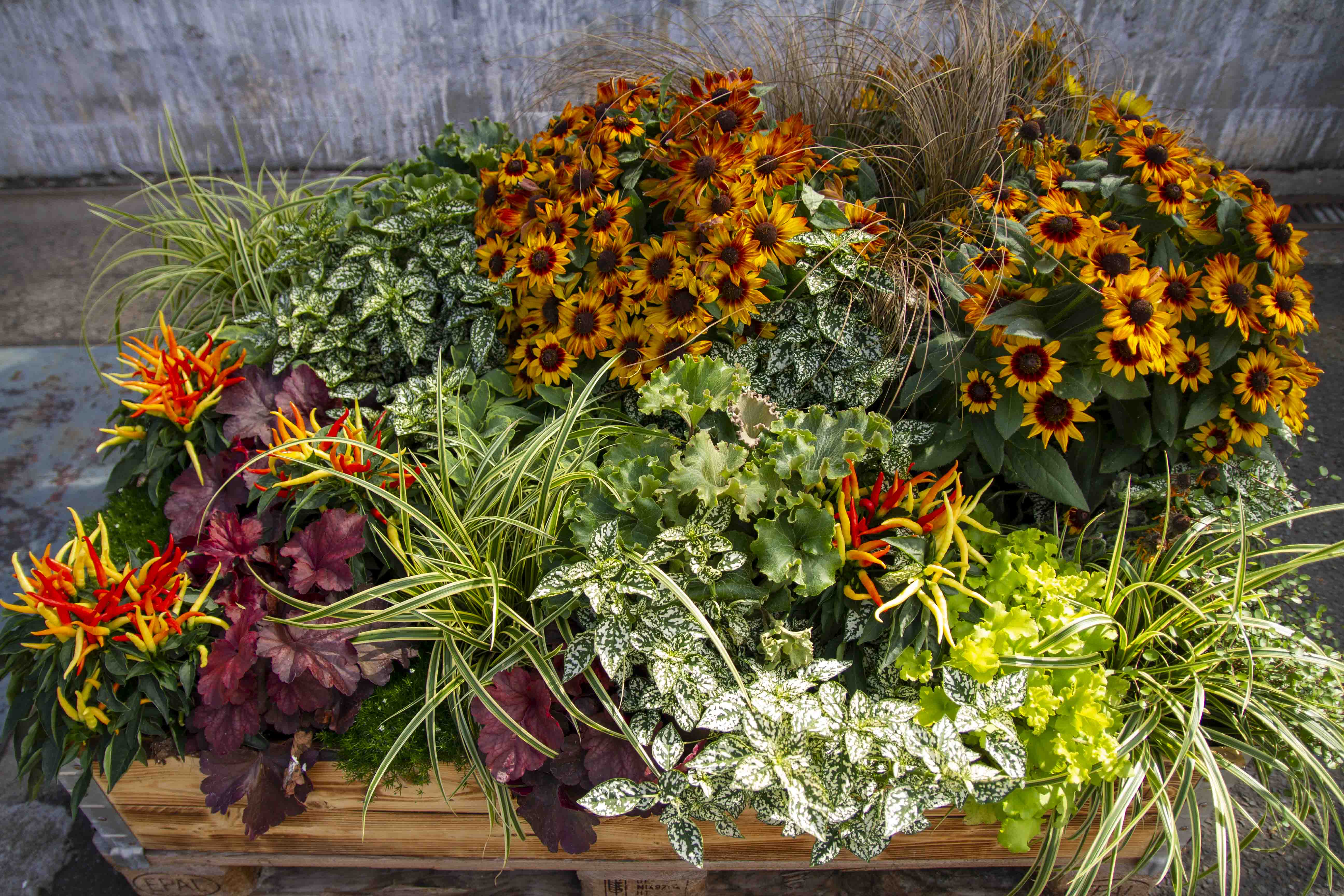 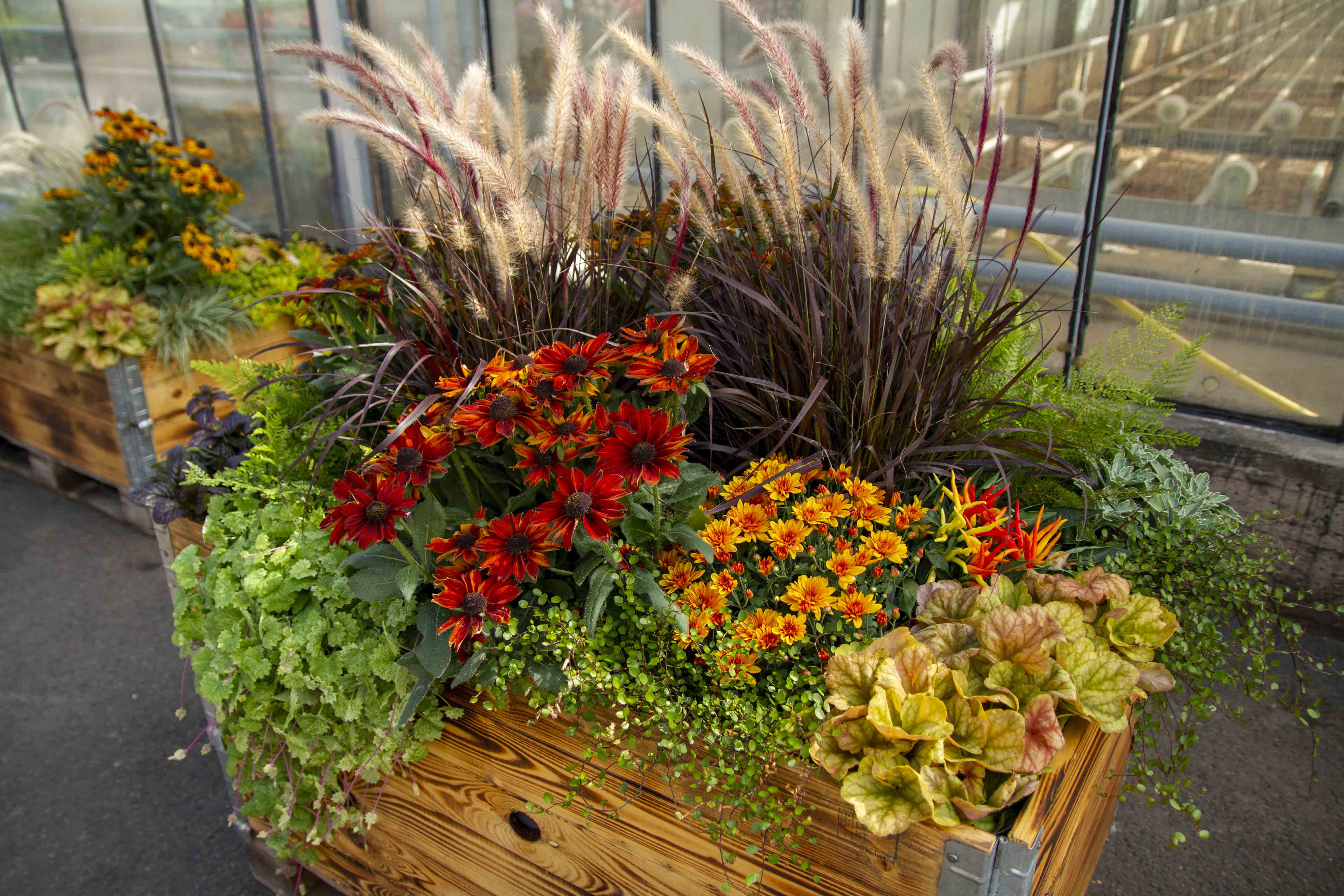 Lite förslag till kombinationer för kommuner och kyrkor.
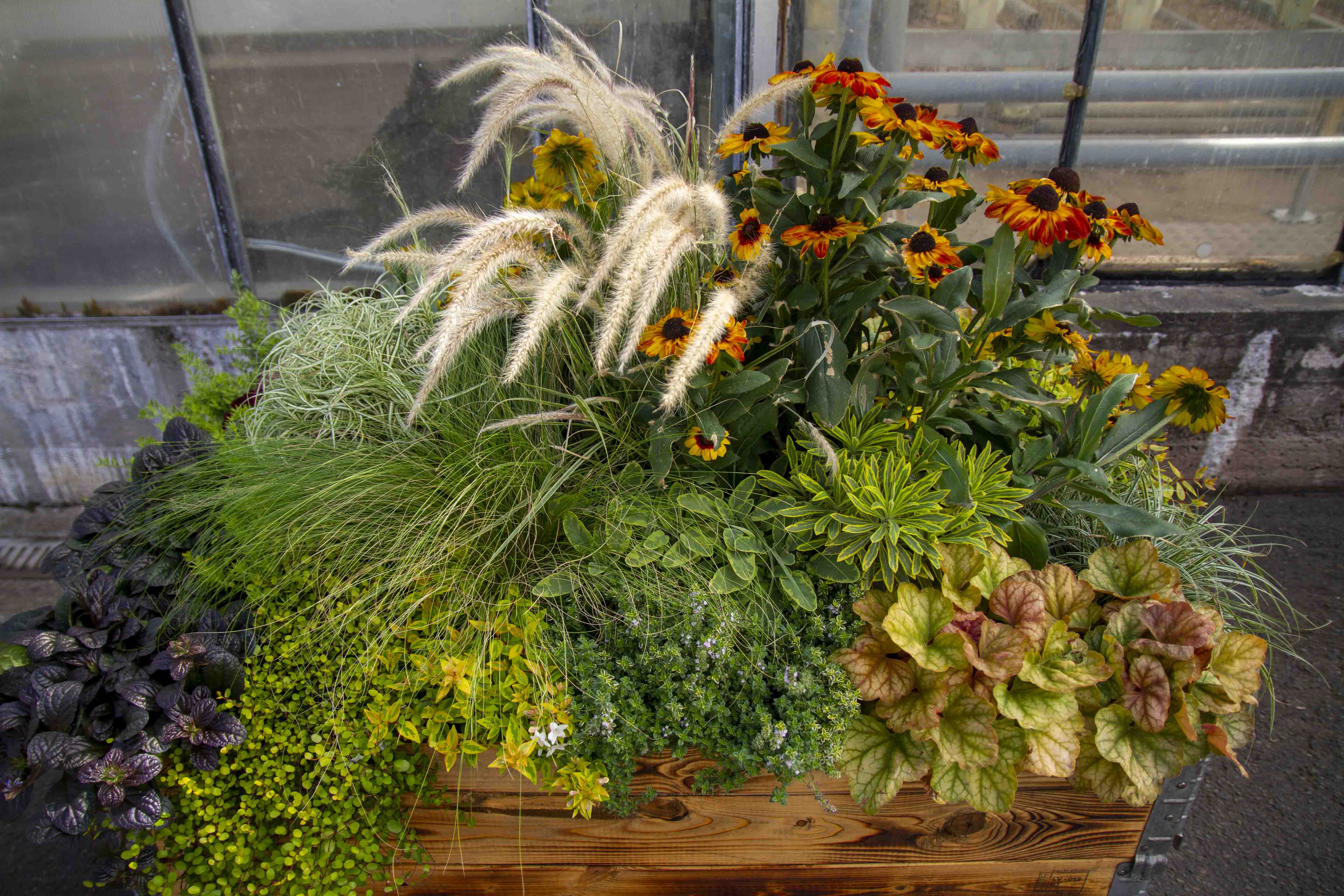 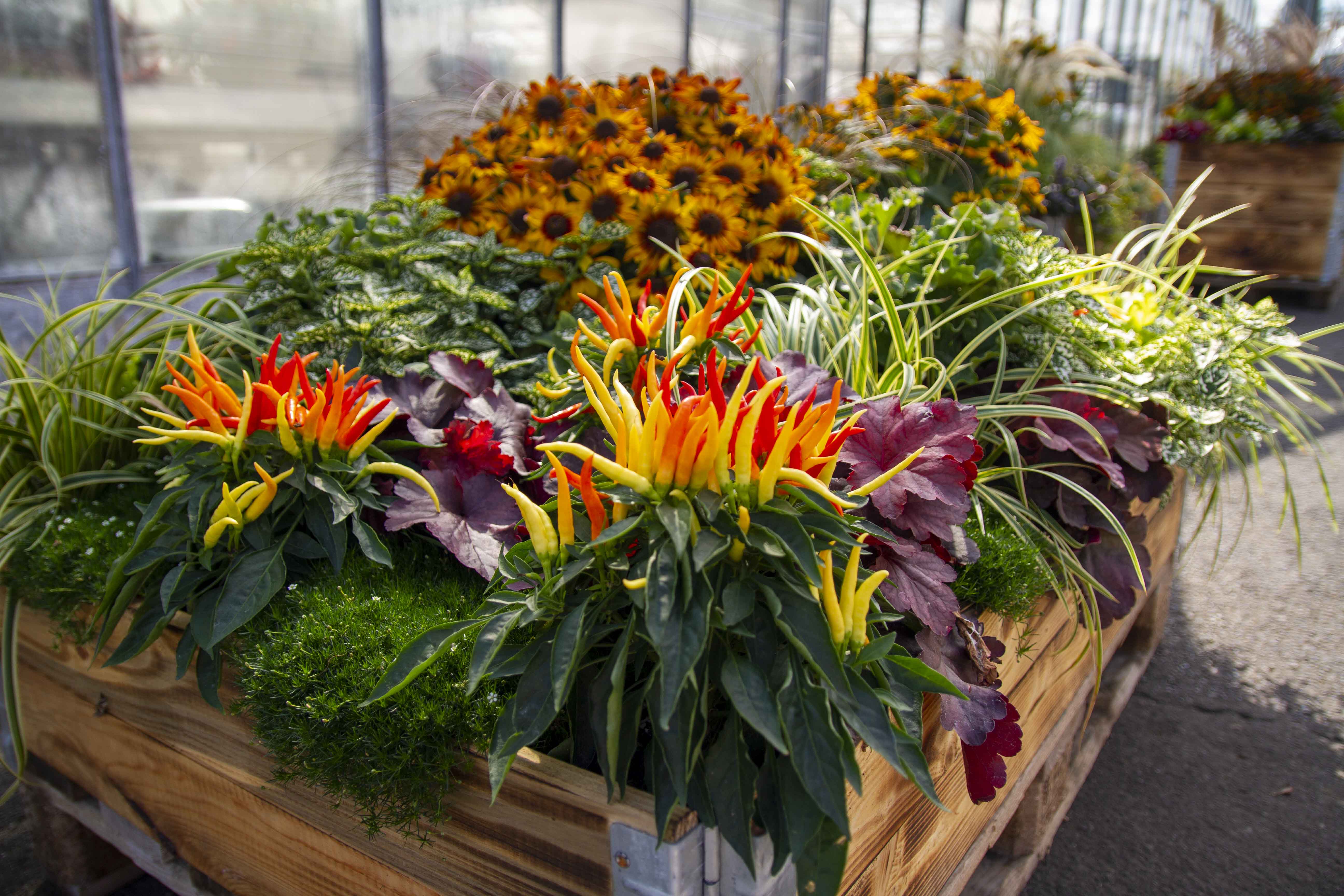 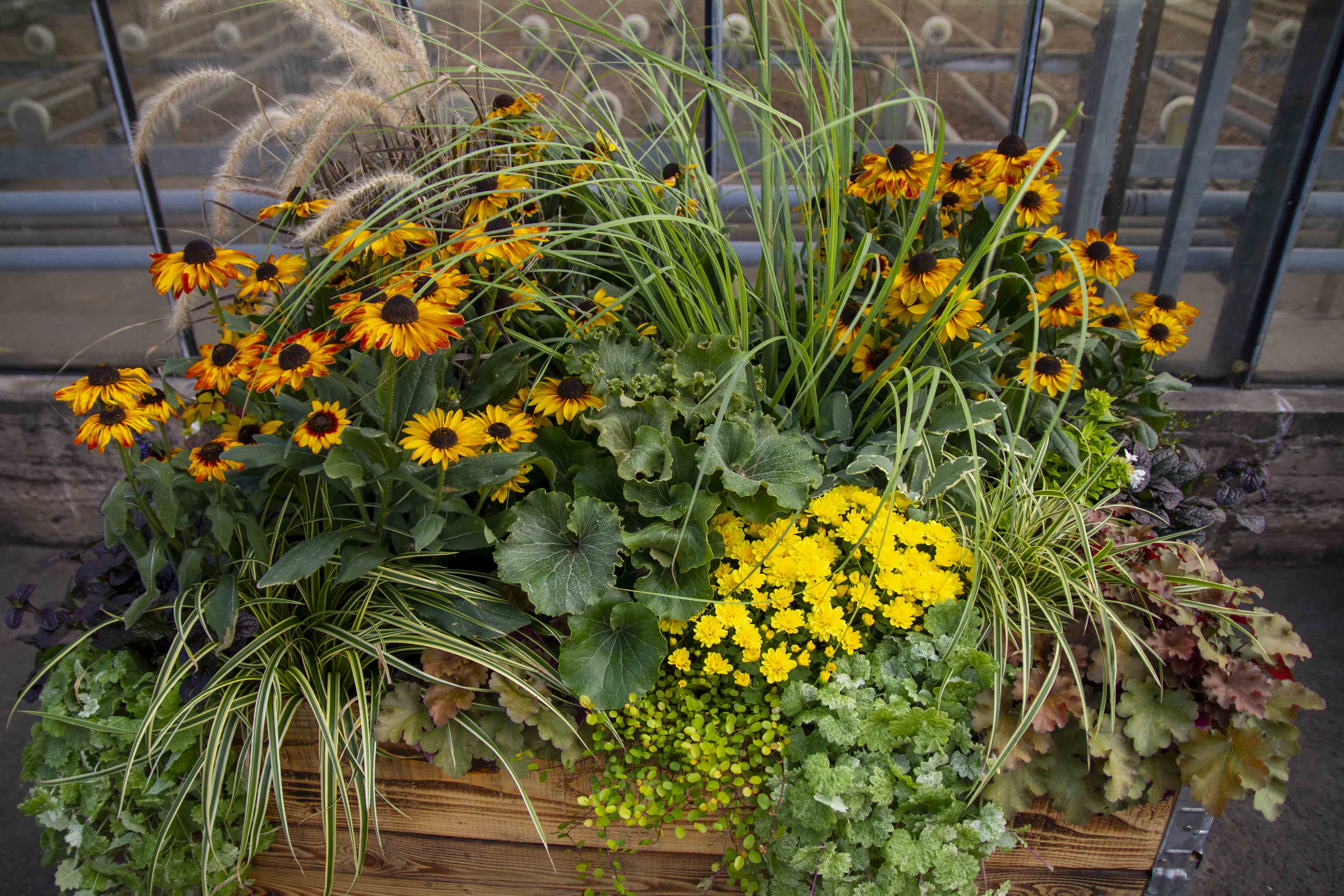 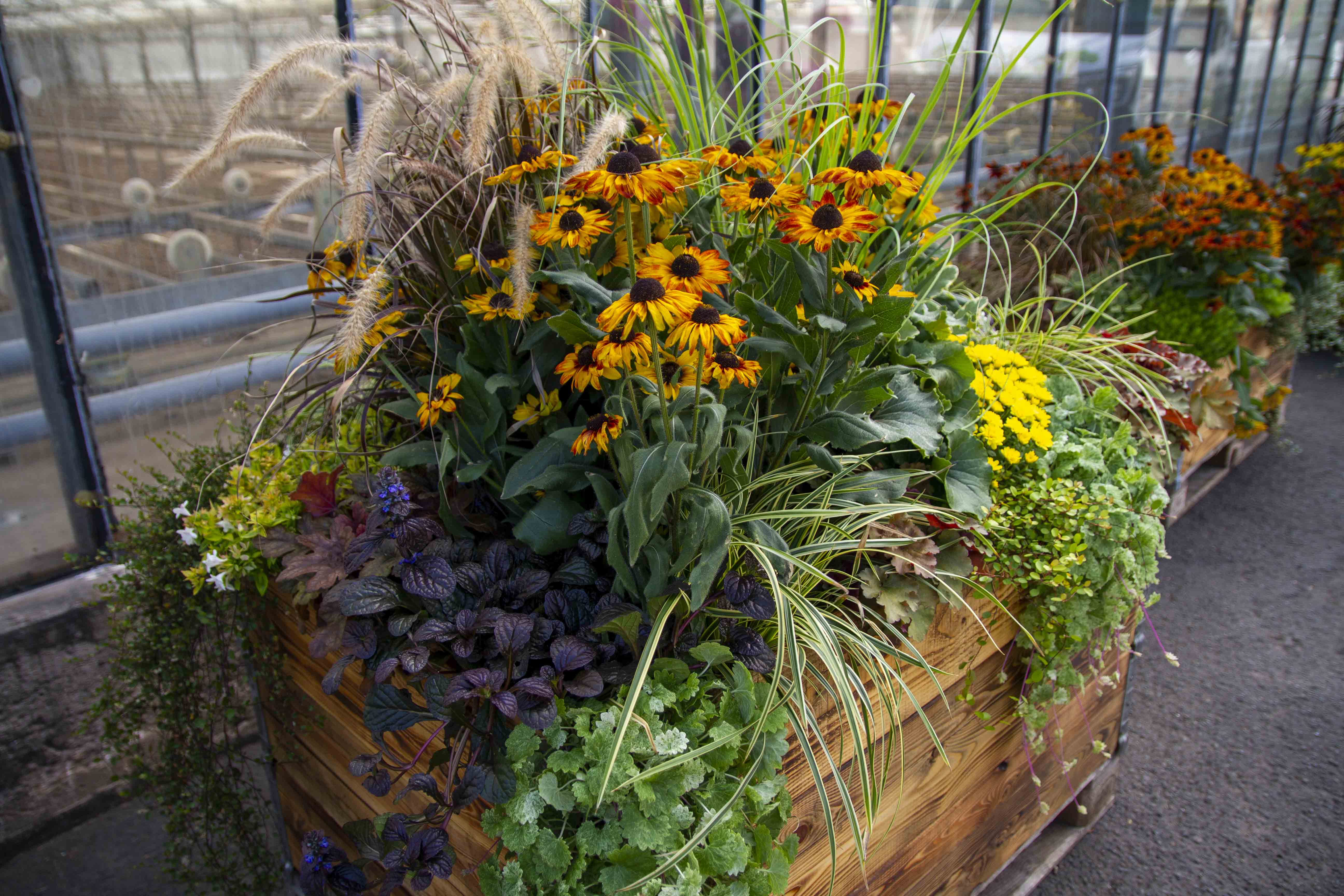 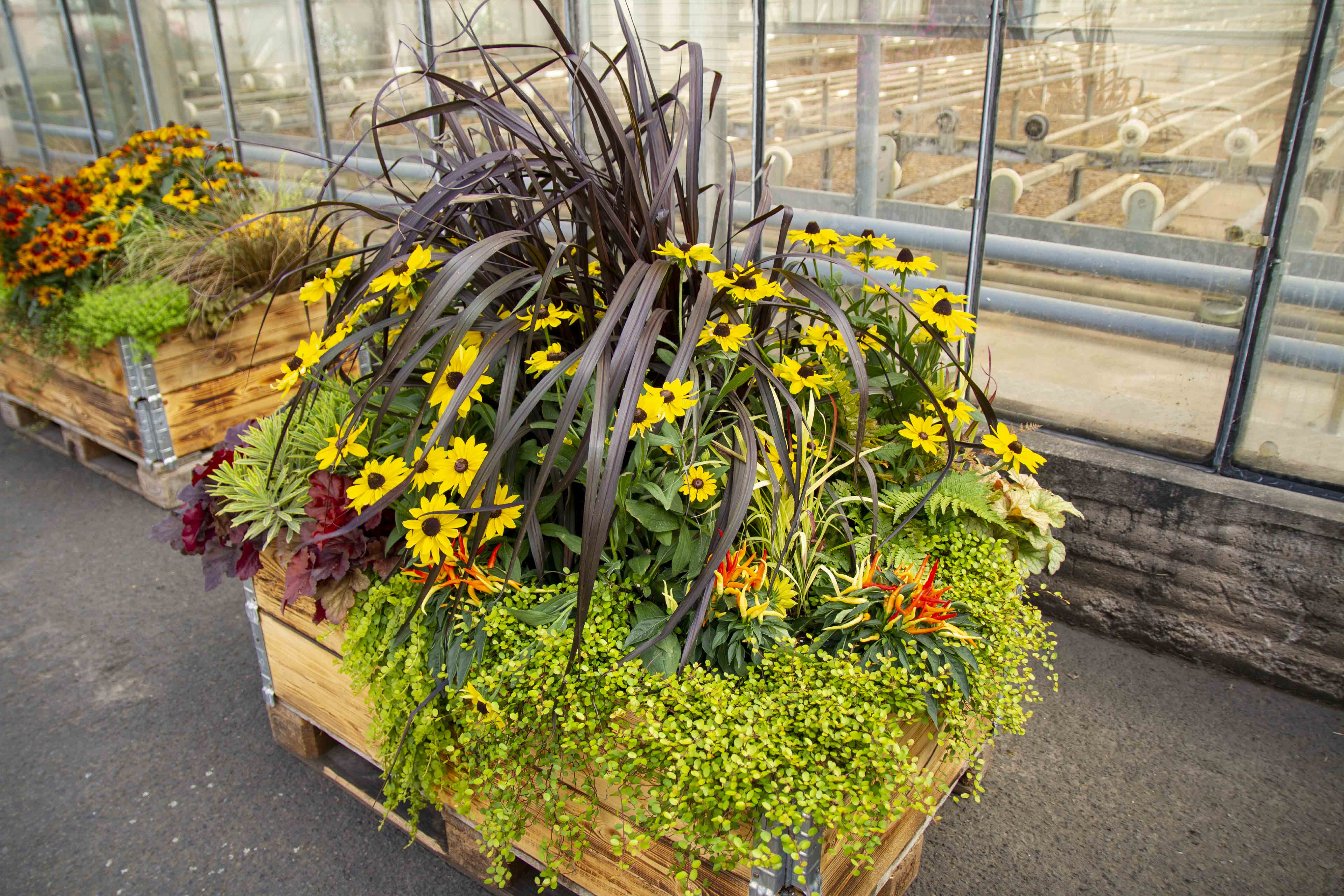 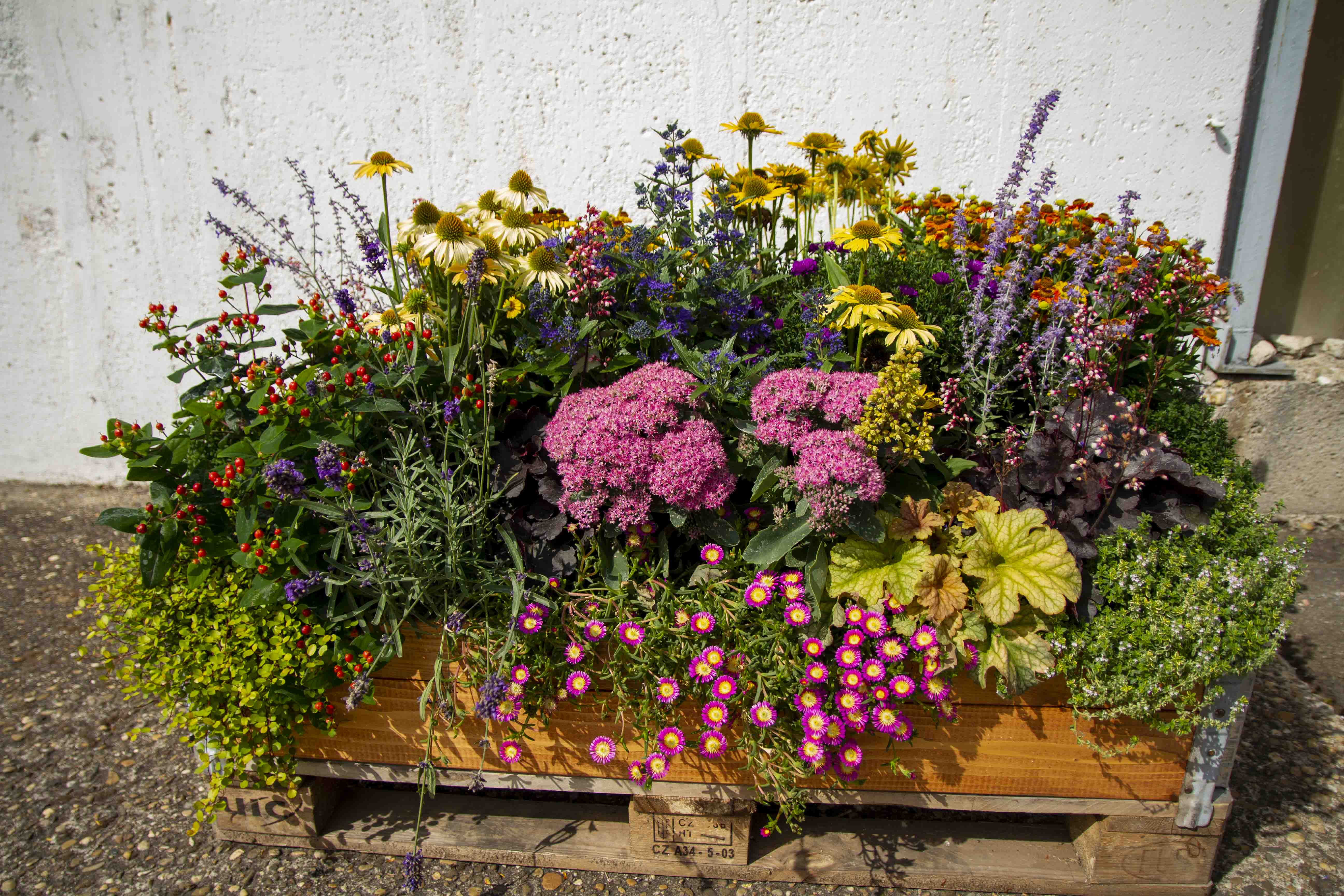 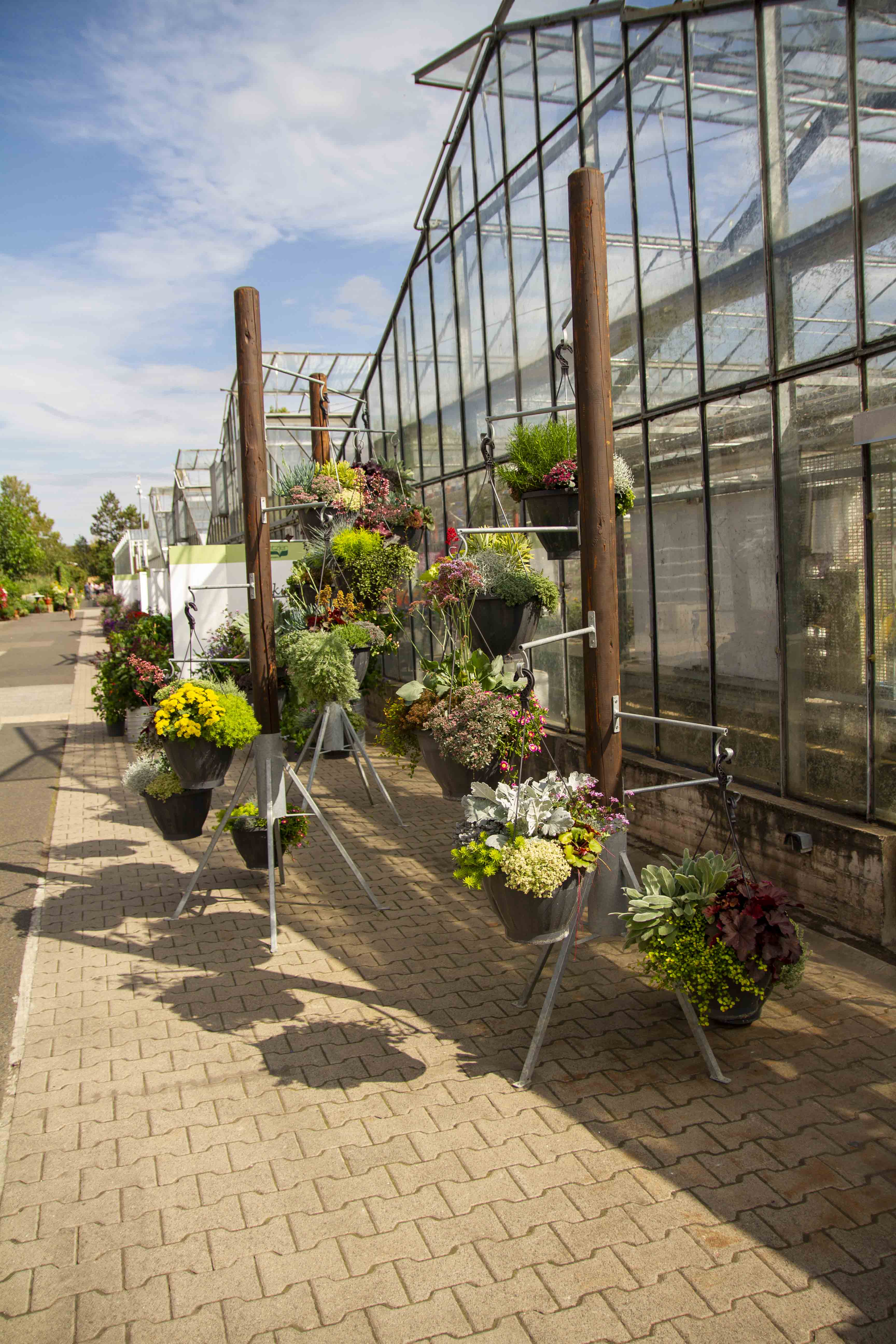 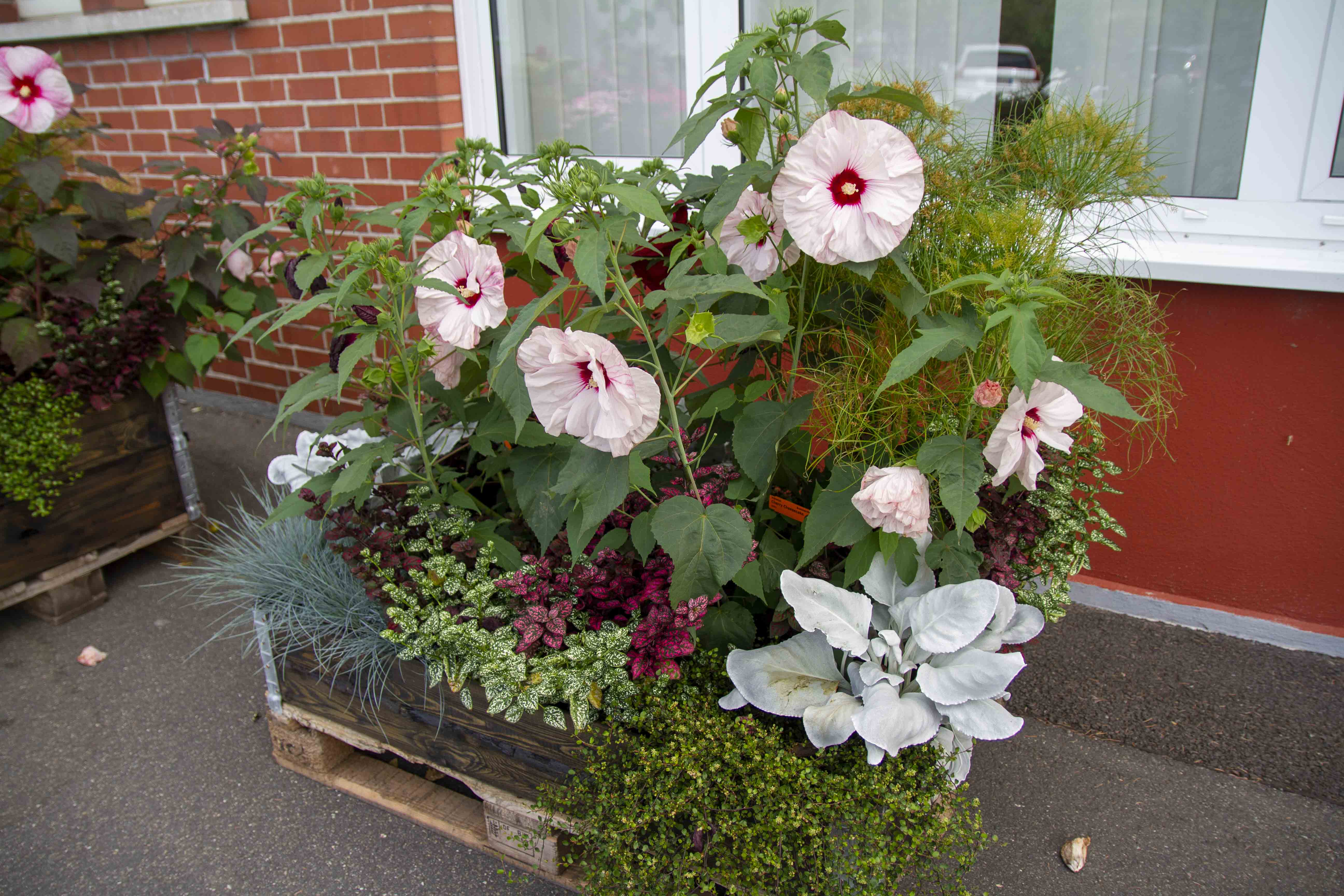 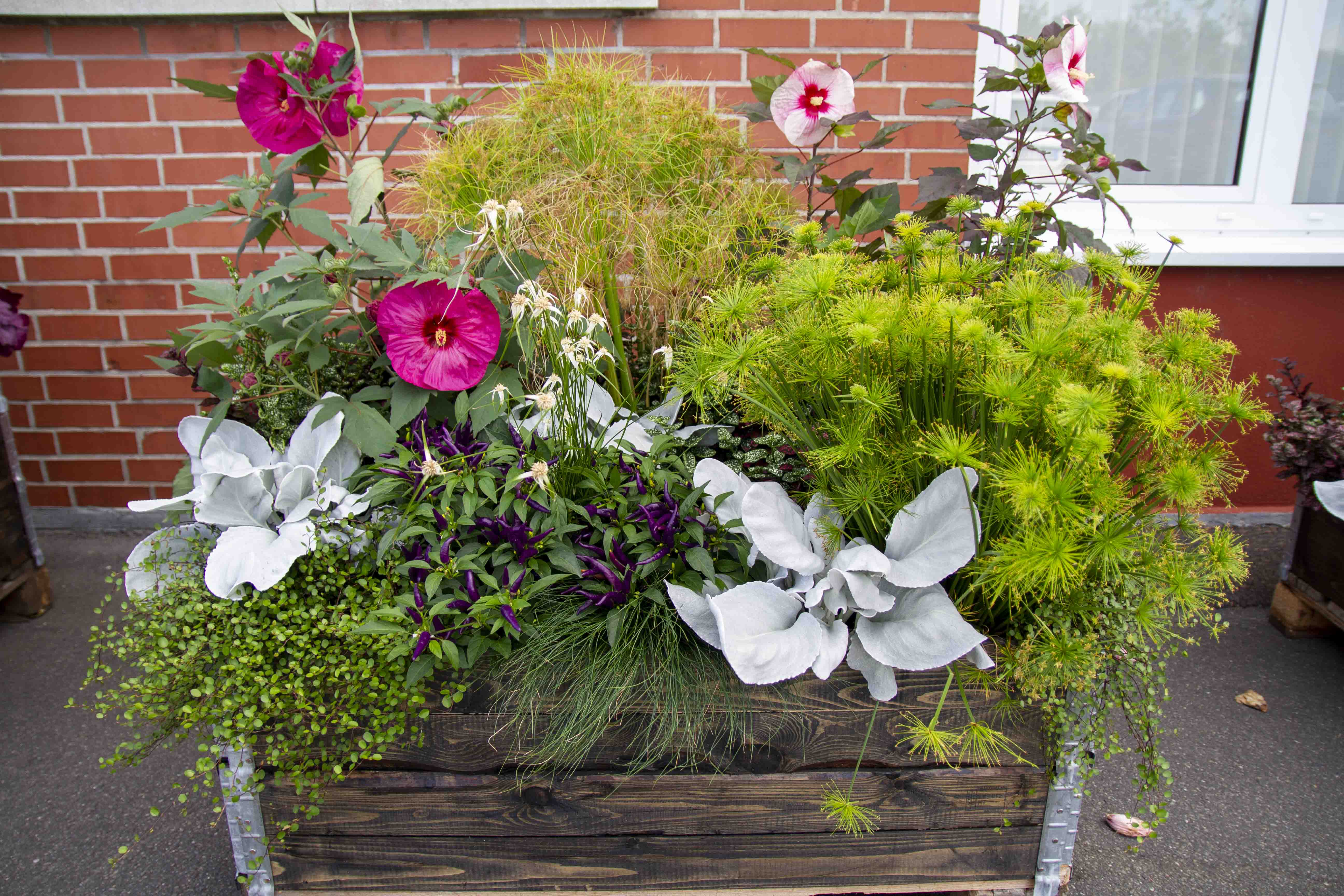 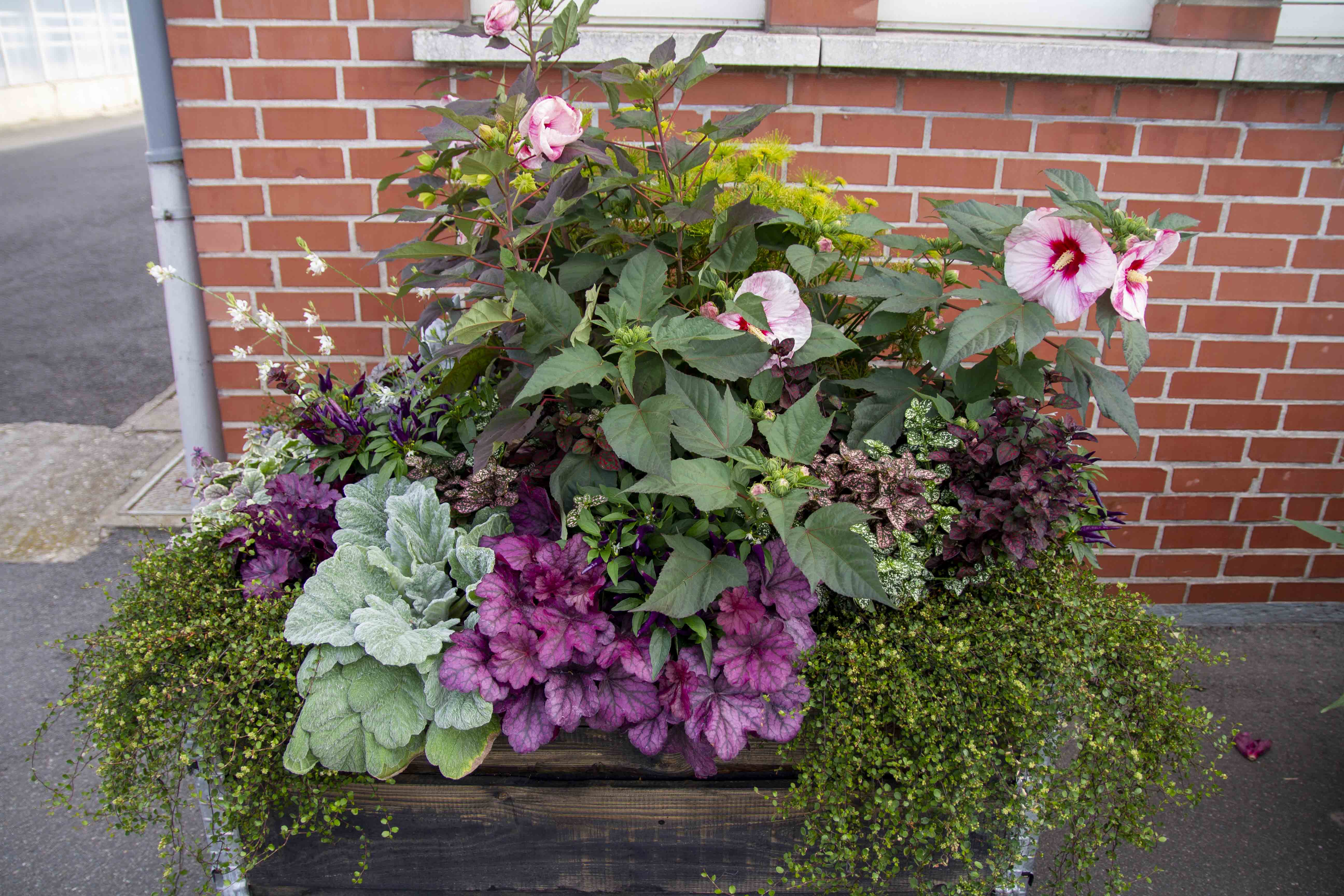 Hibuskus kommer med tre nya förbättringar vilka är mera kompakta och brytvilliga. Det är viktigt när man odlar dem att inte toppa för lågt. Jättesnygga i kombinationer!
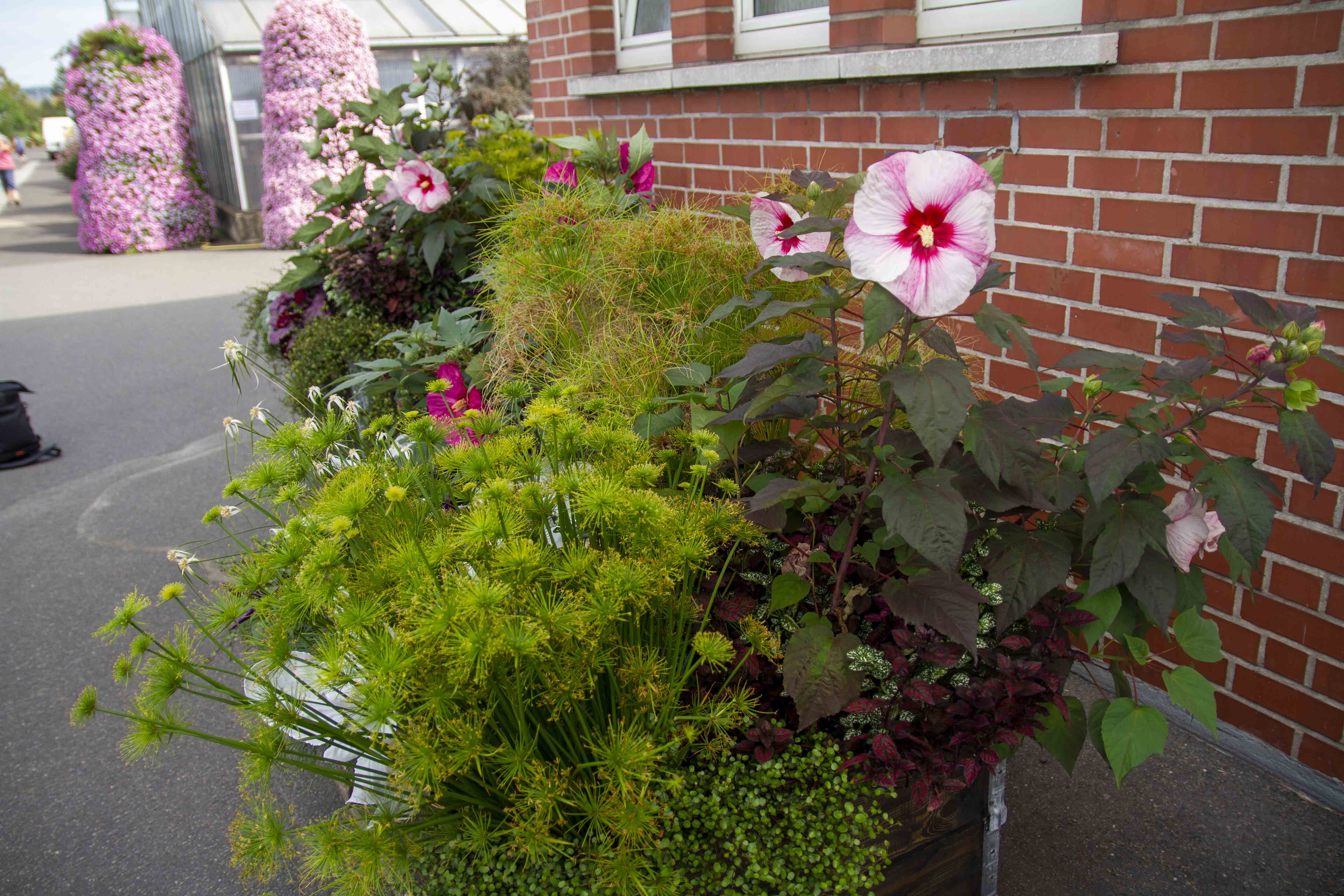 Slut!